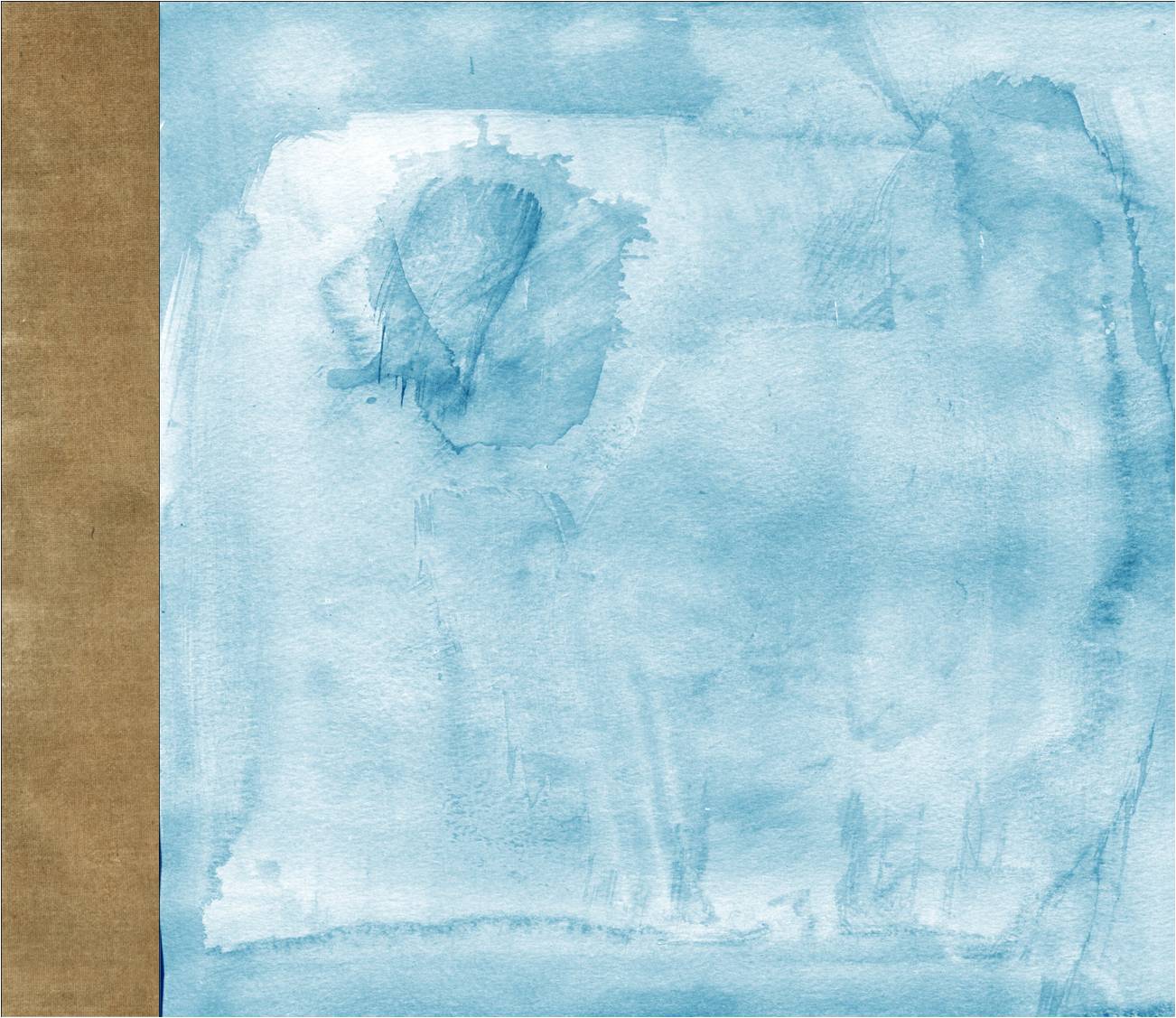 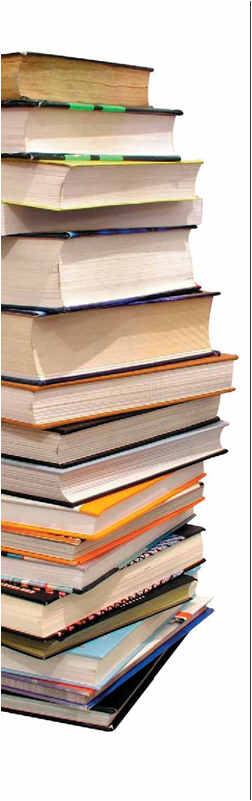 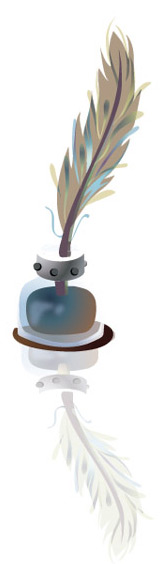 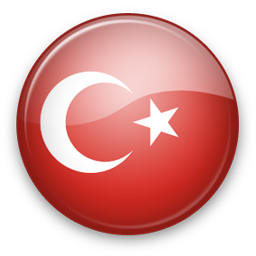 T.C. 
AZİZİYE MÜFTÜLÜĞÜ
DADAŞKENT MERKEZ CAMİİ
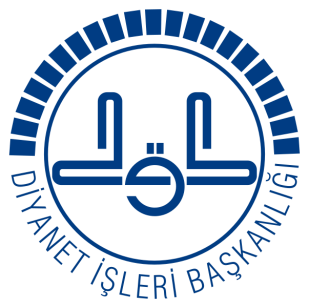 Ilim’in Önemi Ve Alimlere Saygı
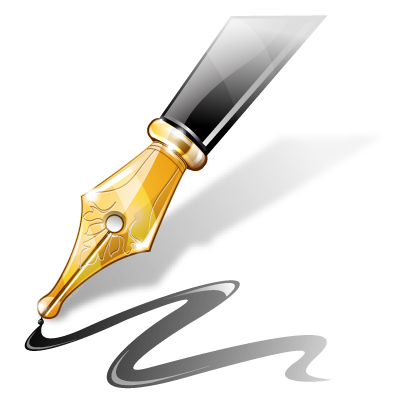 İdris YAVUZYİĞİT
Dadaşkent Merkez Camii Imam Hatibi
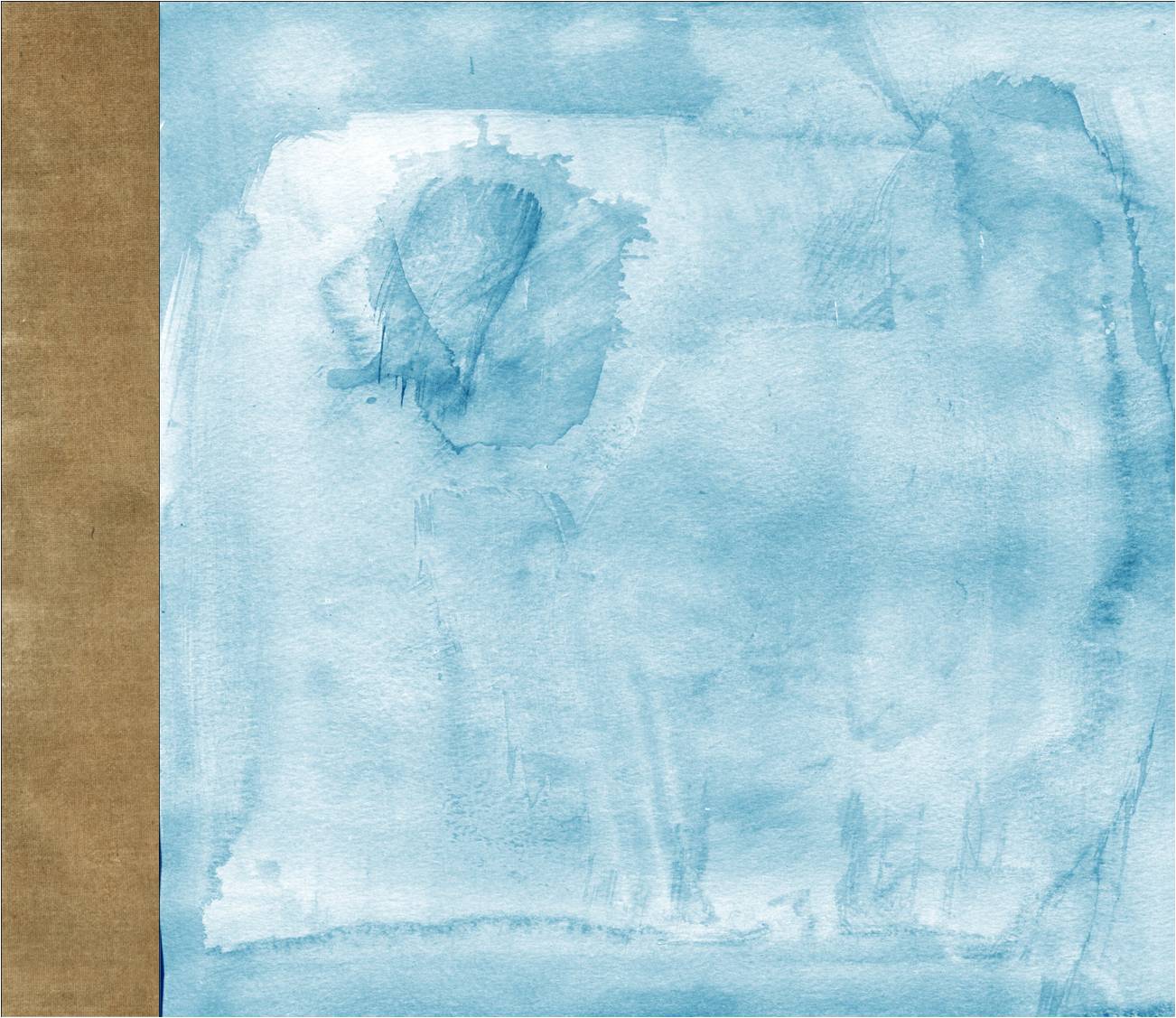 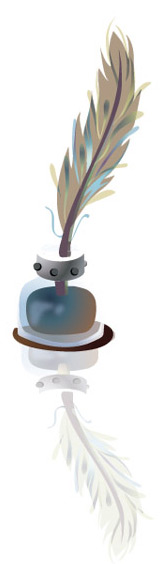 İlim ilim bilmektir
İlim kendin bilmektir 
Sen kendin bilmezsen 
Bu nice okumaktır
Yunus emre
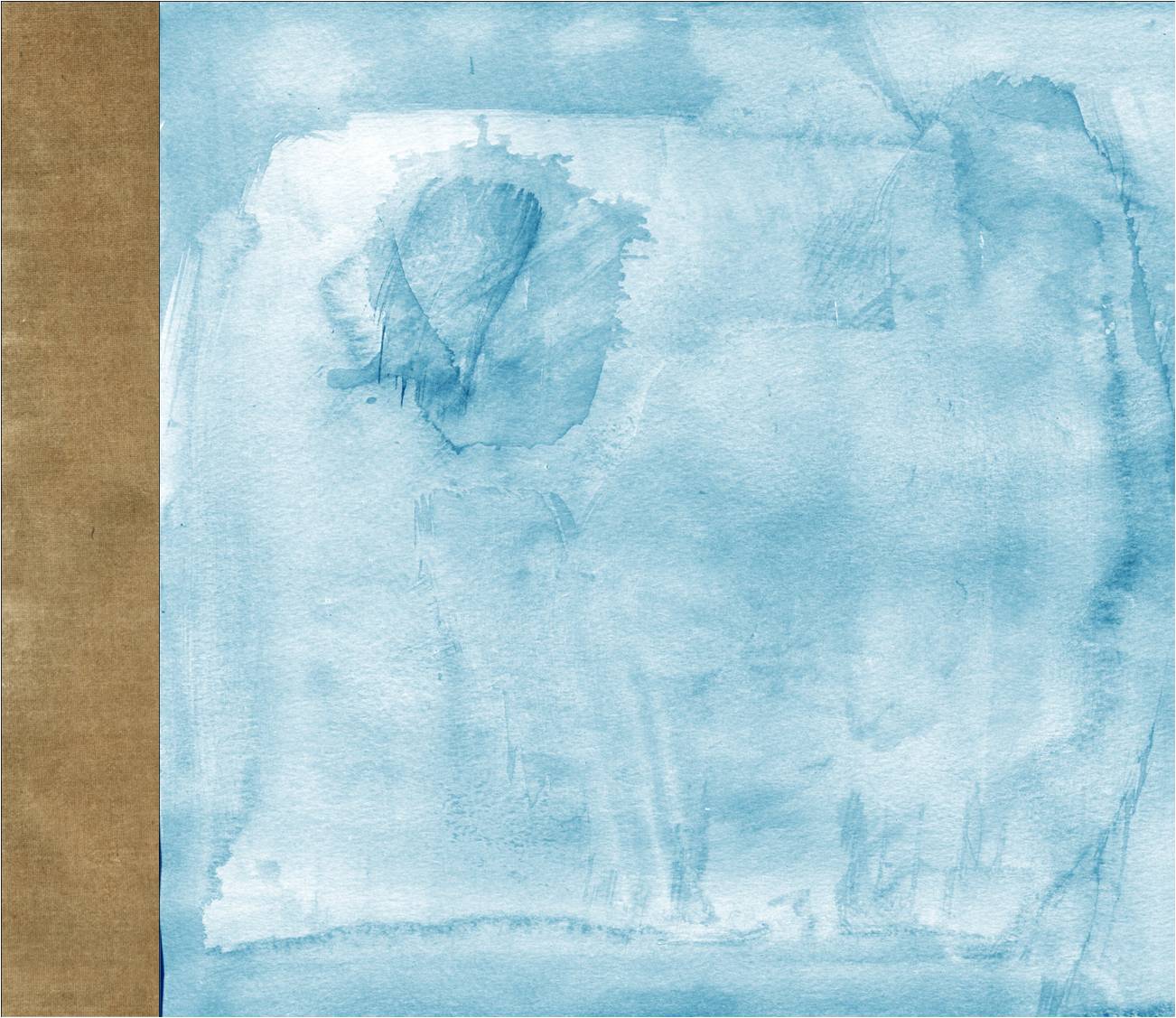 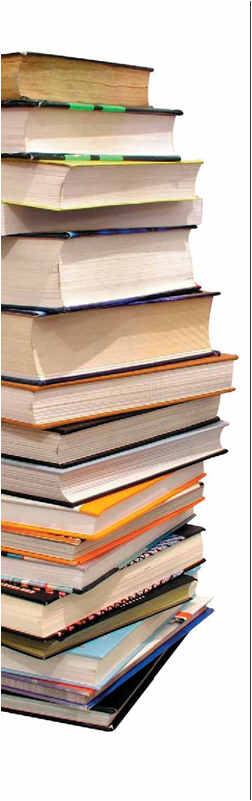 İnsan hiçbir Şey Bilmeyerek Doğar
İnsan Allah tarafından yaratılmıştır ve varlığını Yaratıcı’ya borçludur. O, yaradılışı icabı kötü değildir, fakat cehaleti sebebiyle bir şekilde kötülük işleyebilmektedir. Bu yüzden insanın bilgi ve eğitime ihtiyacı vardır. 
وَاللّهُ اَخْرَجَكُمْ مِنْ بُطُونِ اُمَّهَاتِكُمْ لَاتَعْلَمُونَ شَيْا وَجَعَلَ لَكُمُ السَّمْعَ وَالْاَبْصَارَ وَالْاَفْدَةَ لَعَلَّكُمْ تَشْكُرُونَ
	Dünyaya hiçbir şey bilmez halde gelen insan (Nahl, 16/78) hayatta kendisi için gerekli olan bilgileri sonradan öğrenir. Demek ki insana rehberlik edilmesi, başkalarıyla münasebetlerini düzenli biçimde sağlayacak değerlerin ona öğretilmesi gerekmektedir. İşte bunların hepsi eğitimle gerçekleşir.
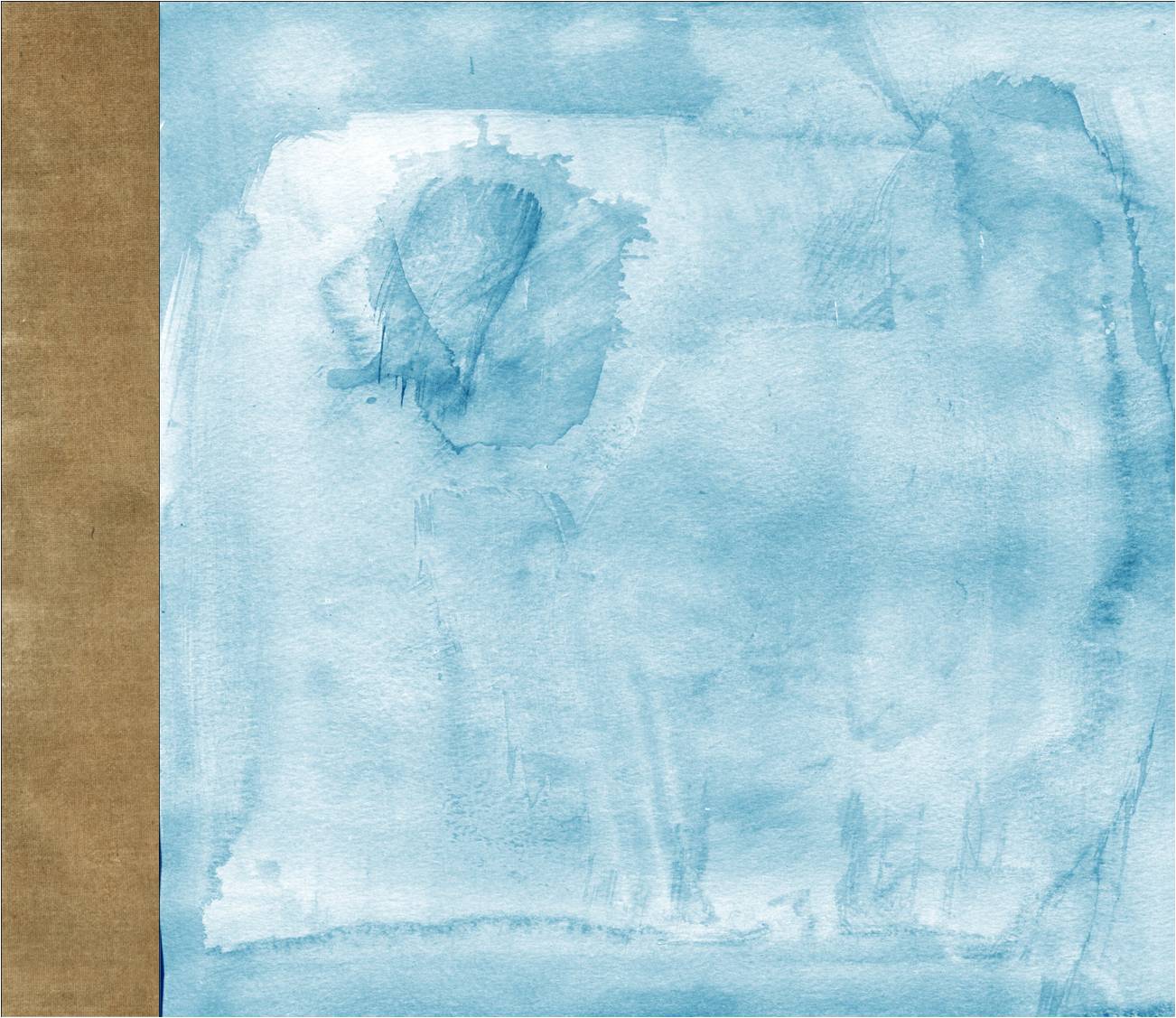 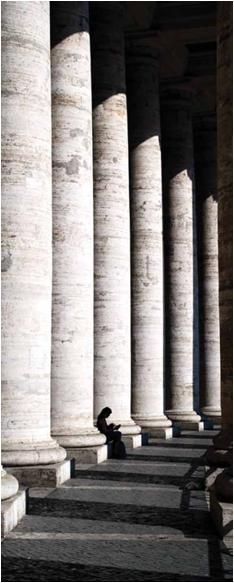 Kuranın Hedefi
Allah, insanı yaratmakla yetinmemiş, ayrıca ona kalemle yazmayı ve bilmediği şeyleri öğretip onu Kur’an’la eğitmiştir.
	Her çağın şaşmaz rehberi olan Kur’an, insanları bilgilendirici ve eğitici ayetlerle doludur. 
	Kuranın temel amaçlarından biri, insanı aklen ve ahlaken Allah’a yöneltip onu kötülüklerden ve cahilce davranışlardan alıkoymaktır.
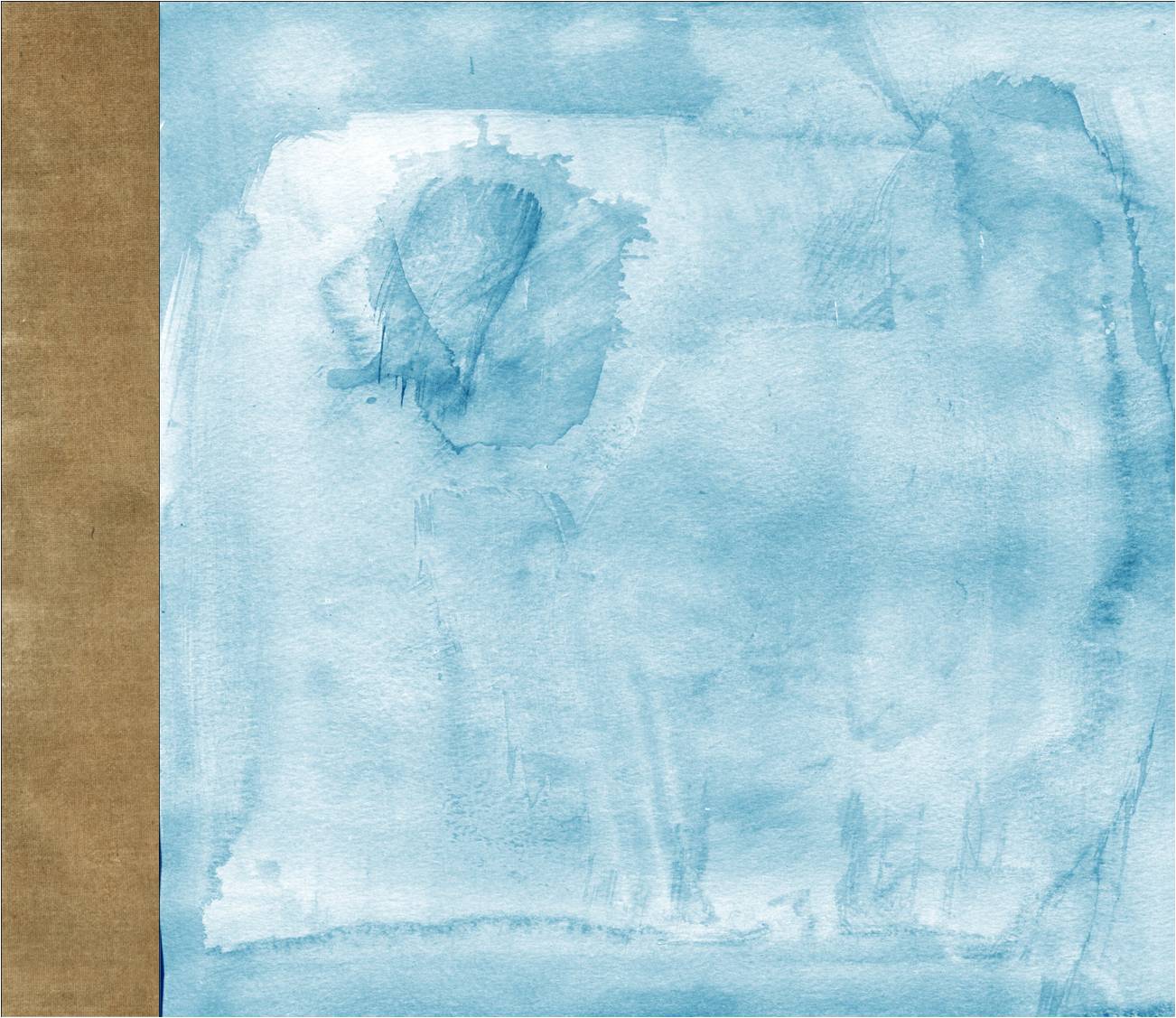 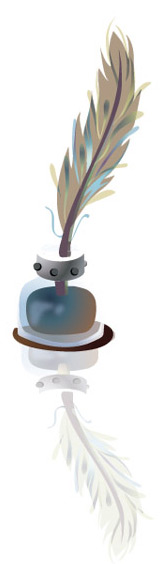 Eğitim
Eğitim; Belli bir bilim dalı veya sanat kolunda yetiştirme, geliştirme ve eğitme işi, çocukların ve gençlerin toplum yaşayışında yerlerini almaları için gerekli bilgi, beceri ve anlayışları elde etmelerine, kişiliklerini geliştirmelerine yardım etme, terbiye, 
	Öğretim ise; Belli bir amaca göre gereken bilgileri verme işi, tedris, tedrisat, talim, öğrenmeyi kolaylaştıracak etkinlikleri düzenleme, gereçleri sağlama ve kılavuzluk etme işi olarak tarif edilmektedir
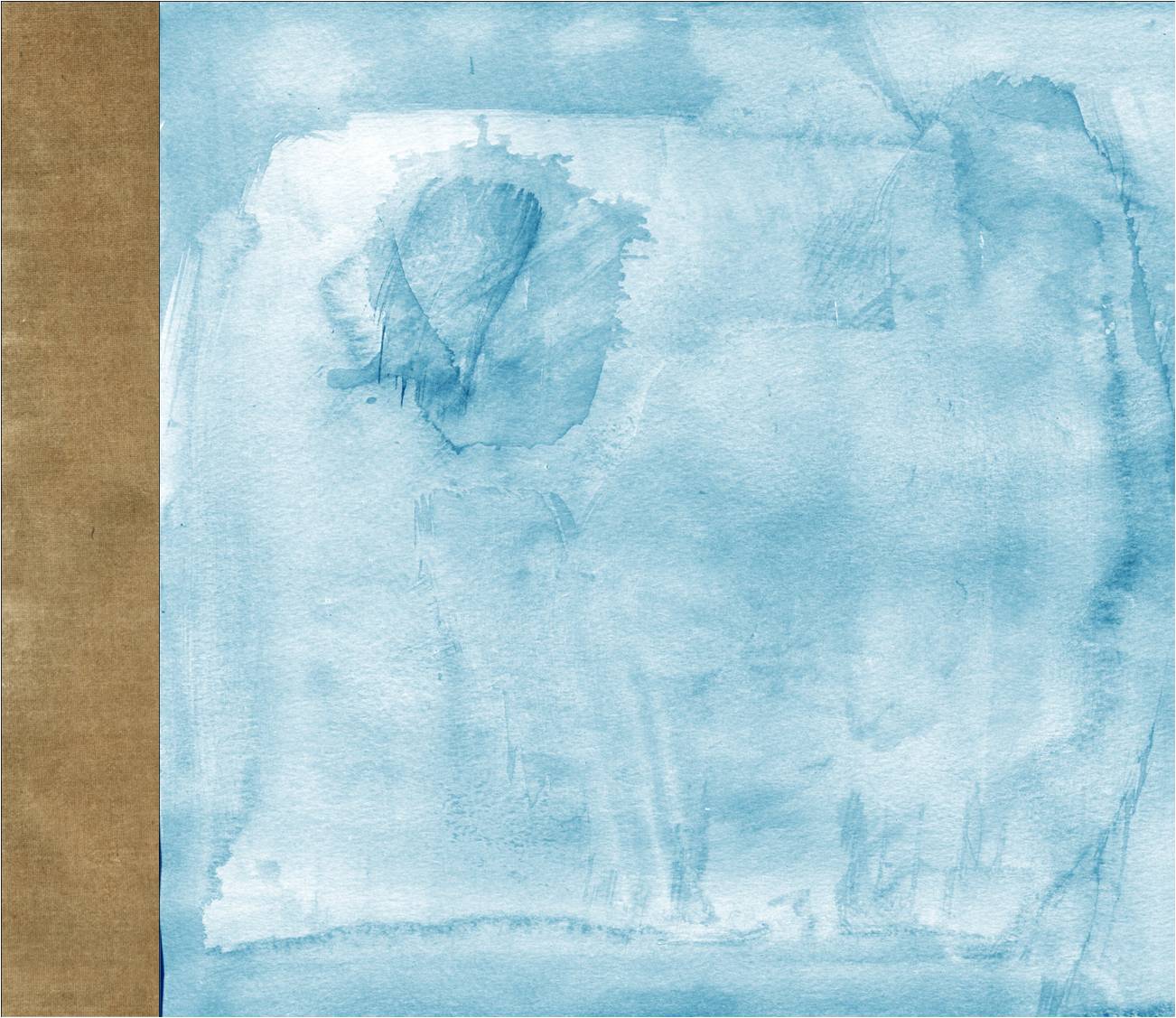 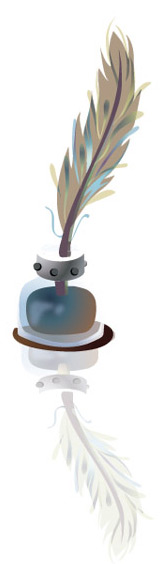 Eğitim
Eğitim, insanın doğuştan getirdiği yeteneklerini geliştirme ve şekillendirme; onu, din ve dünya ile ilgili vazifelerini hakkıyla yapabilecek duruma getirme faaliyetidir.
	Bu faaliyet; Aileler, Okullar, Camiler, Öğretmenler, Din Gönüllüleri Olan Hocalarımız, Alimlerimiz, Kitaplar vesilesi ile sağlanmaktadır.
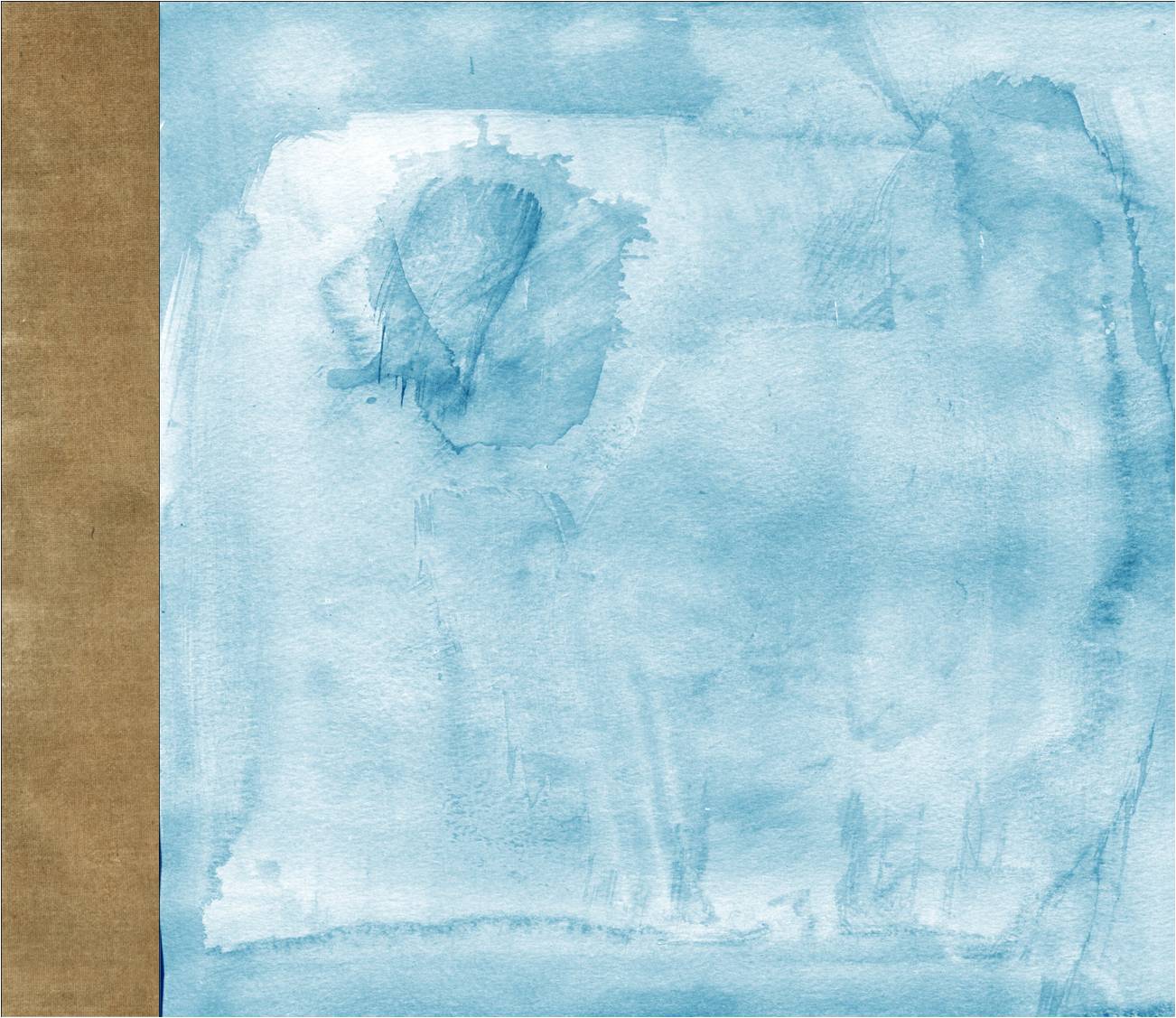 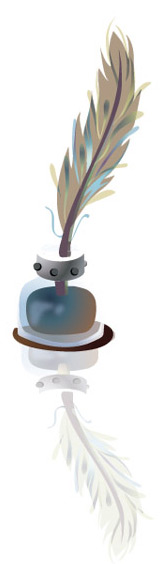 Eğitim
Eğitim ve öğretim sadece belli yaşla belli yerlerle sınırlı değildir. Özellikle günümüzde tıbbın ilerlemesi neticesinde, anne karnında bulunan bebeklerin dahi annenin davranışlarından etkilendiğini, söylenen sözleri duyduğunu, annenin kendisiyle kurmuş olduğu güzel iletişimden dolayı mutlu olduğu tespit edilmektedir. 
	Bu da bize göstermektedir ki, insanoğlunun eğitimi, anne karnına düşmekle başlayıp, doğumuyla devam eden ve ölüme kadar sürecek olan bir süreçtir. 
	Peygamberi ifadeyle “Beşikten mezara kadar ilim tahsil edin” sözü bu hususu ne kadar da güzel özetlemektedir.
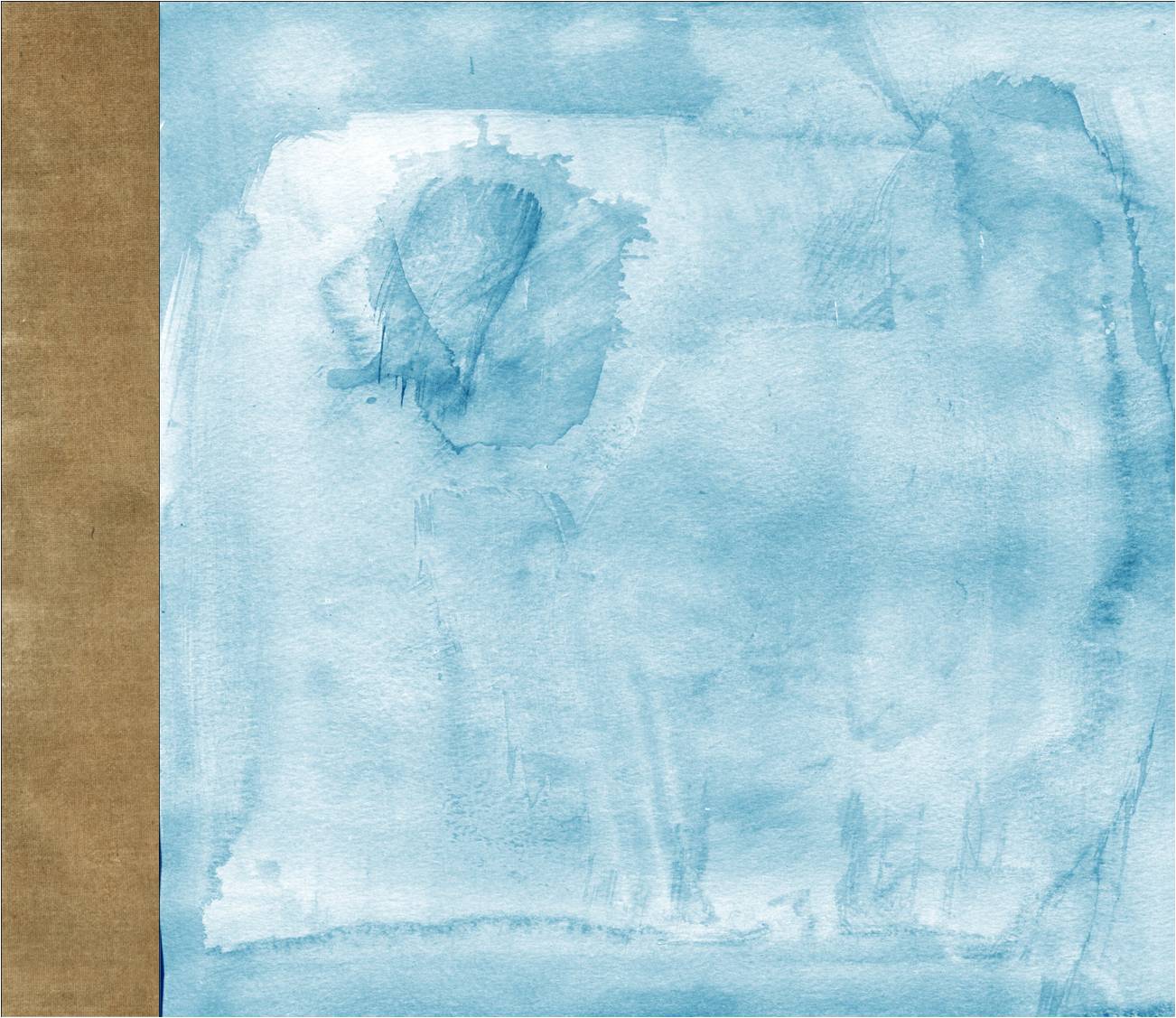 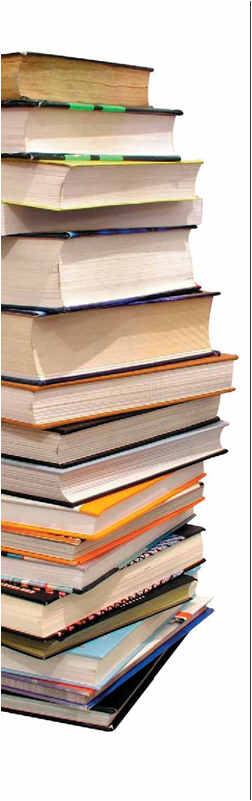 Bilginin Kaynağı
İnsanı yönlendiren, hayatını belirleyen bilgidir. İnsanın bütün yapıp etmelerinin temelinde bilgi vardır. 
	İnsan bilmediği bir şeyi isteyemez. Bilmediği bir şeyi yapamaz. İnsan, hayata bağlantıyı ancak bilgisine sahip olduğu şeylerle kurar. İnsanın hayattaki başarısı da yapıp-etmelerindeki bilgi ölçüsündedir. 
	İşte bilgi edinmenin en önemli yolu da okumaktır. Allah Teala vahyin ilk ayetinde, Rasulünün şahsında bütün insanlığa “oku” diye hitap etmektedir.
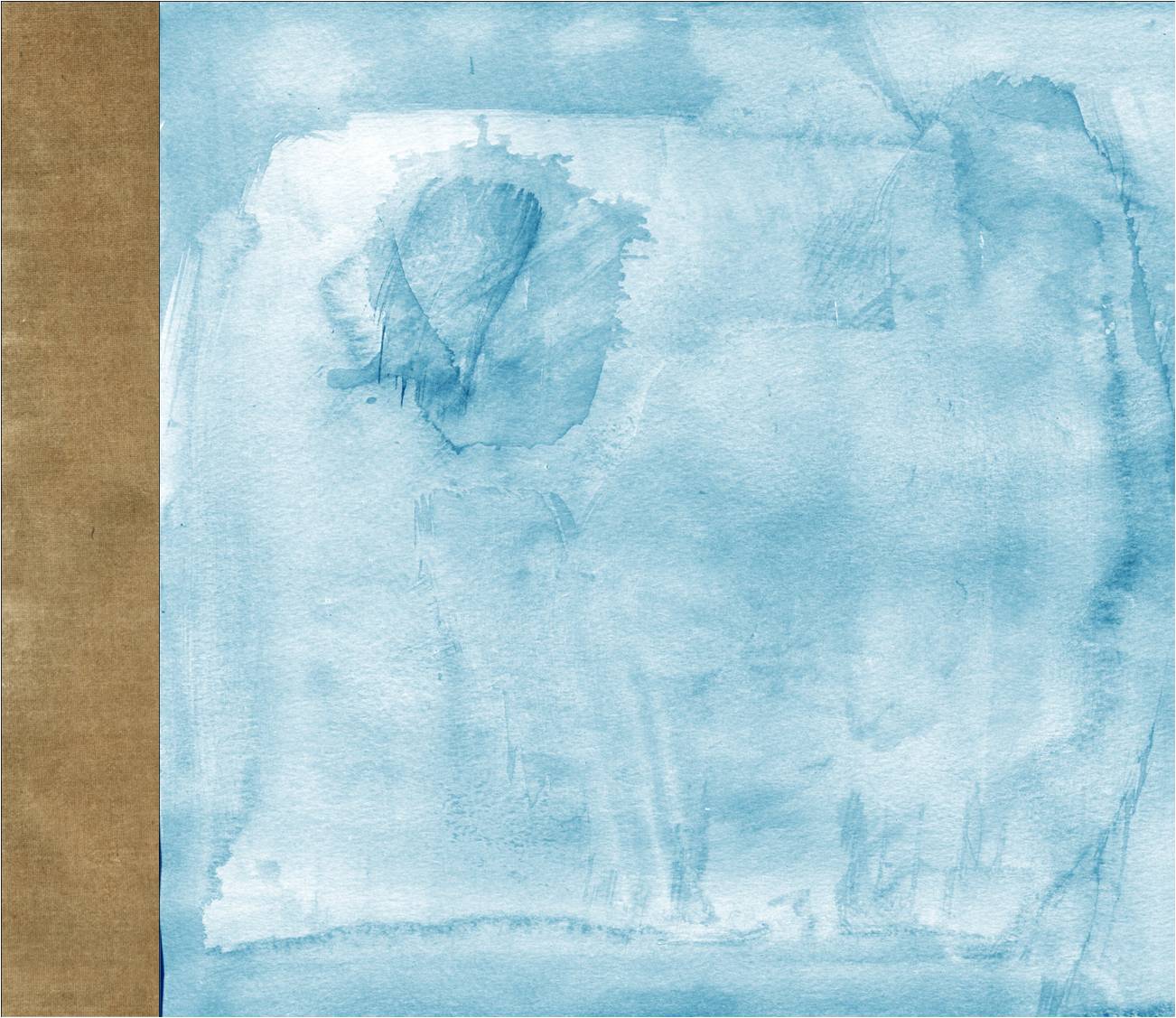 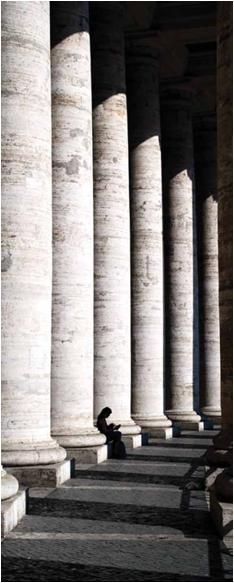 Kuranın İlk Emri Oku
اقْرَأْ بِاسْمِ رَبِّكَ الَّذِي خَلَقَ. خَلَقَ الْإِنسَانَ مِنْ عَلَقٍ. اقْرَأْ وَرَبُّكَ الْأَكْرَمُ. الَّذِي عَلَّمَ بِالْقَلَمِ. عَلَّمَ الْإِنسَانَ مَا لَمْ يَعْلَمْ

	"Yaratan Rabbinin adıyla oku. O, insanı pıhtılaşmış kandan yarattı. Oku, insana bilmediklerini belleten, kalemle (yazmayı) öğreten Rabbin, en büyük kerem sahibidir." (Alâk, 96/1-5)
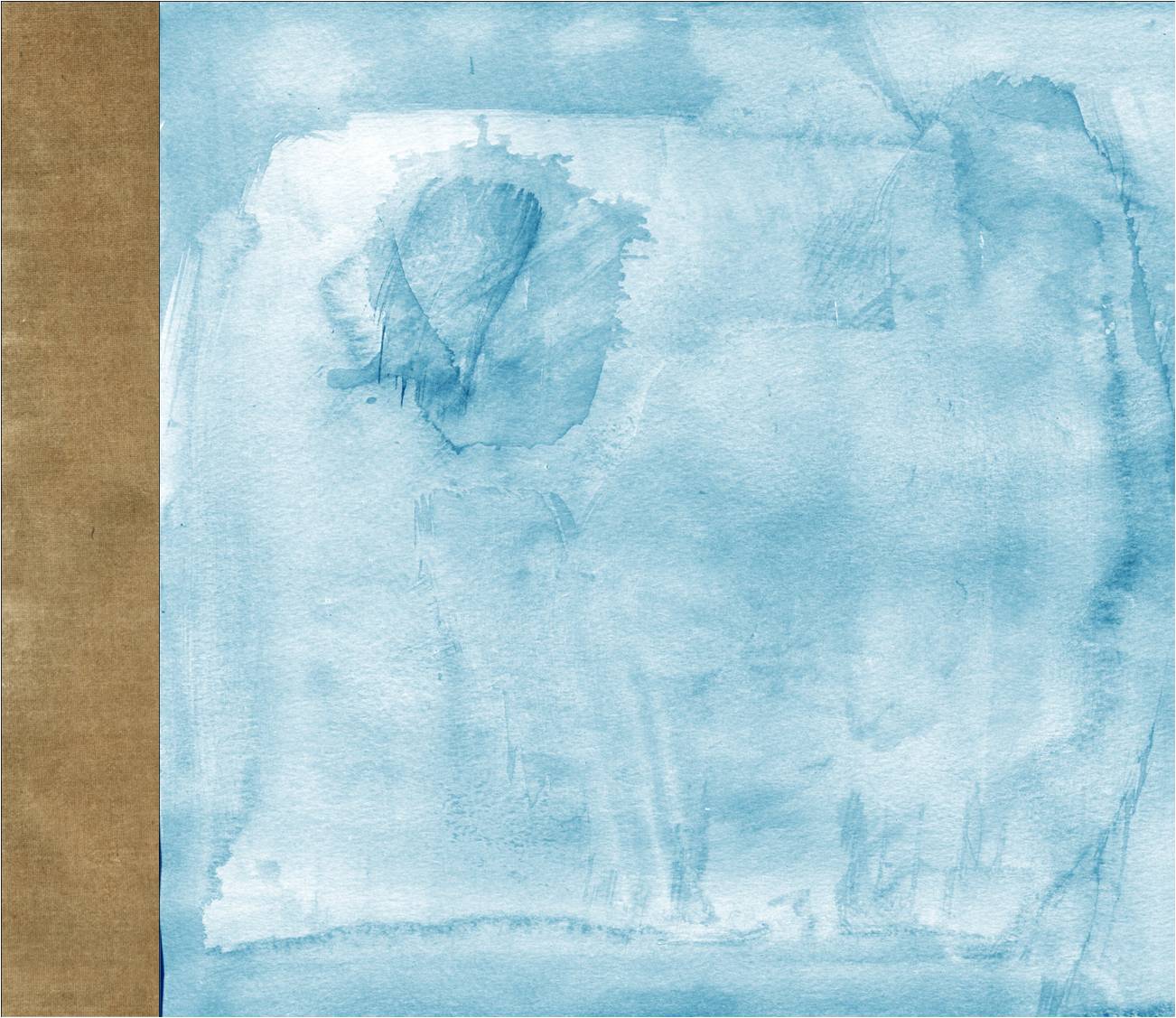 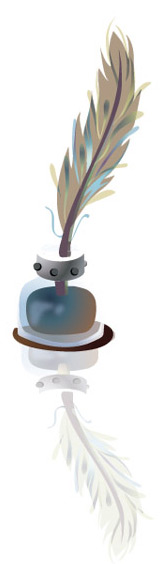 Neyi Okumak
Bu ayetler, Kuran’ın ilk nazil olan ayetleridir. Allah’ın biz kullarına ilk emridir bu. Ayette okuma emredilirken neyin okunacağı belirtilmemiştir. 

	Kişinin kendisi, içinde yaşadığı toplum, hatta insanlık için yararlı olacak bütün ilimlerin okunup, öğrenilmesi bu emrin kapsamı içindedir.
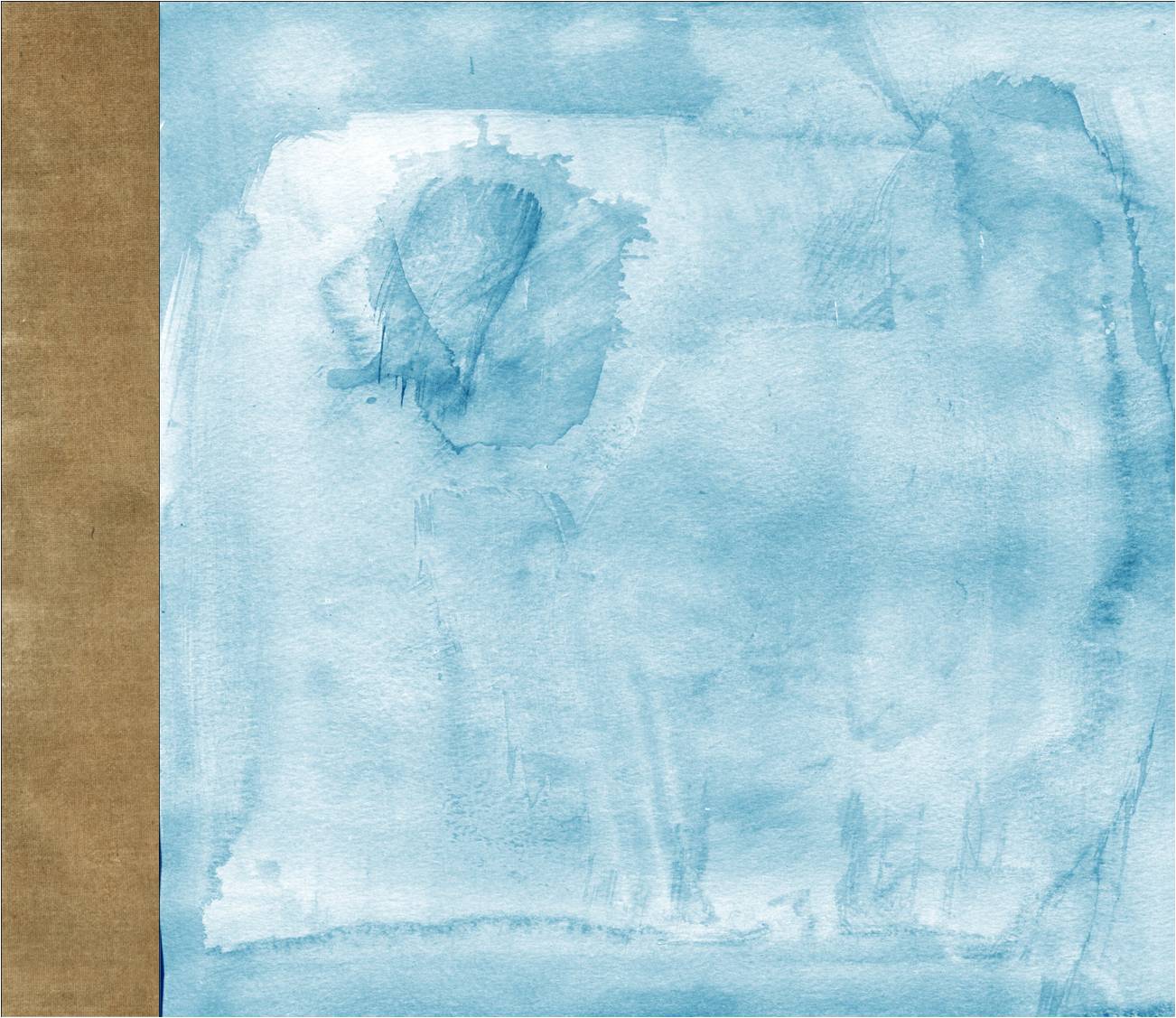 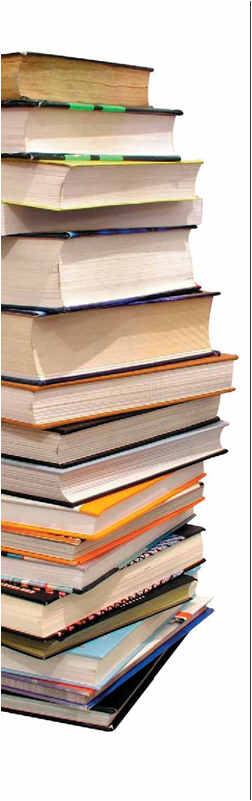 Bilenlerle Bilmeyenler Eşit midir?
Kur’an-ı Kerim’de ilmin her çeşidi övülmüş, bilenlerle bilmeyenlerin bir olmayacağı açıkça belirtilmiştir. 

قُلْ هَلْ يَسْتَوِي الَّذِينَ يَعْلَمُونَ وَالَّذِينَ لَا يَعْلَمُونَ إِنَّمَا يَتَذَكَّرُ أُوْلُوا الْأَلْبَابِ
	“(Ey Muhammed) De ki: Hiç bilenlerle bilmeyenler bir olur mu? Doğrusu ancak akıl sahipleri bunları hakkıyla düşünür.”( Zümer, 39/9.)
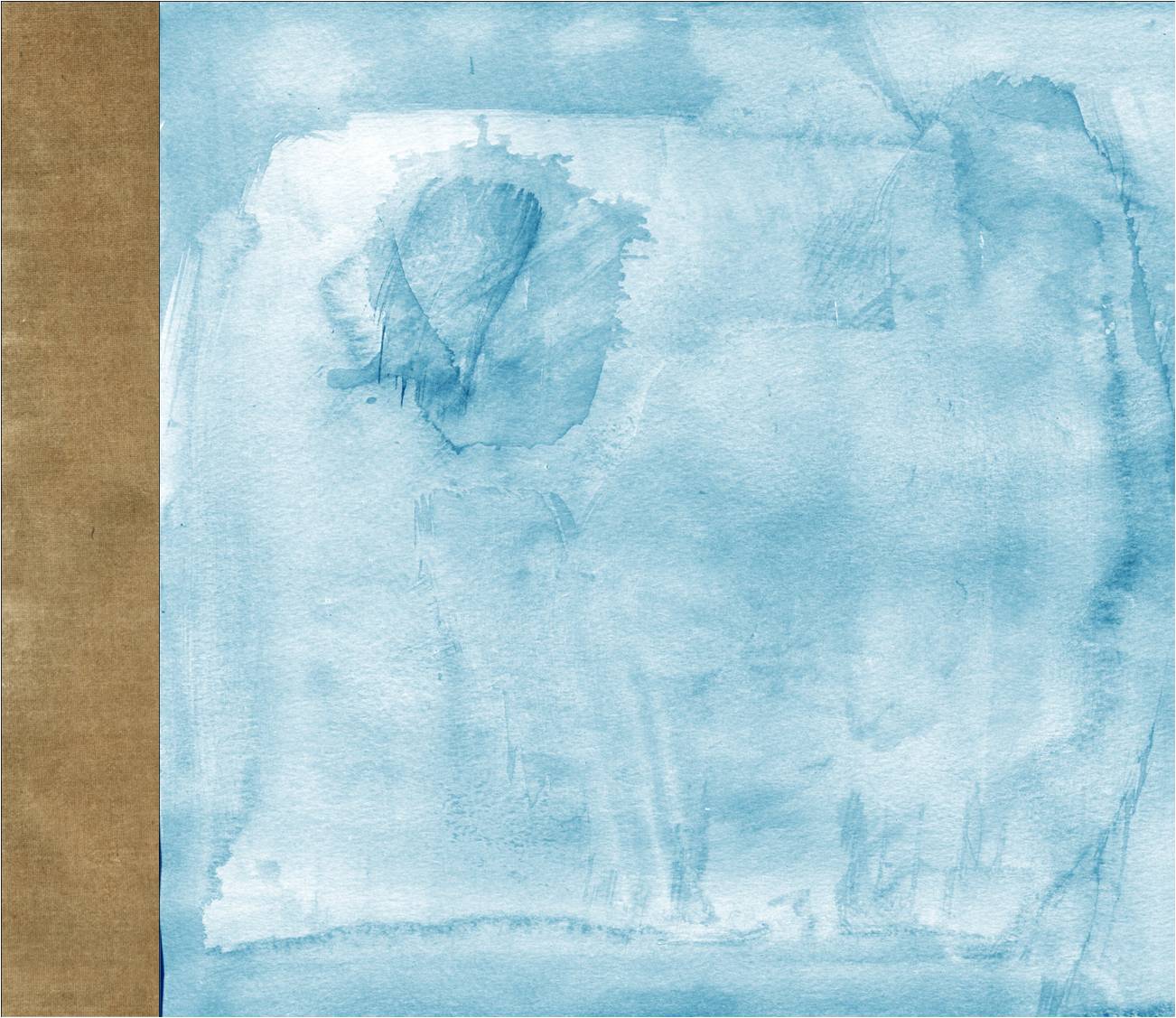 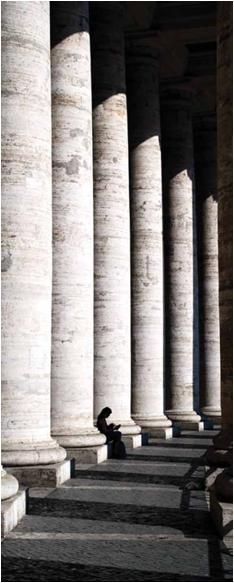 İlim Öğrenmek Herkese Farzdır
طَلَبُ الْعِلْمِ فَرِيضَةٌ عَلَى كُلِّ مُسْلِمٍ

“İlim öğrenmek her müslümana farzdır.”
 (İbn Mace, Mukaddime, 17)
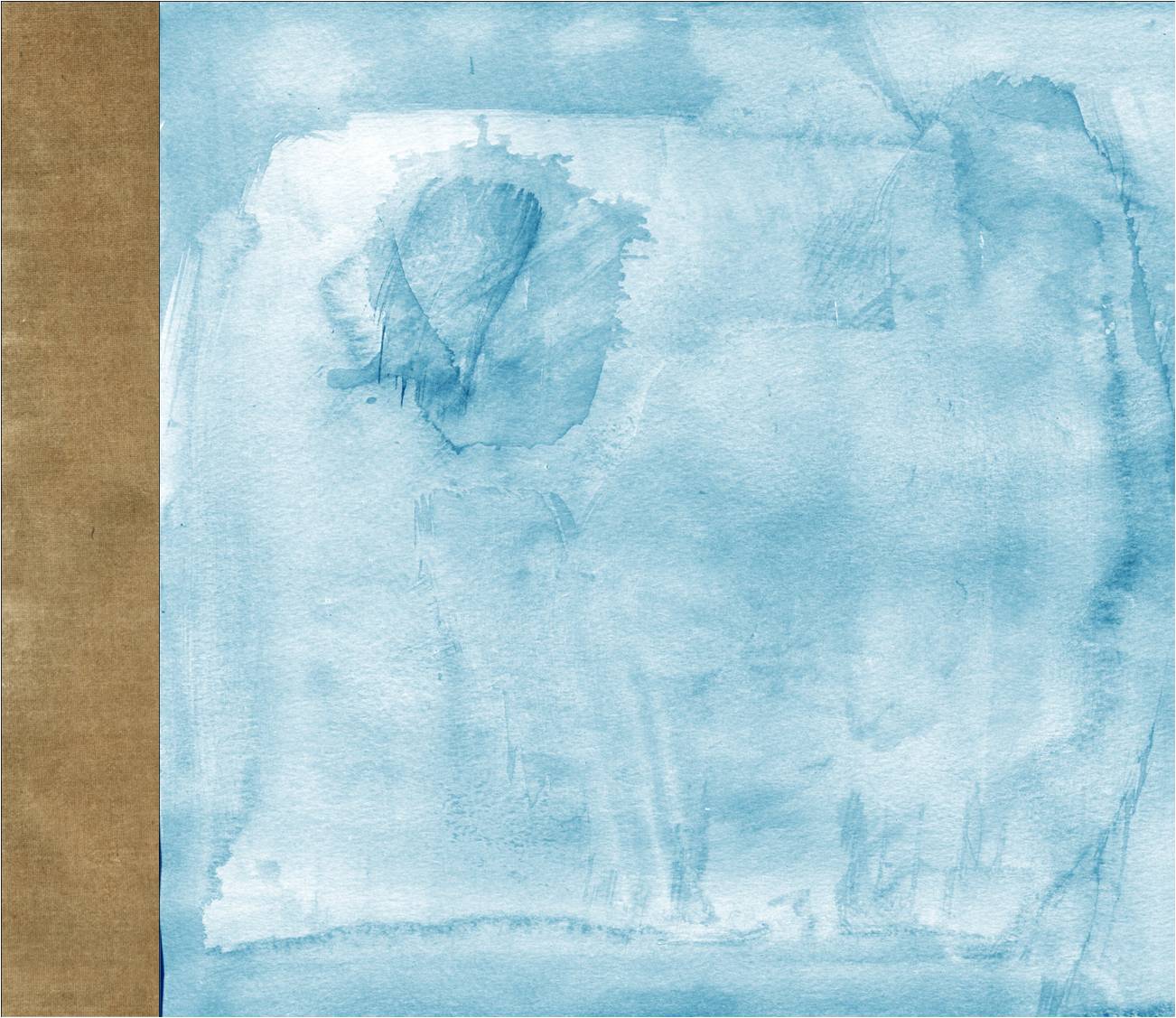 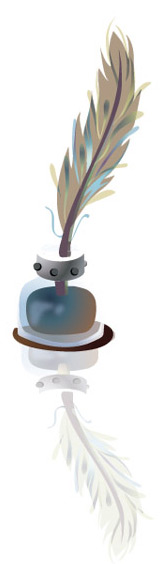 Fıkhen İlim Öğrenmenin Hükmü
Yüce Dinimiz ilmi, faziletlerin en üstünü saymıştır. İslam dininde ilimden kast edilen, sadece dini ilimler değildir. Ömer Nasuhi Bilmen Büyük İslam İlmihalinde konumuzla ilgili şunları söylemektedir. 
	Her Müslüman’ın yapmakla yükümlü bulunduğu dini görevlerini yerine getirmek, doğruyla yanlışı, helal ve haramı ayırt etmek için bilgi sahibi olması farzdır.
	İlim öğrenmek hem ferler için, hem de toplum için gereklidir. Ferdin kendi ihtiyaçlarını giderecek ilmi öğrenmesi farz-ı ayn (yani her bir Müslüman’ın yapması gerekli şey)’dir. 
	Allah rızası gözetilmek kaydıyla, insanlara faydalı olacak, toplum hayatı için gerekli her türlü ilim öğrenilmesi farz-ı kifaye olarak hükme bağlanmıştır.
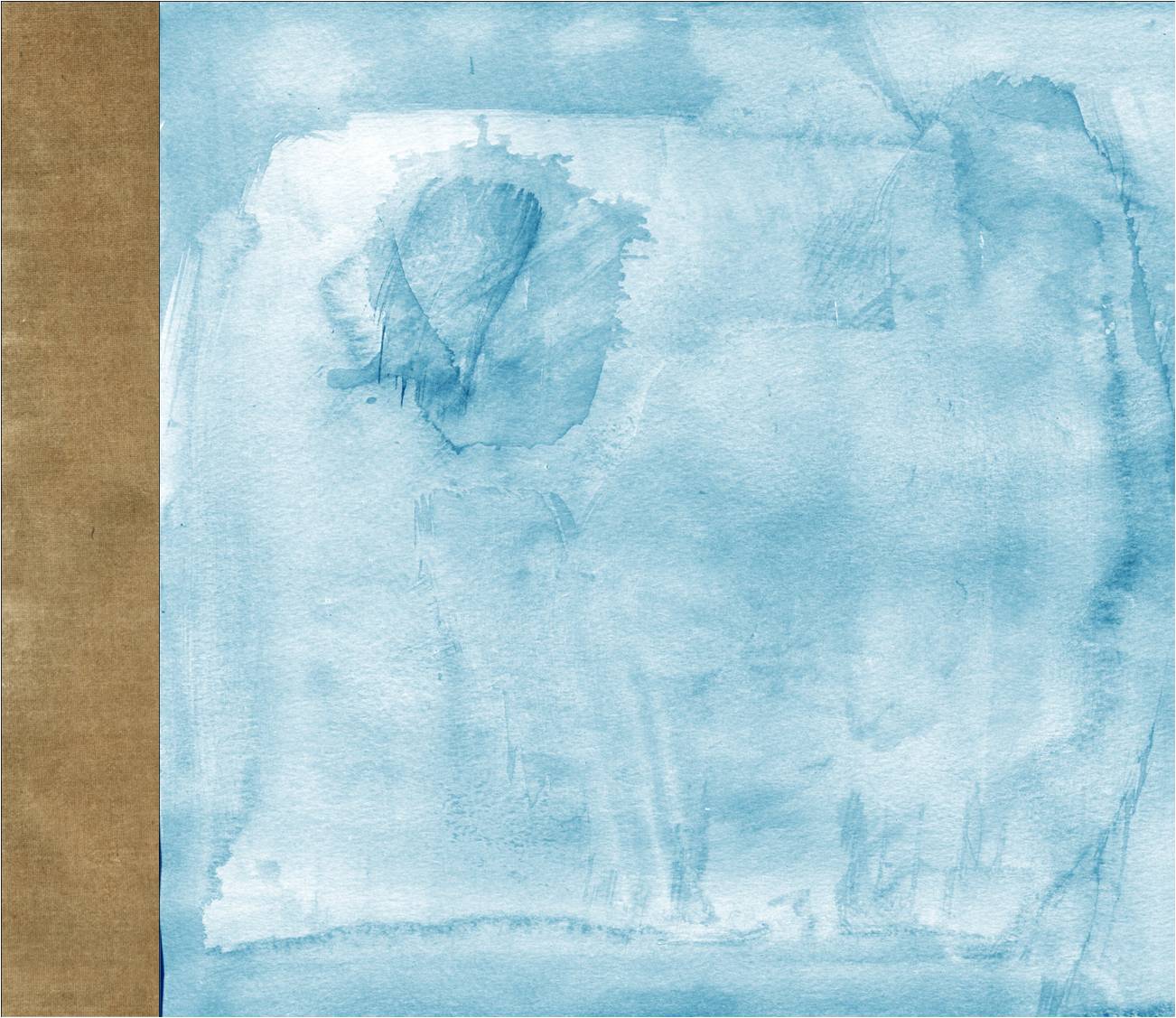 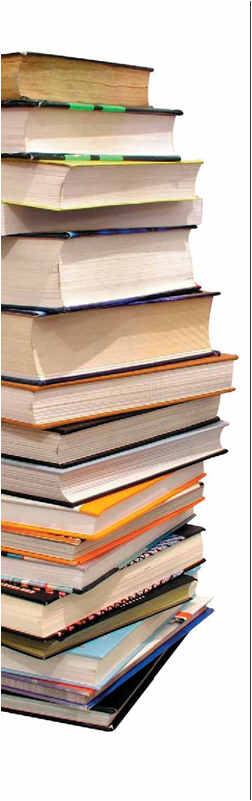 İlim Maldan Hayırlıdır
İlim insana hem dünyada hem de ahirette faydalıdır. Bilgisiz yapılan ibadet bile makbul değildir. Öyle ise dinimiz ve dünyamız için gerekli olan bilgileri öğrenmeli ve bu konuda çocuklarımızı yetiştirmeliyiz.

	Hz. Ali(ra) buyuruyor: 
“İlim maldan hayırlıdır. 
Çünkü malı sen koruyacaksın, ilim ise seni korur. 
İlim hakim, mal mahkumdur.  
Mal  harcamakla azalır, ilim harcamakla çoğalır.” 
(İmam Gazali, İhyaü Ulumi’d-Din, I, 7)
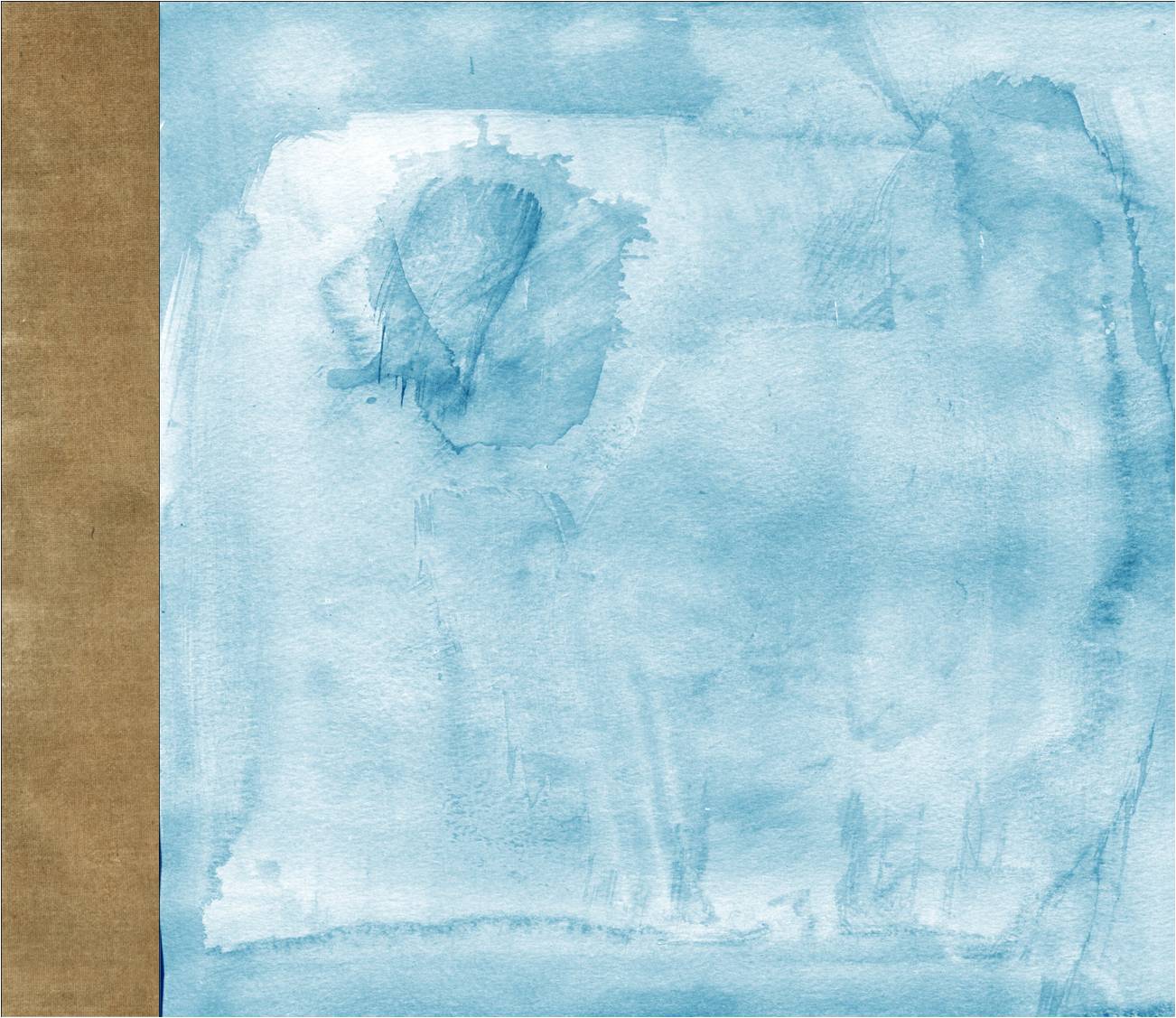 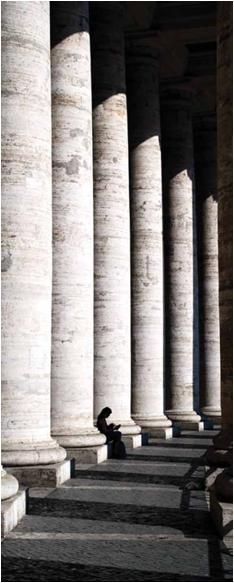 Çocuklarımıza İlim Öğretmek
Peygamberimiz ve sahabe-i kiramı örnek alan atalarımız öyle yapmışlardı. Sadece dini ilimlerde değil, diğer ilimlerde de zamanlarına göre ileri gitmiş; müspet ilimlerin temellerini atmışlardır. 

	Bizler de onlar gibi dinimizin emir ve tavsiyelerine kulak vererek, yavrularımızın iyi yetişmelerine özen göstermeli bir takım zararlı akımlarla ilgilenmelerine imkan vermemeliyiz. 

	Çocuklarımıza mal bırakmak yerine malımızı onların bilgi sahibi olmaları için harcamalıyız.
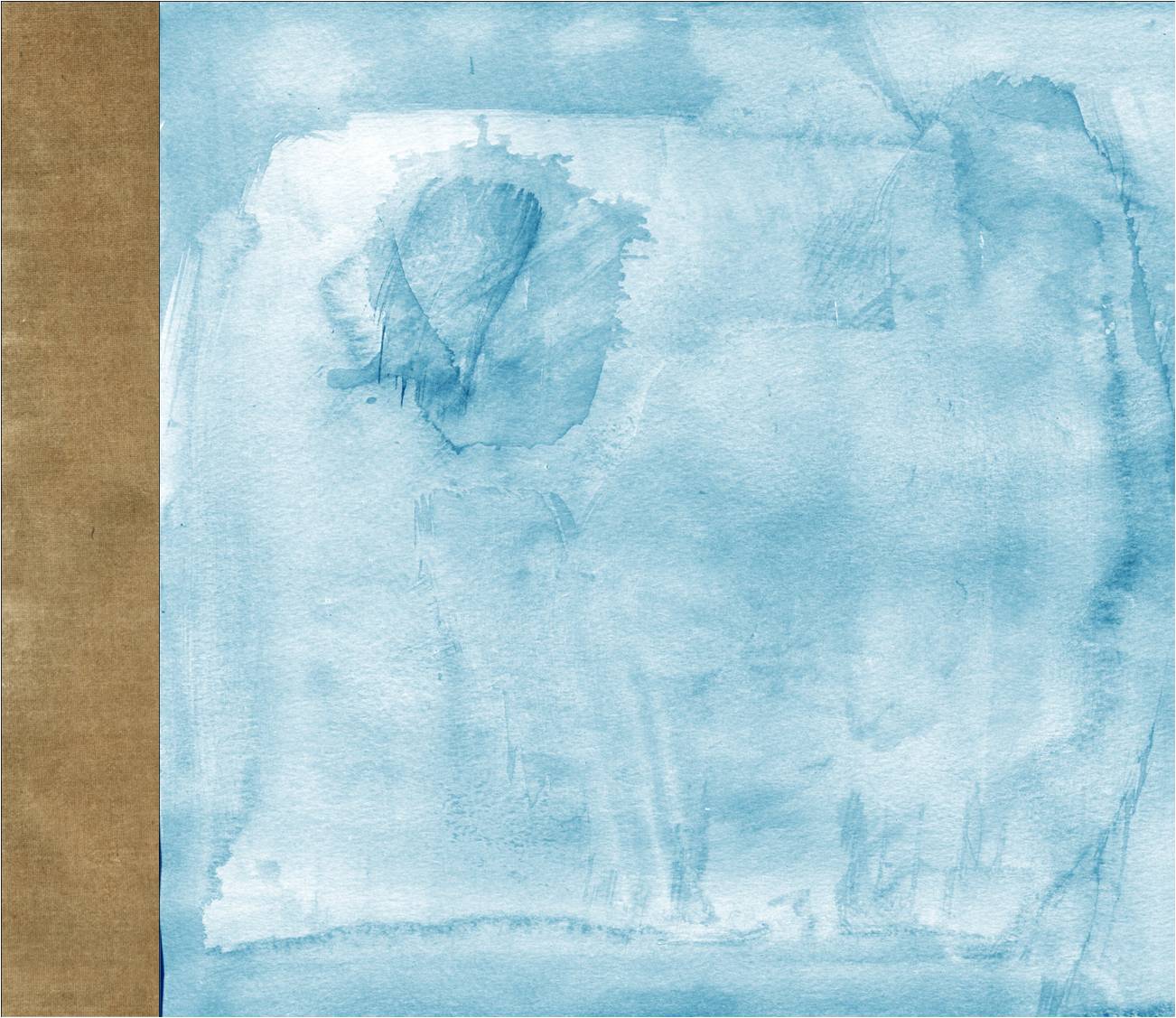 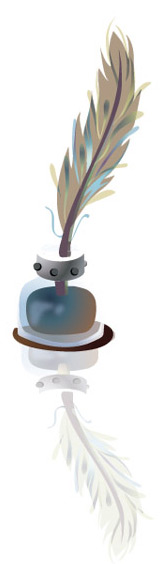 Peygamber Öğretmendi
Yüce Yaratanımızın indirmiş olduğu kuran-ı Kerim ve Sevgili Peygamberimizin Sünneti İslam dininin en temel iki eseridir. 
	
	Nitekim Hz. Peygamberde birçok kez şöyle buyurmuştur. 
“Allah beni bir muallim (öğretmen) olarak göndermiş bulunuyor”
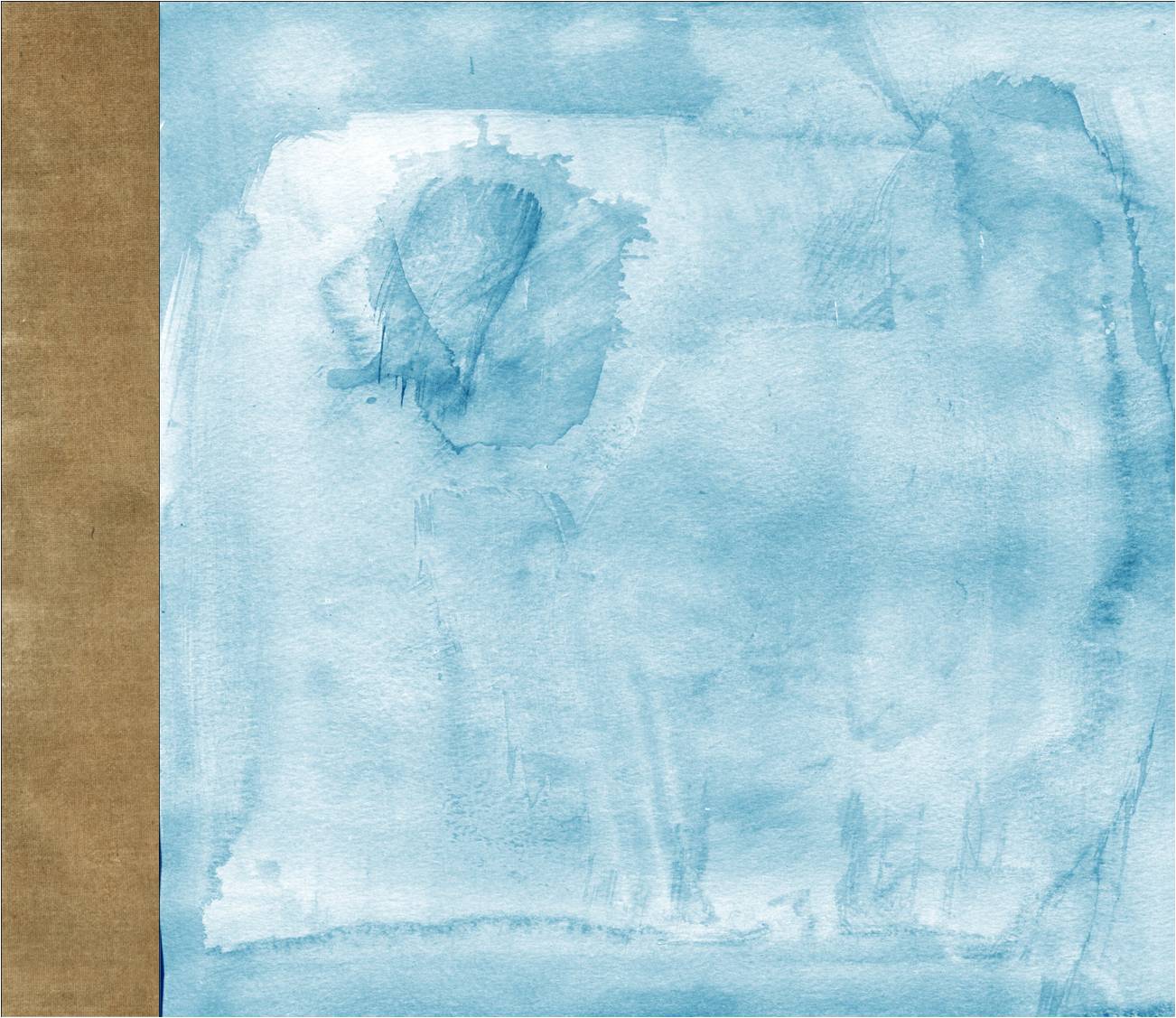 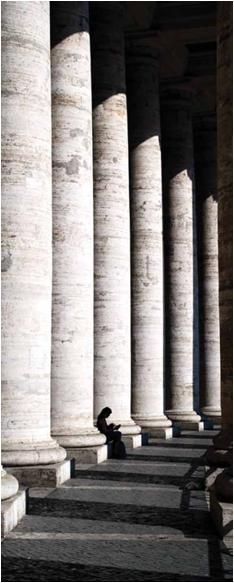 Faydalı İlim Öğrenmek İçin Dua
Allah Teâlâ Peygamberimize şöyle emrediyor:
وَقُلْ رَبِّ زِدْنى عِلْمًا
"(Ey Muhammed) de ki: Rabbim, benim ilmimi artır.” (Tâhâ, 20/114) 
	Peygamberimiz de bu emre uyarak:
‏"‏ اللَّهُمَّ اَنْفَعْنِي بِمَا عَلَّمْتَنِي وَعَلِّمْنِي مَا يَنْفَعُنِي وَزِدْنِي عِلْمًا وَالْحَمْدُ لِلَّهِ عَلَى كُلِّ حَالٍ ‏"‏
	"Allah'ım, bana öğrettiğin ilimden beni yararlandır, yararlı olacak ilmi bana öğret. İlmimi artır. Her hal üzere Allah'a hamd olsun." 
(İbn Mâce, Mukaddime, 23, (259))
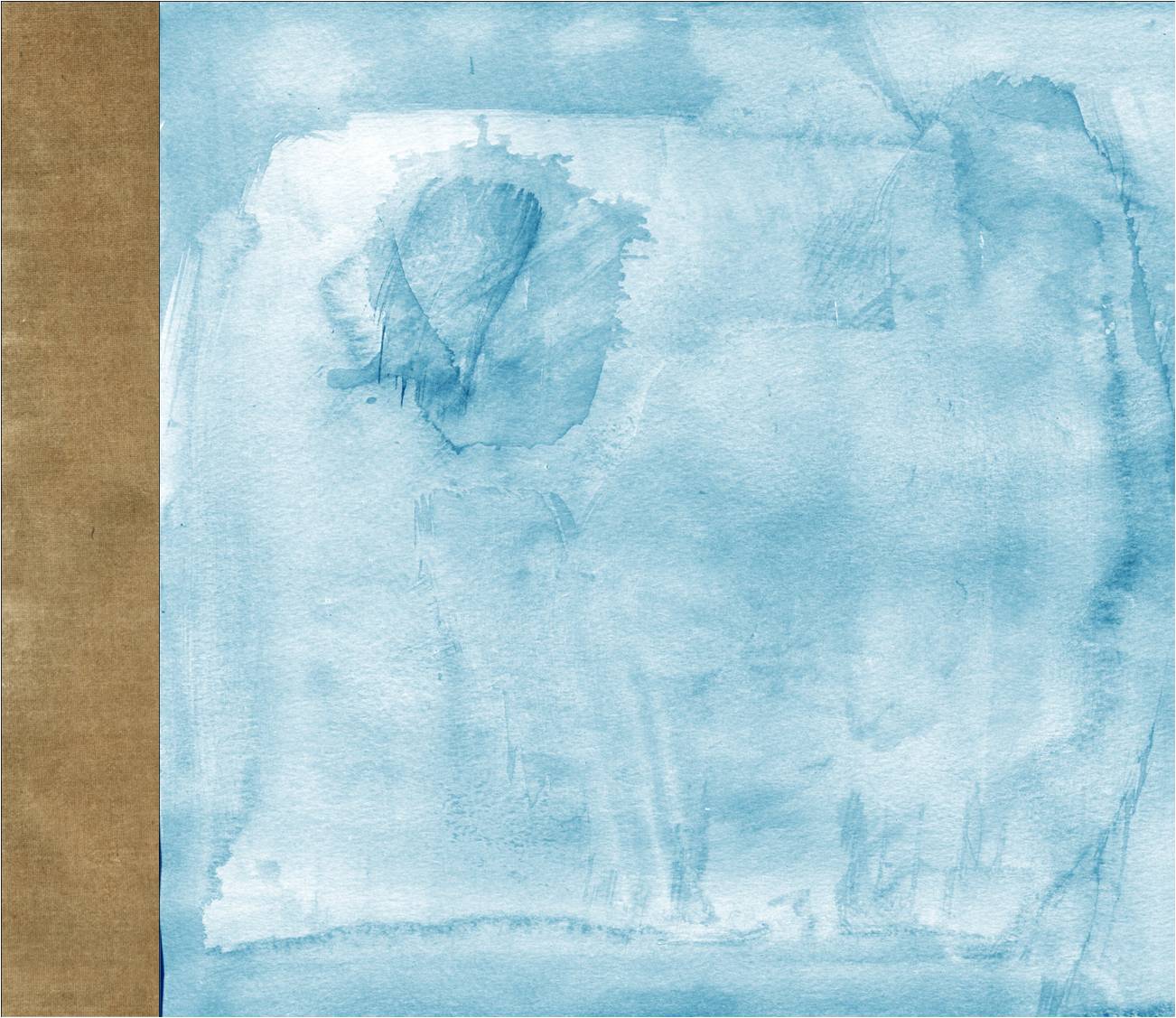 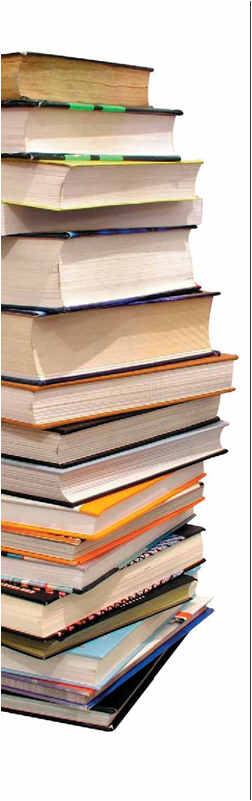 Kuranda İlim Ve Alim
إِنَّمَا يَخْشَى اللَّهَ مِنْ عِبَادِهِ الْعُلَمَاء
	“Allah’ın kulları arasında O’ndan korkan, ancak alimlerdir.” (Fatır, 28);

وَتِلْكَ الْأَمْثَالُ نَضْرِبُهَا لِلنَّاسِ وَمَا يَعْقِلُهَا إِلَّا الْعَالِمُونَ
	“Biz bu misalleri insanlara veriyoruz. Onları ancak bilenler anlayabilir.” (Ankebut, 43); 

فَاسْأَلُواْ أَهْلَ الذِّكْرِ إِن كُنتُمْ لاَ تَعْلَمُونَ
	“Eğer bilmiyorsanız zikir erbabına(alimlere, bilenlere) sorunuz.” (Nahl, 43)
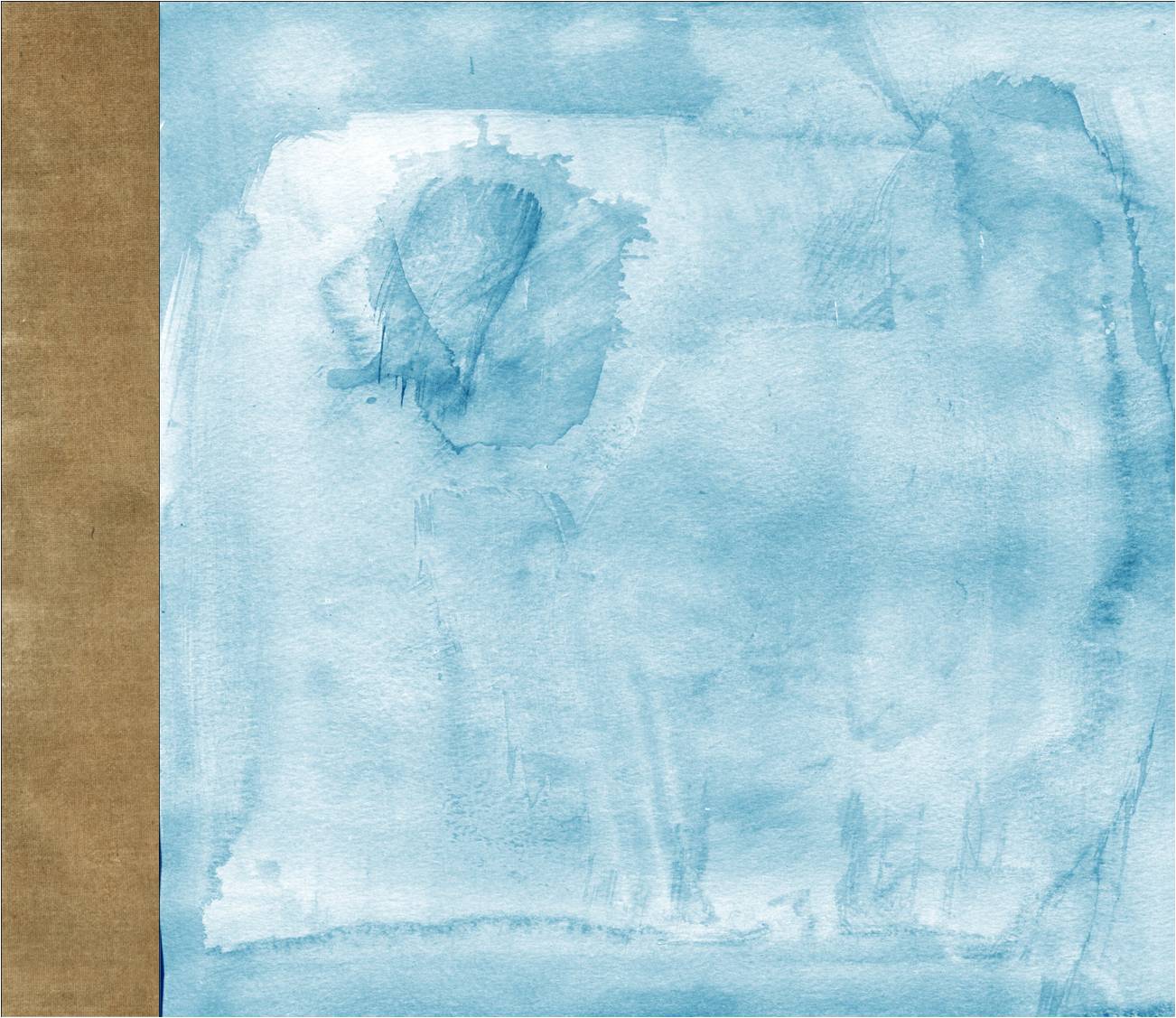 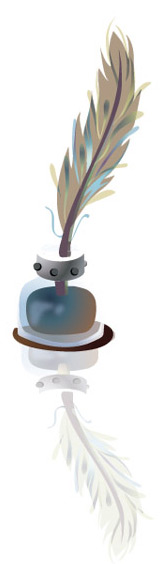 Kuranda İlim Ve Alim
لَّكِنِ الرَّاسِخُونَ فِي الْعِلْمِ مِنْهُمْ وَالْمُؤْمِنُونَ يُؤْمِنُونَ بِمَا أُنزِلَ إِلَيكَ وَمَا أُنزِلَ مِن قَبْلِكَ وَالْمُقِيمِينَ الصَّلاَةَ وَالْمُؤْتُونَ الزَّكَاةَ وَالْمُؤْمِنُونَ بِاللّهِ وَالْيَوْمِ الآخِرِ أُوْلَئِكَ سَنُؤْتِيهِمْ أَجْرًا عَظِيمًا
	“Fakat Onlardan ilimde derinleşmiş olanlara, sana indirilen kitaba ve senden önce indirilen kitaba inanan müminlere, nazma kılanlara, zekat verenlere, Allah’a ve ahire gününe inananlara, elbette büyük ecir vardır.” (Nisa, 162)
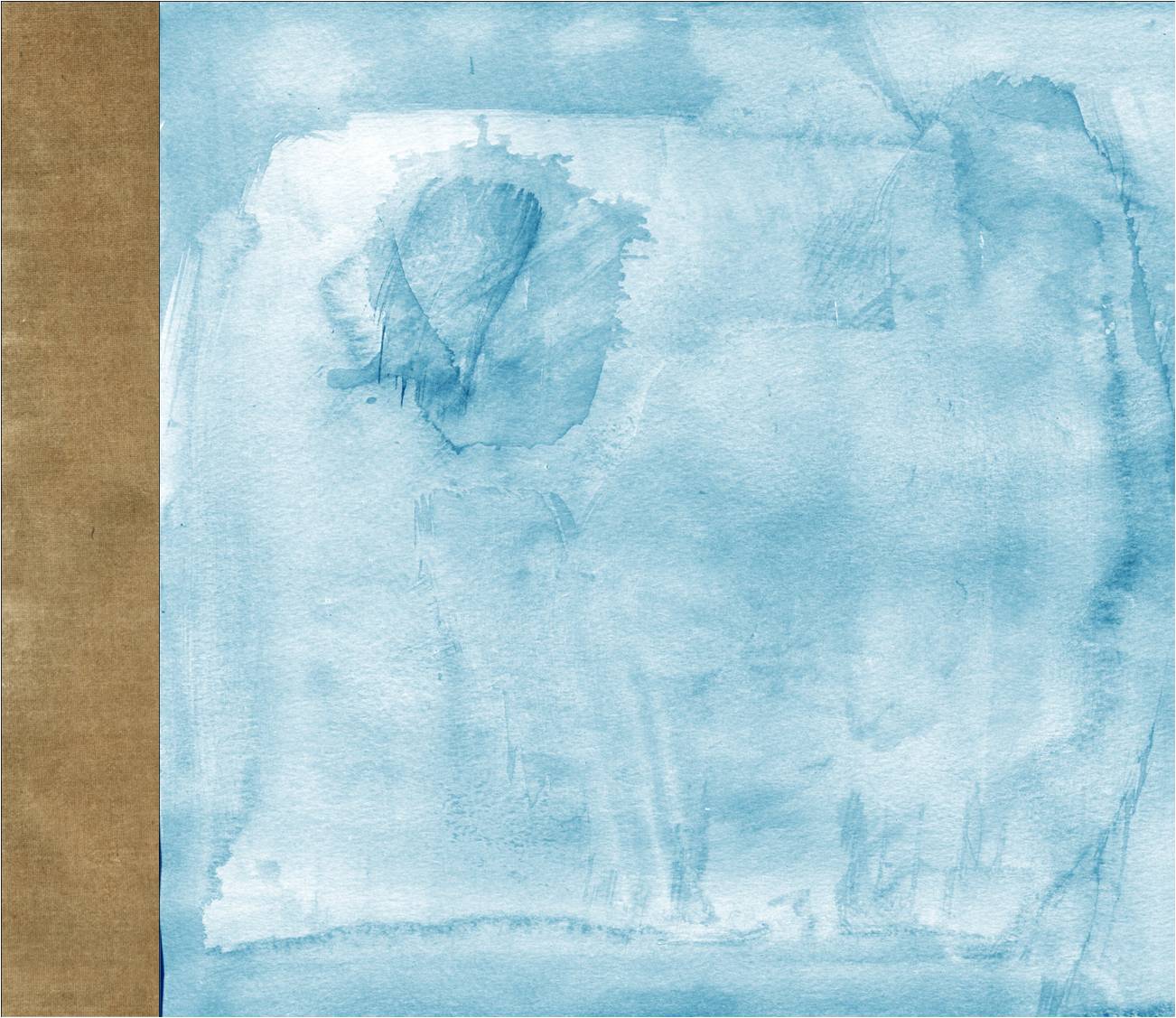 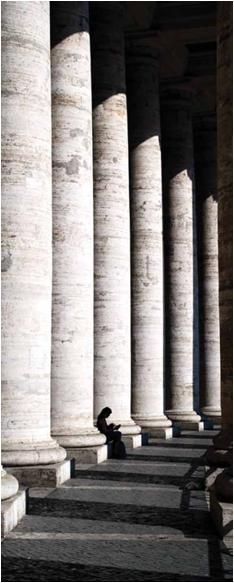 İlim Öğrenmek İçin Yola Çıkanlar
مَنْ سَلَكَ طَرِيقاً يَطْلُبُ فيهِ عِلْماً سَلَكَ اللّهُ بِهِ طَرِيقاً مِنْ طُرُقِ الْجَنَّةِ. وَإنَّ الملاَئِكَةَ لَتَضَعُ أجْنِحَتَهَا رِضىً لِطَالِبِ الْعِلْمِ، وَإنَّ الْعَالِمَ لَيَسْتَغْفِرُ لَهُ مَنْ فِي السَّمَواتِ وَمَنْ في الارْضِ وَالْحِيتَانُ فِي جَوْفِ المَاءِ، وَإنَّ فَضْلَ الْعَالِمِ عَلى الْعَابِدِ كَفَضْلِ الْقَمَرِ لَيْلَةَ الْبَدْرِ عَلى سَائِرِ الْكَوَاكِبِ، وَإنَّ الْعُلَمَاءَ وَرَثَةُ ا‘نْبِيَاءِ، وَإنَّ الانْبِيَاءَ لَمْ يُورِّثُوا دِينَاراً وَلا دِرْهَماً وَلكِنْ وُرِّثُوا الْعِلْمَ فَمَنْ أخَذَهُ أخَذَهُ بِحَظِّ وَافِرٍ.
	Ebu'd-Derda (ra)’dan Resûlullah (sav)'ın şöyle buyurduğu rivayet edilir: “Kim ilim öğrenmek için bir yol tutarsa, Allah da onu cennete giden yollardan birine dahil eder. Melekler, ilim öğrenmesinden hoşnut olarak o kimseyi korurlar. İlim öğrenen için göklerde ve yerde olanlar, hatta denizdeki canlılar bile istiğfar ederler. Âlimin ibadet edene üstünlüğü, dolunaylı gecede ayın diğer yıldızlara olan üstünlüğü gibidir. Âlimler peygamberlerin vârisleridir. Peygamberler, ne dinar ne de dirhem miras bırakırlar, ama ilim miras bırakırlar. Kim ilme sahip çıkarsa, büyük bir nasip elde etmiş olur.” (Ebû Davûd, İlim 1(3641); Tirmizî, İlim, 19)
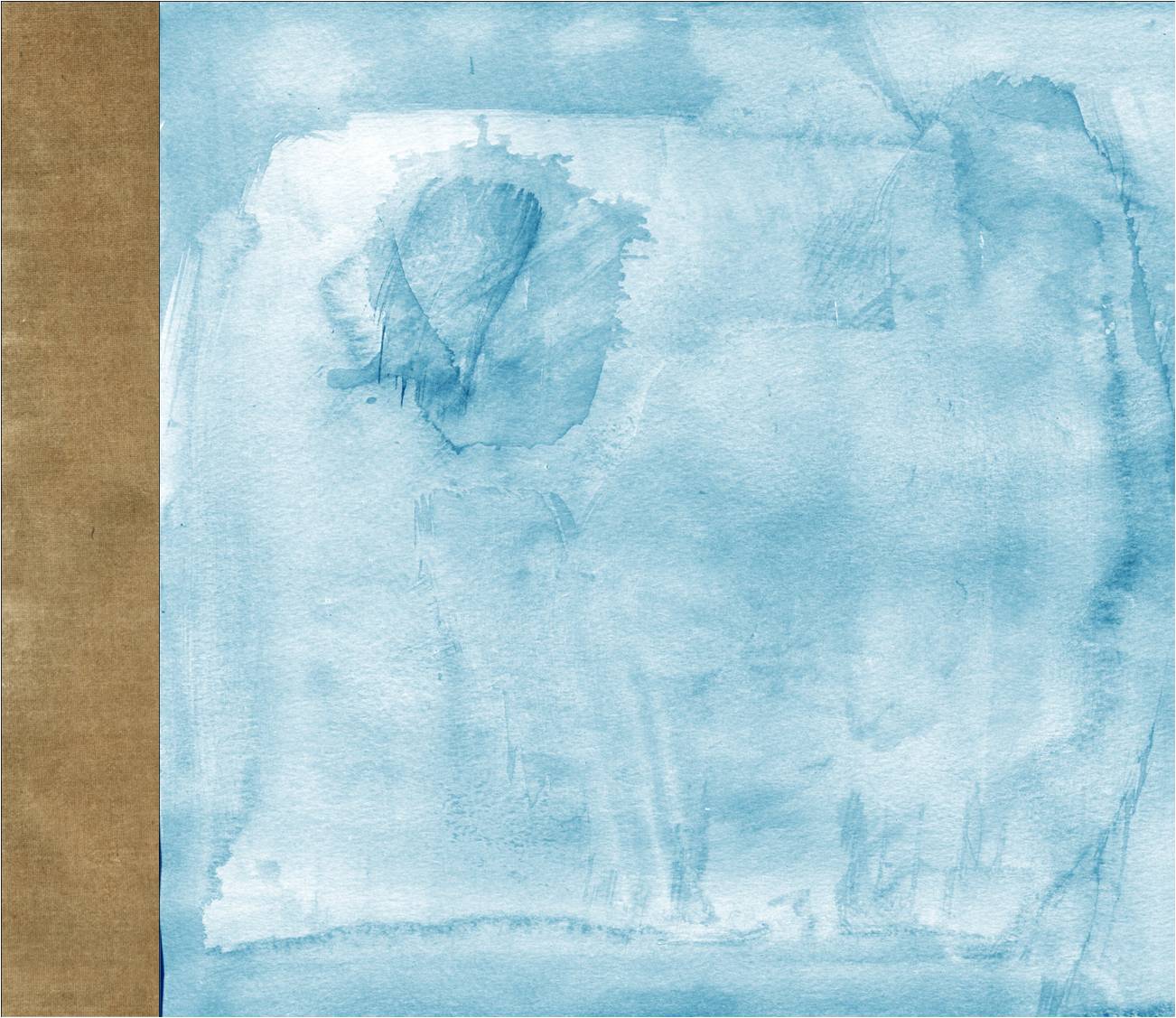 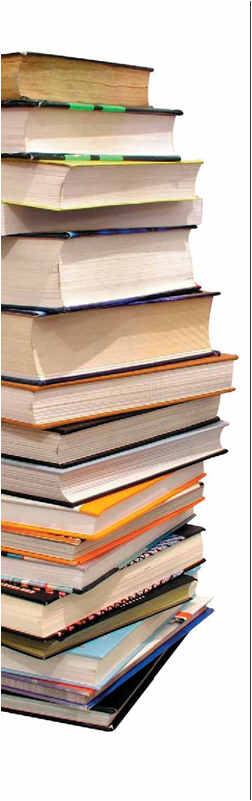 Alimin Abide Üstünlüğü
مَنْ يُرِدِ اللّهُ بهِ خَيْراً يُفَقِّهْهُ فِي الدِّينِ
“Allah hakkında hayır dilediği kimseyi dinde fakih kılar.” 
(Buhari, Farzu'l Humus 7; İlim, 13; İ'tisam 10)

فَضْلُ الْعَالِمِ عَلى الْعَابِدِ كَفَضْلِي عَلى أدْنَاكُمْ
	Ebu Ümâme (ra) anlatıyor: “Resûlullah (sav)'a biri âbid diğeri  âlim iki kişiden bahsedilmişti.  Bunun üzerine Hz. Peygamber: 
	“Âlimin âbide üstünlüğü, benim sizden en basitinize olan üstünlüğüm gibidir”. 
(Tirmizî, İlim 19)
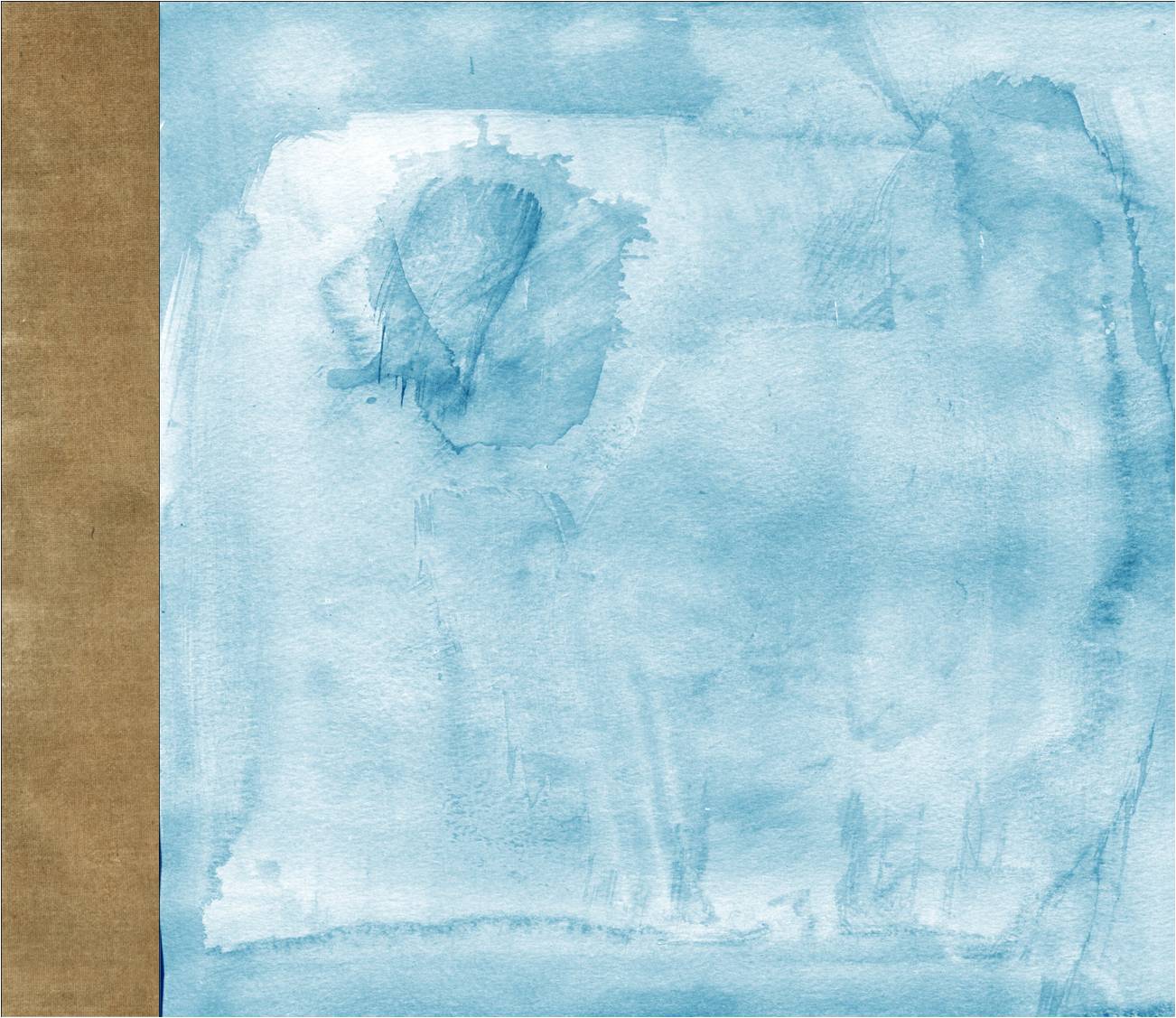 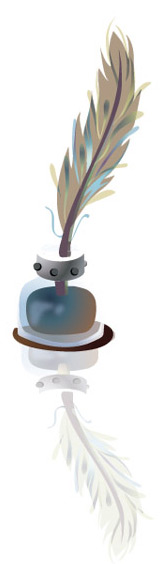 İlm Öğrenmek
مَنْ خَرَجَ فِي طَلَبَ العِلْم فَهُوَ فِي سَبِيلِ اللّهِ حَتّى يَرْجِعَ.
	Enes (ra)’dan Hz. Peygamber’in şöyle buyurduğu rivayet ediliyor: “İlim talebi için yola çıkan kimse dönünceye kadar Allah yolundadır.” (Tirmizî, İlim 2) 
مَنْ طَلَبَ العِلْمَ كَانَ كَفَّارَةً لِمَا مَضى.
	Sahbere (ra)'dan merfu olarak rivayet edildiğine göre Hz. Peygamber şöyle buyurmuştur: “Kim ilim öğrenmeği talep ederse, bu onun geçmişteki günahlarına kefaret olur.” (Tirmizî, İlim 2) 
الْكَلِمَةُ الْحِكْمَةُ ضَالَّةُ الْمُؤْمِنِ فَحَيْثُ وَجَدَهَا فَهُوَ أحَقُّ بِهَا.
	Ebu Hüreyre (ra) “Resûlullah (sav)’in şöyle buyurduğunu rivayet ediyor: “Hikmet (Bilgi), mü'minin yitiğidir. Mümin hikmeti nerde bulursa onu sahiplenir.” (Tirmizî, İlim 19 (2688))
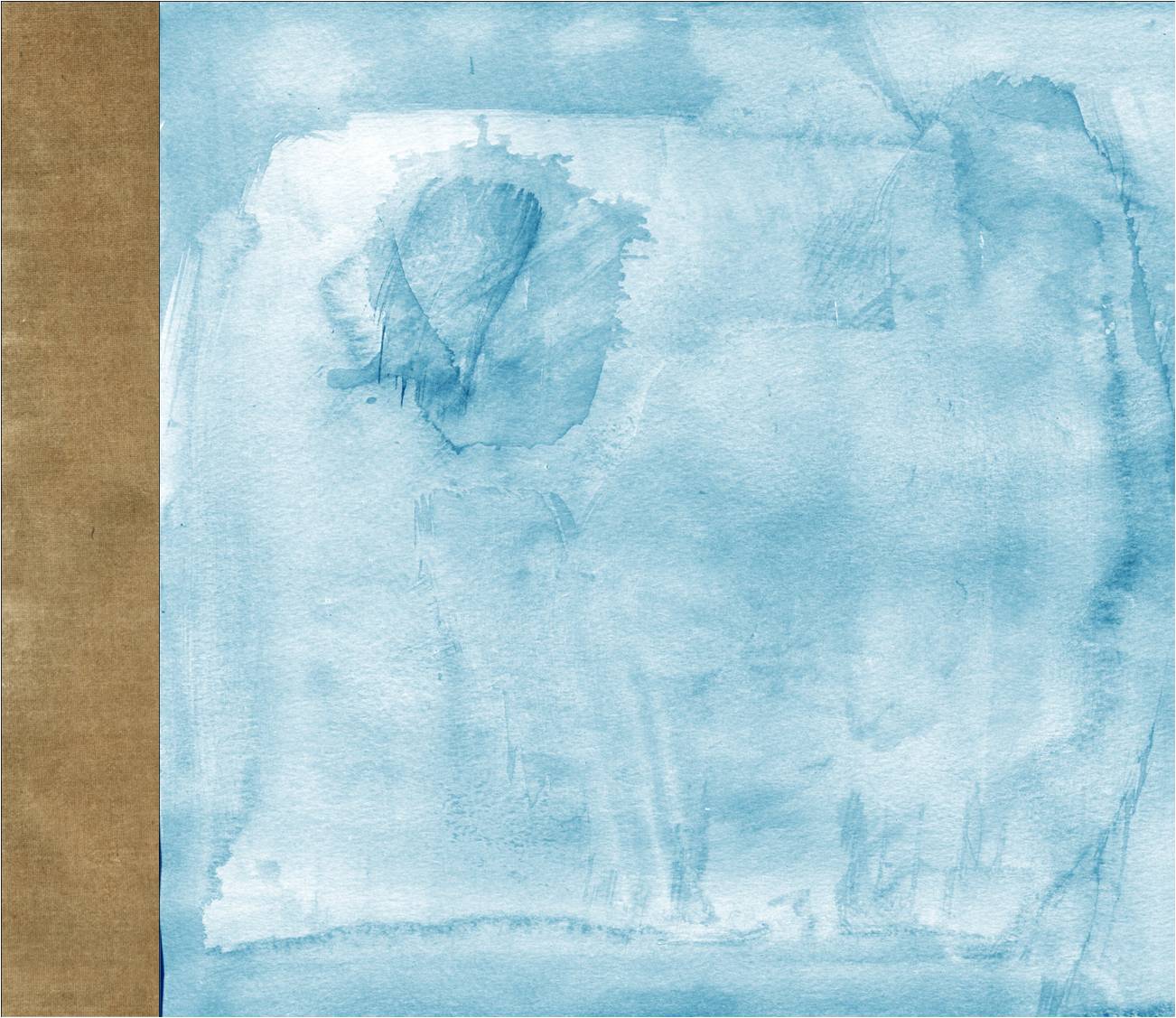 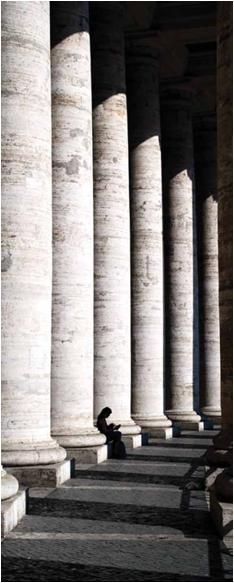 Kurandan Bir şey Öğrenmenin Değeri
Peygamberimiz Her Vesile İle İlmin Üstünlüğüne Dikkat Çekmiştir.  Bir defasında Ebû Zer (r.a.)'a hitaben şöyle buyurmuştur:
يَا أبَا ذَرٍّ! لَاَنْ تَغْدُو فَتَعَلَّمَ آيَةً مِنْ كِتَابِ اللّهِ، خَيْرٌ لَكَ مِنْ أَنْ تُصَلِّيَ مِائَةَ رَكْعَةٍ. وَلَاَنْ تَغْدُو فَتَعَلَّمَ بَاباً مِنَ الْعِلْمِ، عُمِلَ بِهِ أَوْ لَمْ يُعْمَلْ، خَيْرٌ مِنْ أَنْ تُصَلِّىَ أَلْفَ رَكْعَةٍ.
	Ebu Zerr (r.a) anlatıyor: "Rasulullah (a.s), bana dediler ki: 
	"Ey Ebu Zerr! Senin evden çıkıp Allah'ın kitabından bir ayet öğrenmen, senin için yüz rek'at namaz kılmandan daha hayırlıdır. Keza gidip ilimden bir bab (mevzu) öğrenmen -ki bu işle amel edilsin veya edilmesin- senin için bin rek'at  namaz kılmandan daha hayırlıdır." 
(İbn Mâce, Mukaddime, 16)
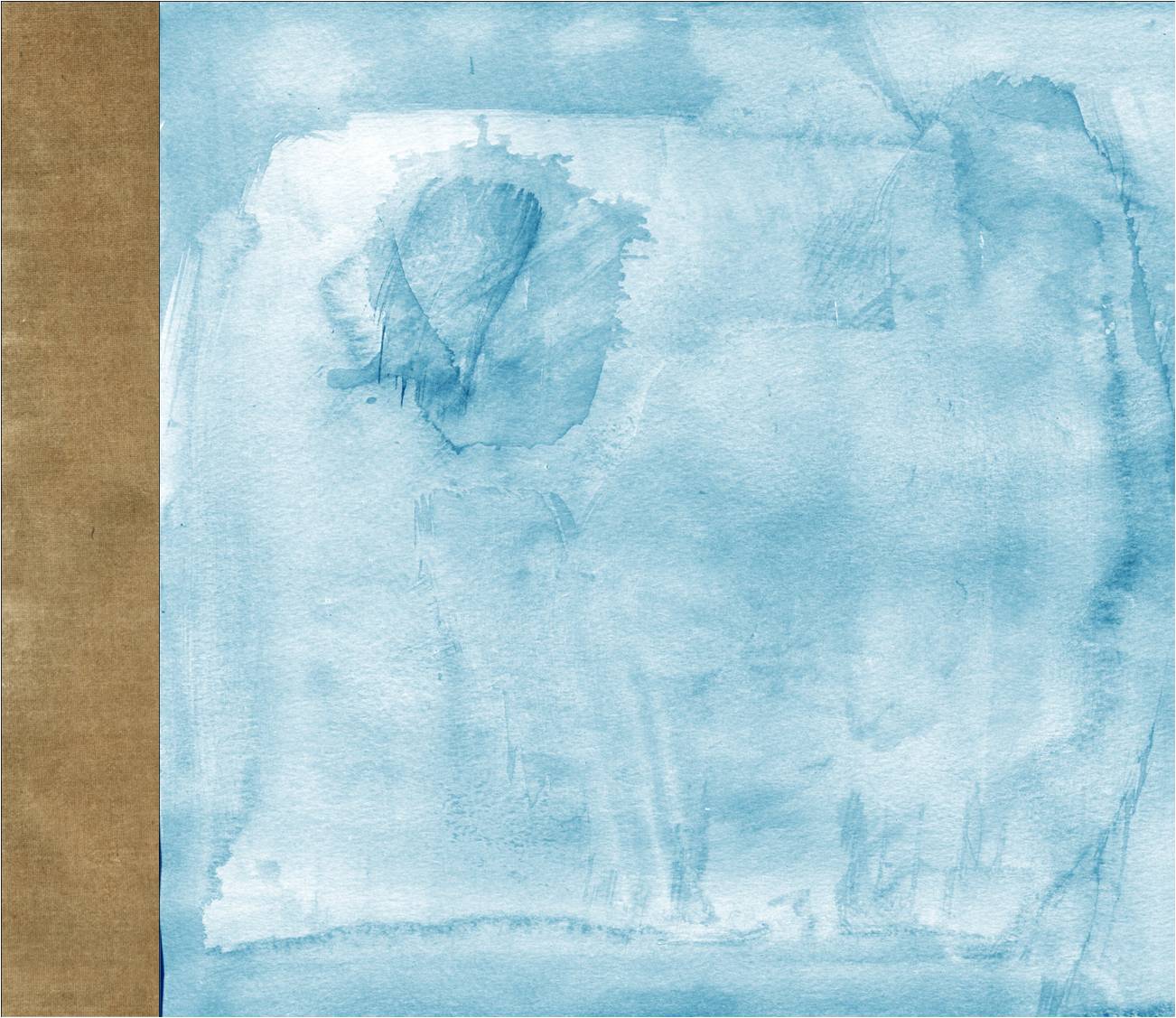 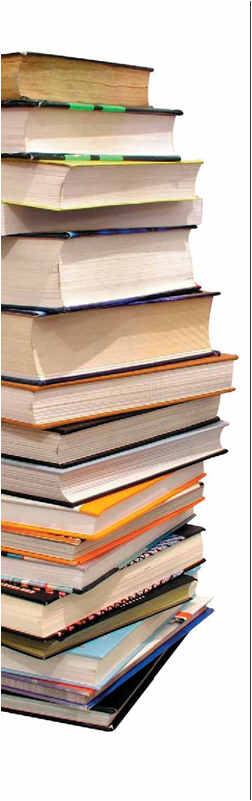 Gıpta Edilecek İki Kişi
لا حَسَد إلاَّ في اثْنَتَيْنِ: رَجُلٌ آتَاهُ اللَّه مَالاً فَسلَّطهُ عَلى هلَكَتِهِ في الحَقِّ ، ورَجُلٌ آتاهُ اللَّه الحِكْمَةَ فهُوَ يَقْضِي بِهَا ، وَيُعَلِّمُهَا
	"Yalnız şu iki kimseye gıbta edilir: Allah'ın kendisine ihsân ettiği malı hak yolunda harcayıp tüketen kimse; 
	Allah'ın kendisine verdiği ilimle yerli yerince hükmeden ve onu başkalarına da öğreten kimse."
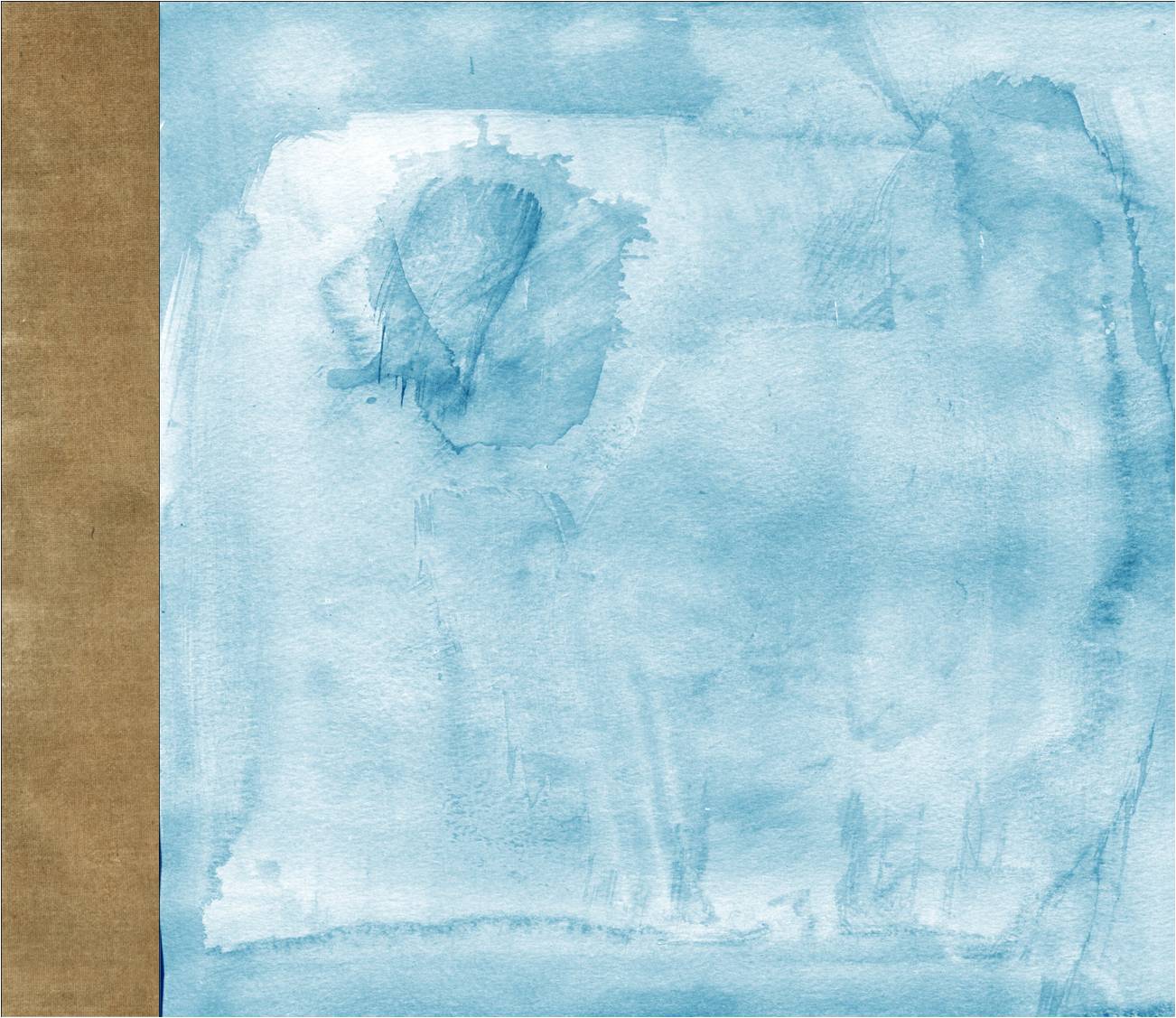 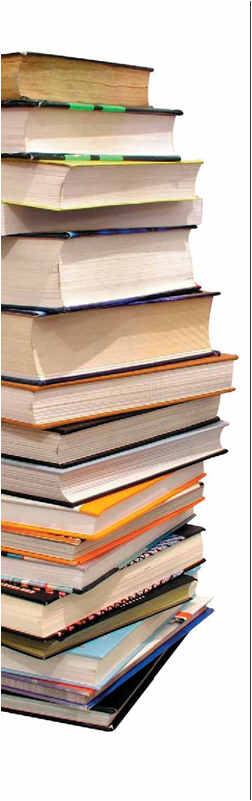 Gıpta Edilecek İki Kişi
Emevi halifesi Ömer b.Abdulaziz:
	“Bilmiş olunuz ki bir memlekette ilim adamlarının mevcudiyeti güneş kar lüzumlu sayılmadıkça o memleket kalkınamaz, kısa bir müddet içinde kalkınsa bile zevali yakındır.”
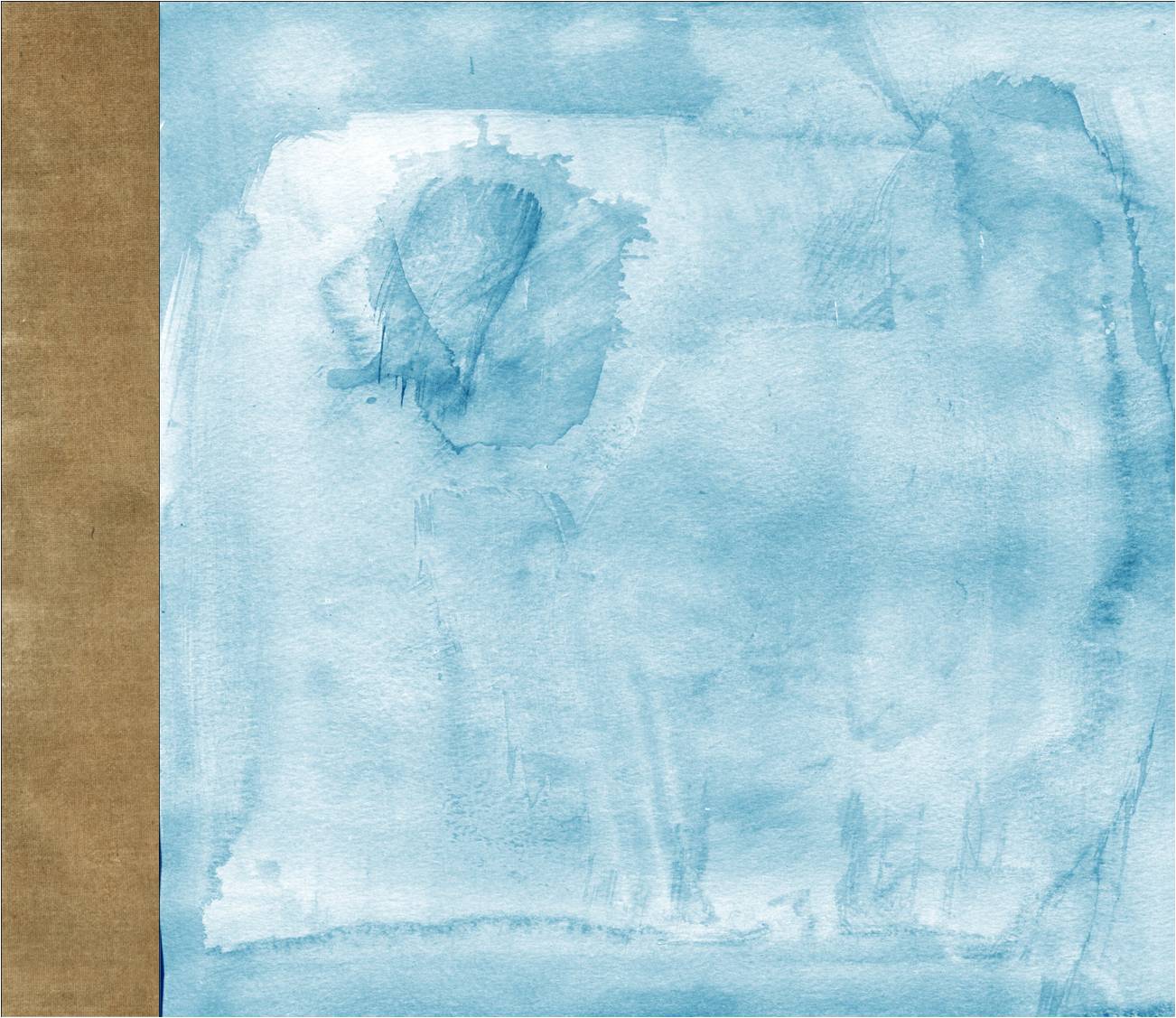 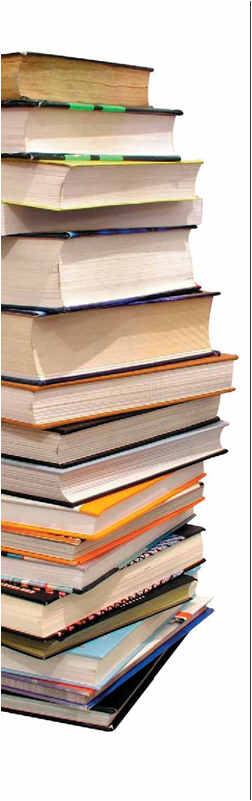 Cennet Ağacı Alimler
“Siz cennetin ağaçlarından bir bağa rastlasanız hemen o ağacın gölgesinin altına oturunuz. Ve o ağacın meyvesinden yiyiniz”, deyince Sahabe-i Kiram:”Ya Rasulellah bu dünyada bu mümkün mü? Bu nasıl olur?” dediler.
	Peygamberimiz “İşte o cennetin meyveli ağacına benzeyen ulemadır. Onlara gidiniz ve onların ilminden istifade ediniz.” buyurmuşlardır.
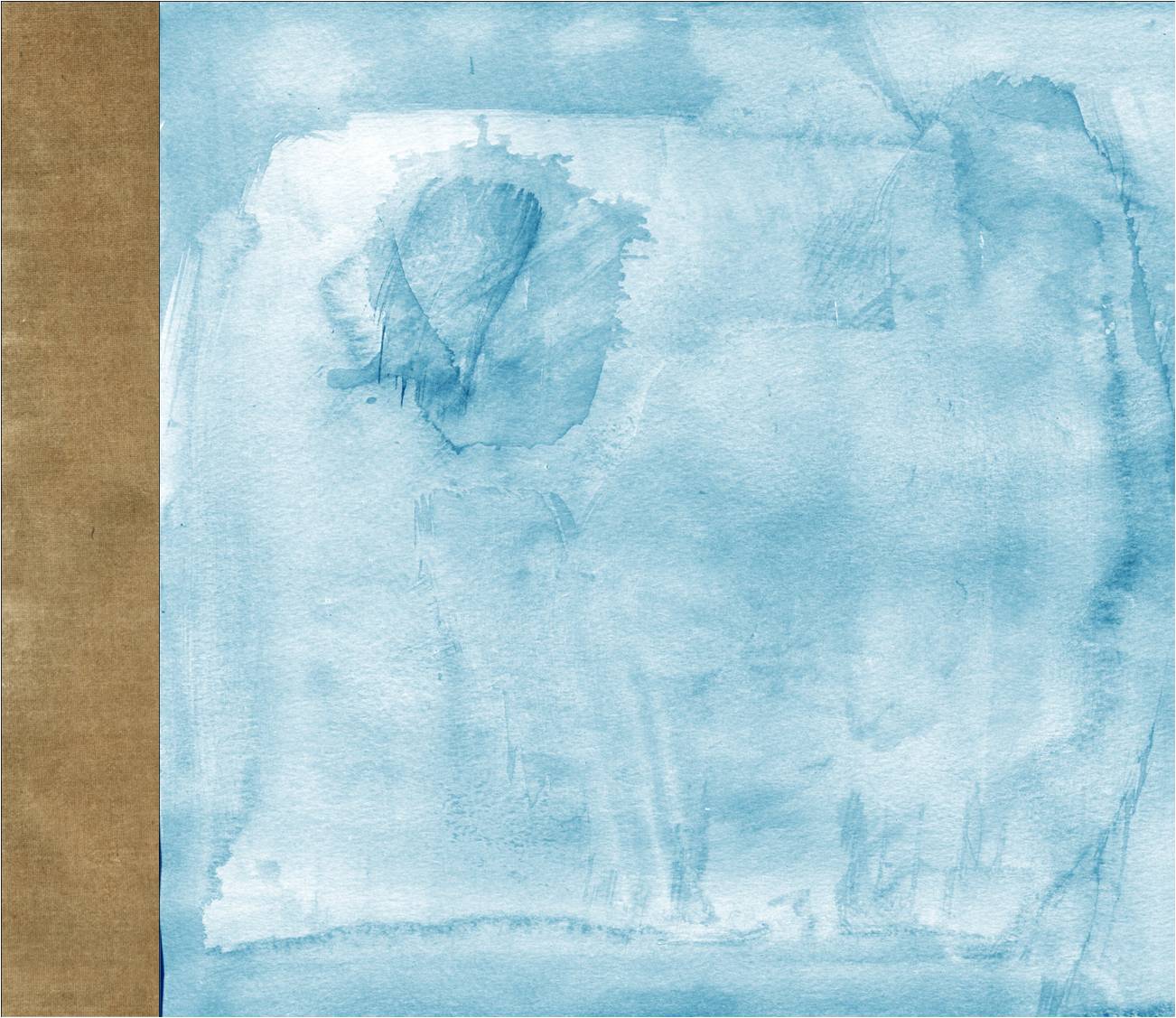 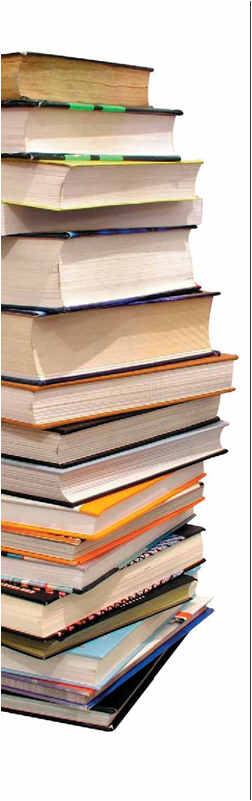 Alimler
Ebu’l Esved ed Düeli:
“İlimden daha aziz bir şey yoktur. 
Krallar halka hükmederler. 
Alimler de krallara hükmederler.”
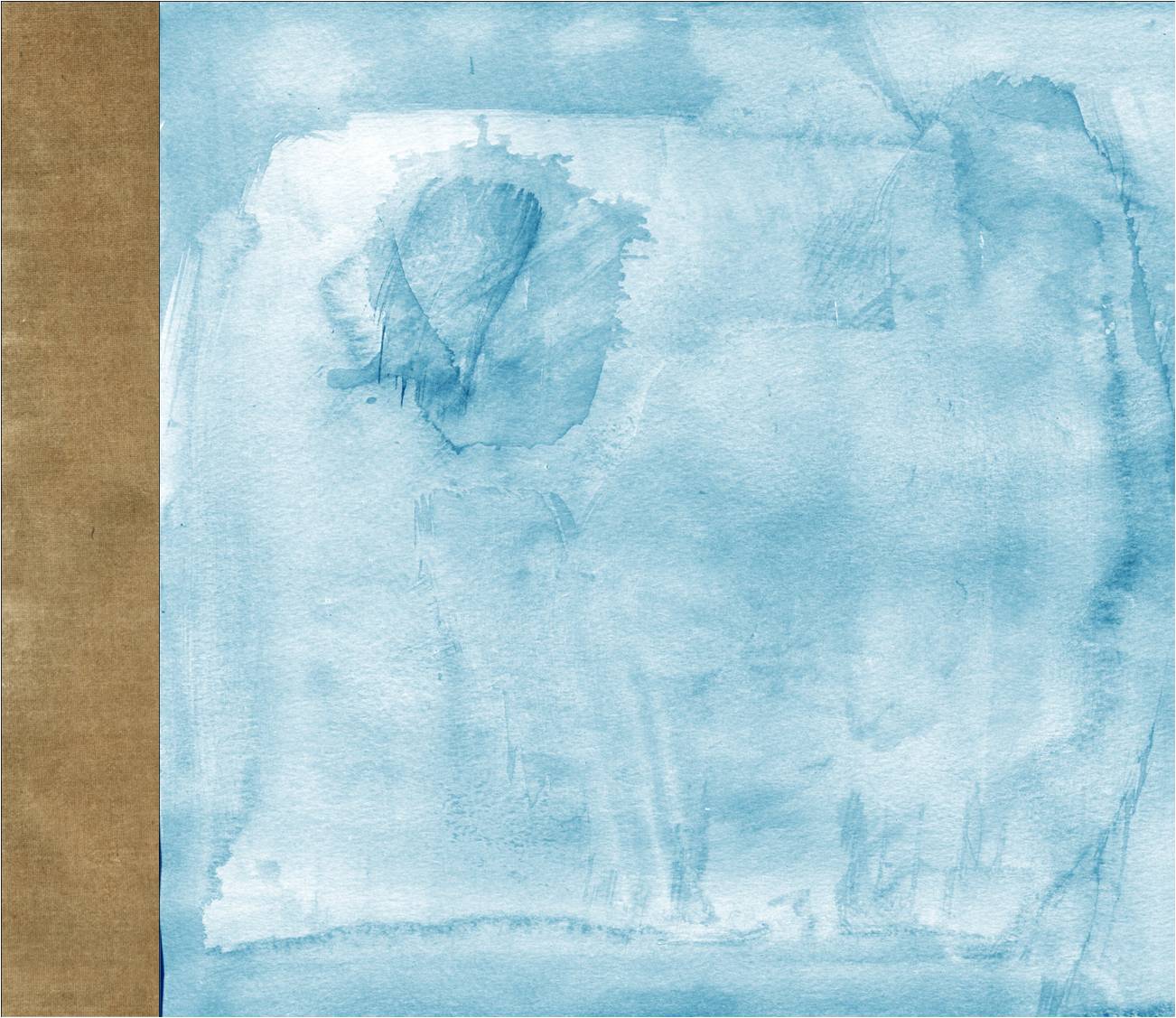 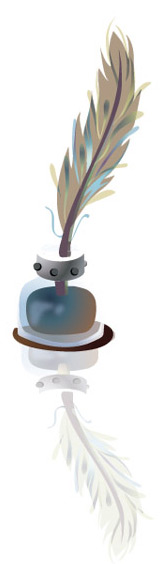 Gıpta Edilecek İki Kişi
خَيركُم مَنْ تَعَلَّمَ القُرْآنَ وَعلَّمهُ
“Sizin en hayırlılarınız, Kur’an’ı öğrenen ve öğretenlerinizdir.”
Bir Müslüman’ın öğreneceği ilk şeyin Kur’an ve ilmihal bilgisi olması gerekir. 

Makamı- mevkii, cinsiyeti, milliyeti ne olursa olsun, İlmini hangi alanda yaparsa yapsın, hangi sahanın mütehassısı olursa olsun Müslümanlar için bu gerçek değişmez. 
Kur’an okuyanına şefaat edecektir

اقْرَؤُا القُرْآنَ فإِنَّهُ يَأْتي يَوْم القيامةِ شَفِيعاً لأصْحابِهِ

“Kur’an okuyunuz. Çünkü Kur’an, kıyamet gününde kendisini okuyanlara şefaatçi olarak gelecektir.
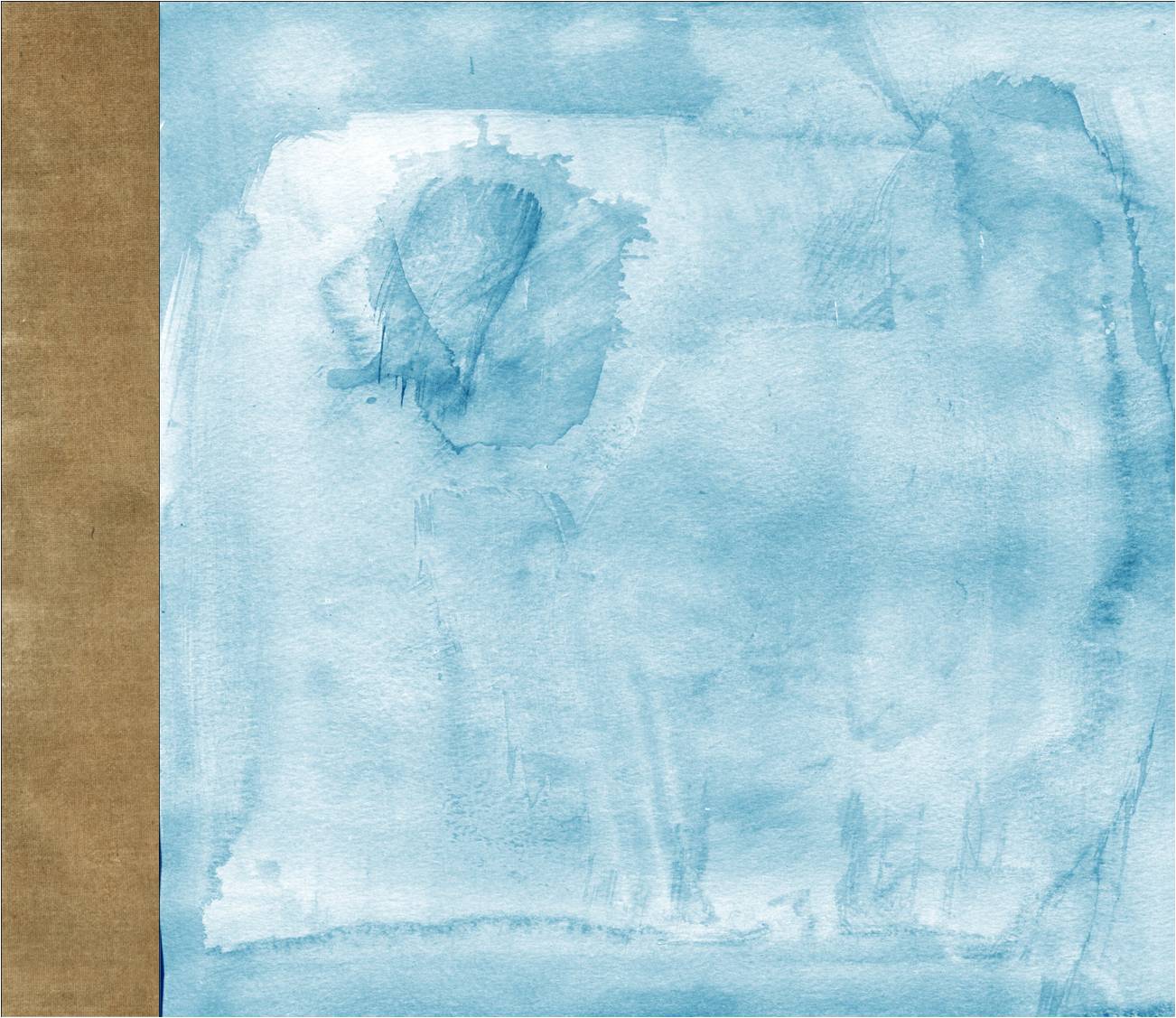 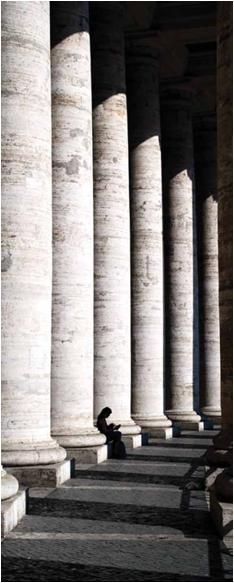 Cahillerden Uzak Dur
فَلاَ تَكُونَنَّ مِنَ الْجَاهِلِينَ
“Sakın cahillerden olma!” (El-Enam, 5/35)  	
وَأَعْرِضْ عَنِ الْجَاهِلِينَ
“Cahillerden yüz çevir.” (Araf, 199)        		
Çünkü 
Her fenalığın, küfrün, şirkin başı bilgisizlik ve cehalettir. 
İlim sahibi olmayan kimse Allah’ı tanıyıp bulamaz. 
Allah’ın büyüklüğünü, kuvvet ve kudretini idrak edemez. 
Kalbine iyi ve güzel duyguları yerleştiremez. 
İnsanlara faydası olmadığı gibi onlara  zararı dokunur.
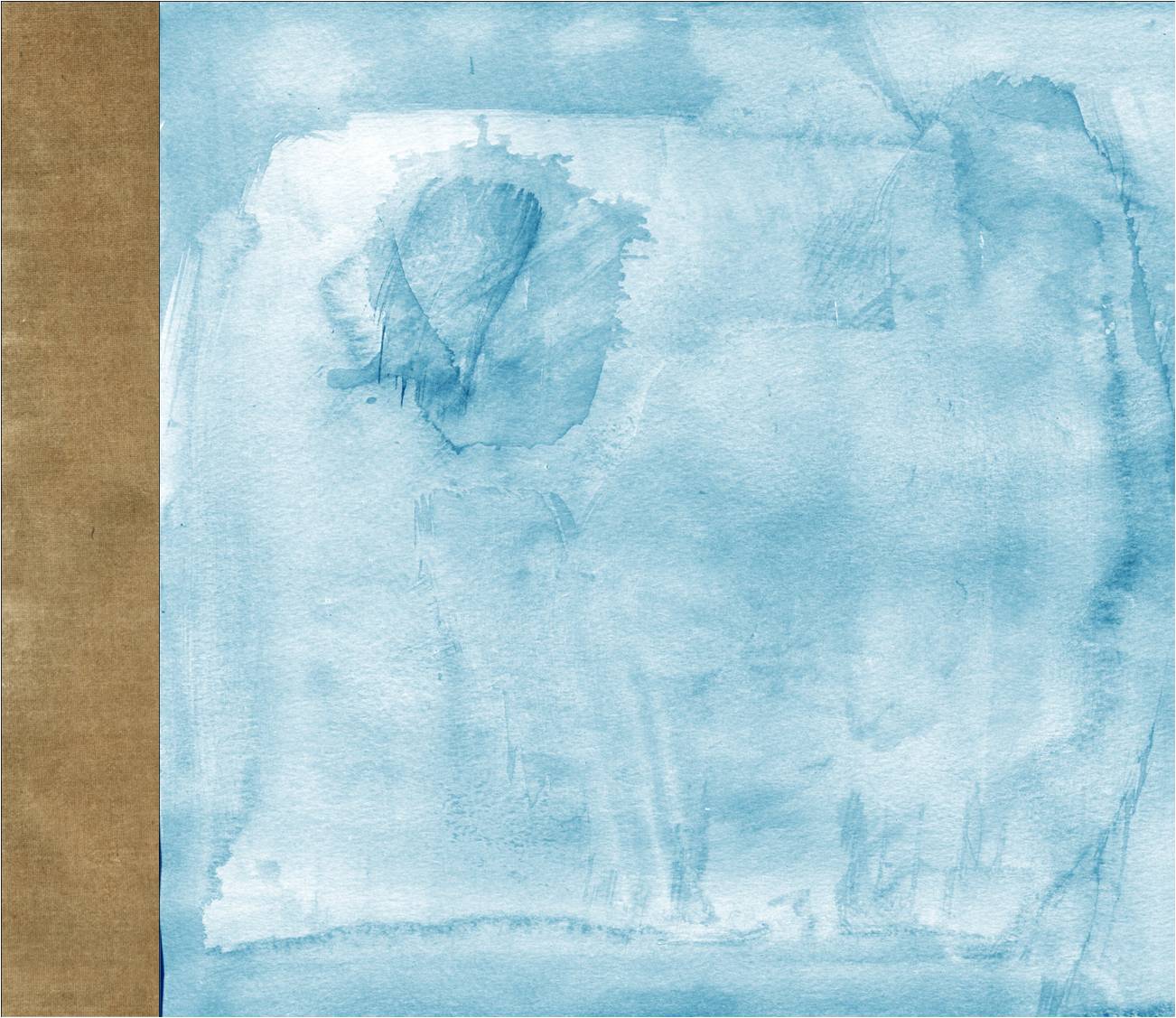 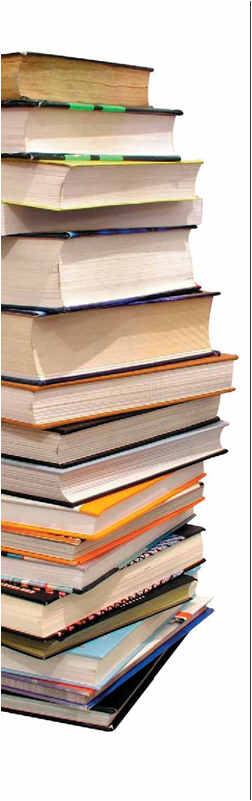 İlim Öğrenmek İçin Yola Çıkanlar
Hz. Peygamber(sav) tebliğe memur edilir edilmez bu cehaleti, insanlığa hele hele Müslümanlığa yakışmayan bu durumu ortadan kaldırmak için var gücüyle mücadeleye başladı.
	 İnen Kur’an ayetlerini ashabına ezberlettiği gibi, onları yazmalarını da emretti. Medine’de mescidin bitişiğinde bir yer yaptırıp buraya toplanan kişilerin (Ashab-ı Suffa) bütün ihtiyaçlarını temin edip, onların her türlü dünya meşguliyetinden, telaşından uzak olarak, sadece ilimle meşgul olmalarını sağladı.
	 İlk medresenin, ilk ilim ocağının temellerini Rasulullah(sav) böyle attı. 
	Mescid-i Nebevi’nin yanında yapılan bu mekanda kalan sahabiler, yanı Ahsab-ı Suffa vakitlerini ilimle geçirmişler, Rasulullah’tan en çok hadisi-i şerif rivayet eden Ebû Hüreyre, firaseti ve bilgisiyle diğer sahabilere ve ümmet-i Muhammed’e feyiz kaynağı olan Salman-ı Farisi gibi büyük sahabiler burada yetişmişlerdir.
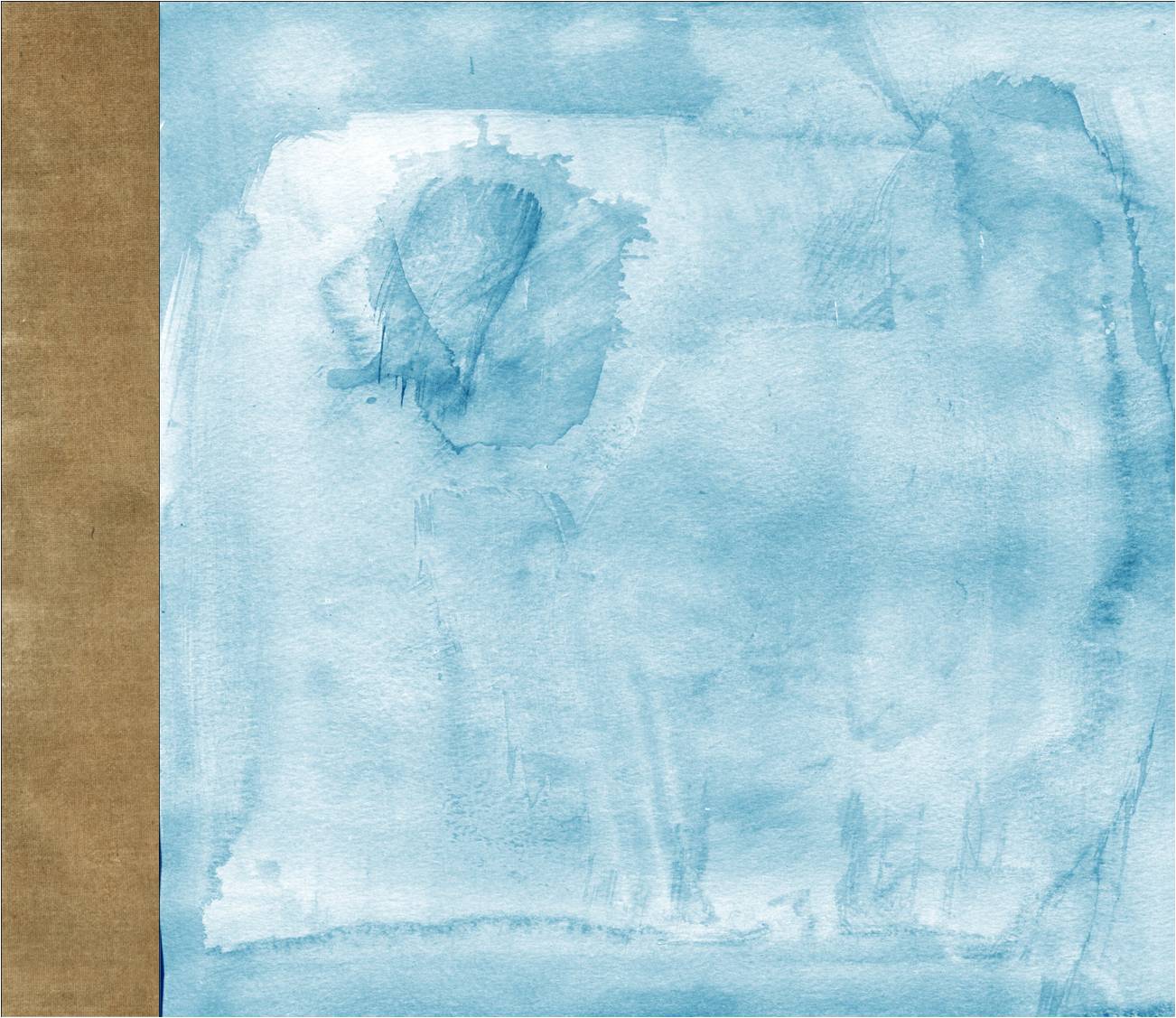 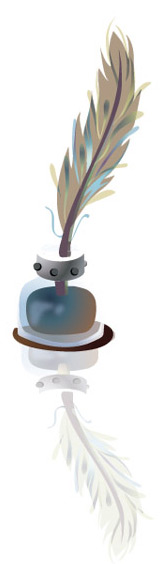 Fıtratın Gereğine Göre Yaşamamak: Cahiliye
İslam güneşi ufukta doğmadan önce insanlık, bilhassa Araplar öyle bir zulmet ve bataklık içinde idiler ki; kendi öz evlatlarını diri diri toprağa gömüyor, ok ve mızrak yarışlarında insanları canlı hedef yapıyor, kadına mirastan pay vermiyorlardı. Erkek evlat babası ölünce üvey annesiyle evlenebiliyordu. 
	Kadın bir mal gibi satılıyor, insan kendi eliyle yaptığı putlara tapıp, onlardan dar ve sıkıntılı zamanlarında yardım istiyordu. Zayıf devamlı eziliyor. İnsanlara köle diye akla, hayale gelmedik eza ve cefalar yapılıyordu. 
	Basit bir mesele yüzünden kabileler arası çatışmalarda binlerce insan ölüyordu. Şiir ve edebiyat alanında güzel eserler ortaya çıkarabilmelerine rağmen, cemiyetin büyük çoğunluğu okuma yazma bilmiyor, söylediklerini irticali olarak söylüyorlardı. Rivayetlere göre koskoca Mekke’de okuma-yazma bilenler yaklaşık 17 kişi idi. Bu sebeple İslam o döneme “Cahiliyye dönemi” adını vermiştir.
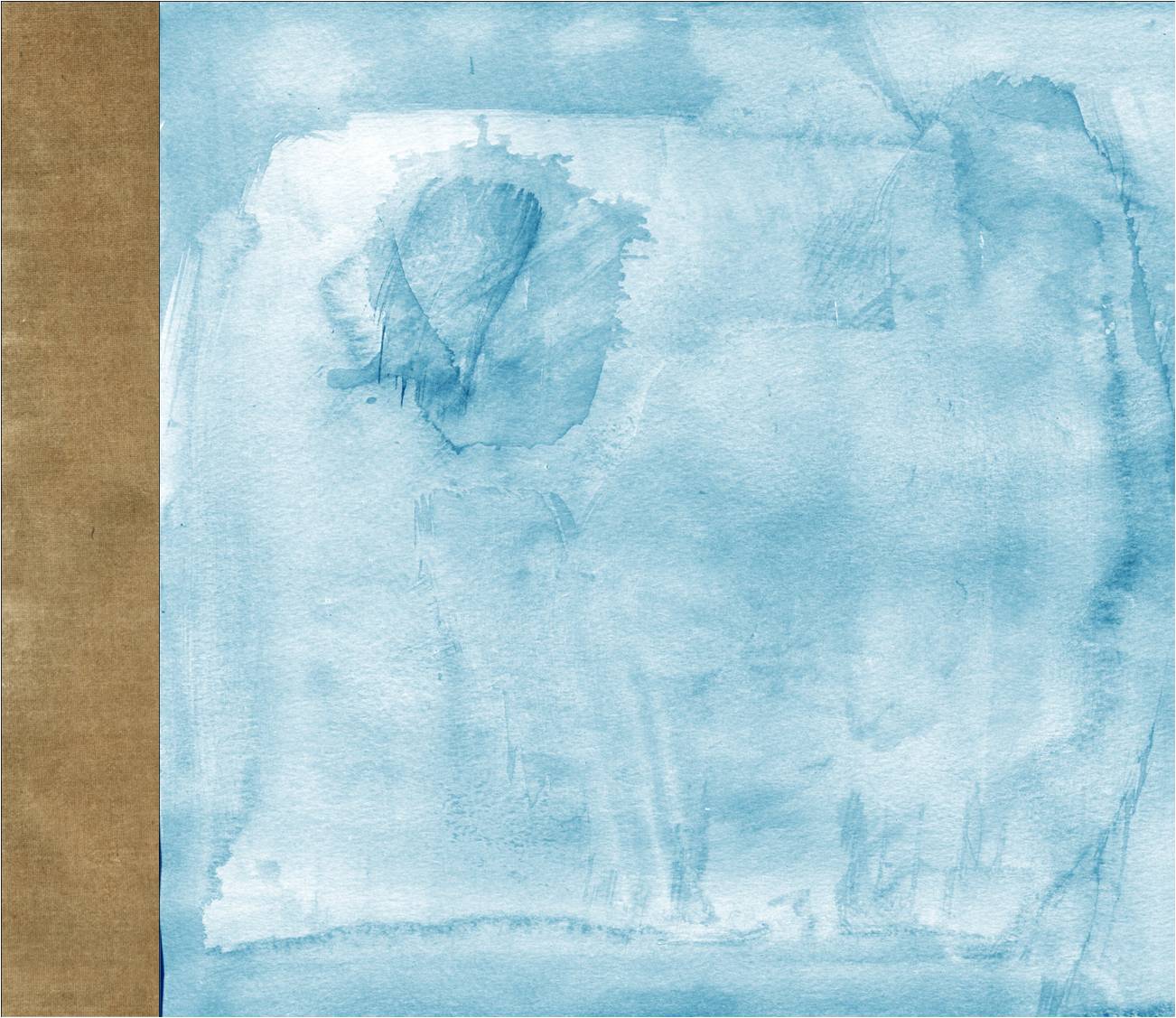 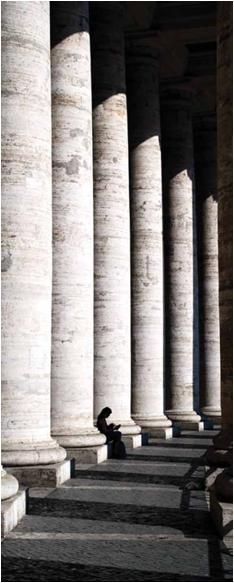 İlmin Yayılması İçin
Rasulullah’ın ilme verdiği önemi, cehaletin kökünü kazma hususundaki hassasiyetini anlamak için şu hareketi bize yeterli bilgiyi verir: Bedir savaşını mülümanlar kazanmış ve müşriklerden 70 kadar esir alınmıştır. 
	Bu esirlerden okuma-yazma bilenlere kurtulabilmek için, hürriyetlerine kavuşabilmek için on Müslüman çocuğuna okuma-yazma öğretme şartını koymuş, bunu başaranlardan kurtuluş akçesi, fidyesi gibi başka bir para talep edilmemiştir ki bu tarihte ilk uygulanan bir icraattır. (Hz. Muhammed,  D. İ. B. yay. Ankarak, 1988, 254)
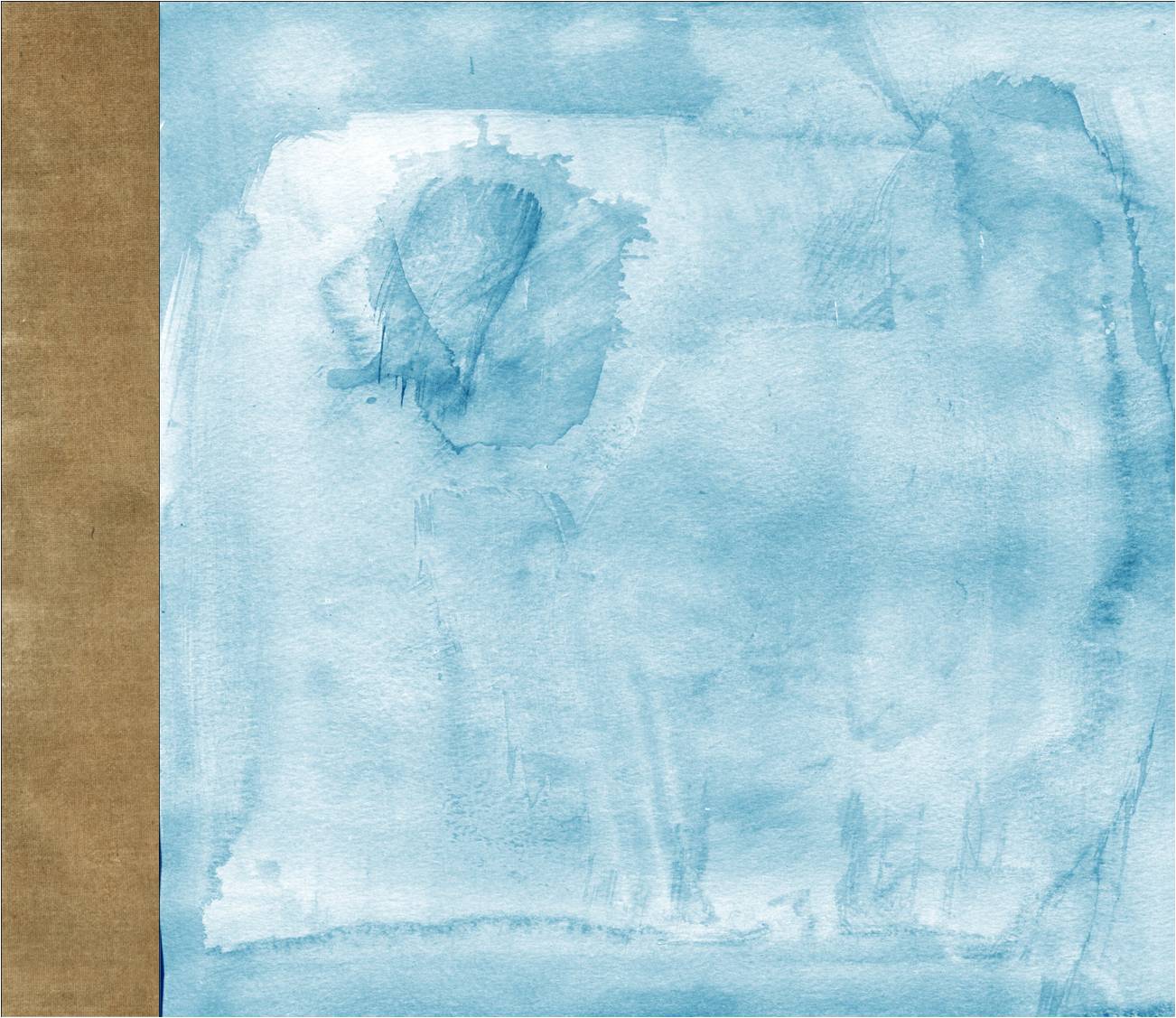 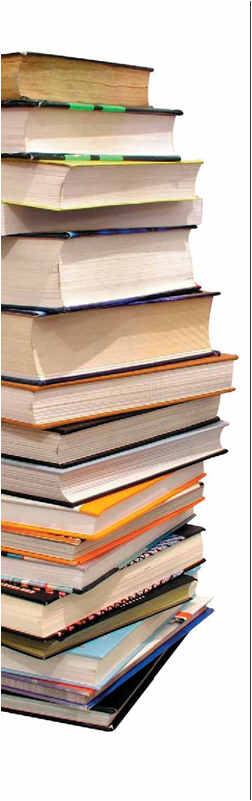 İlmin Ortadan Kalkması
Rasulullah(sav)ın ilme ve alime verdiği değeri de şu tablodan anlamak mümkündür: “Hz. Peygamber(sav) bir talep üzerine Ra’l, Zekvan, Useyye ve Ben-i Lıhyan kabilelerine ensâr-ı kiramdan kendilerine “Kurra” adı verilen yetmiş kadar muallimi göndermiştir. 
	Bunlar BİR-İ MAUNA denilen yere vardıklarında bu kabilelerin ahalisi ihanette bulunarak onları şehit ettiler. Hz. Peygamber’e bu haber ulaşınca tam bir ay o katillere bedduada bulundu. 
	Kendisini Taif’te taşlayıp mübarek vücudunu yaralayanlara bile beddua etmeyen rahmet ve şefkat peygamberinin, ilim erbabına yapılan bu ihanet karşısında bedduada bulunması, ilme ve ilim hizmetine mani olanların ne büyük bir cürüm işlediklerinin bir gösterisi olduğu gibi, Kur’an hizmetkarlığını ihlasla ifa etmenin Allah ve Rasulü nazarında ne şerefli bir mevkii bulunduğunun da açık bir delilidir.( Topbaş, Osman Nuri, Musahebe, 223)
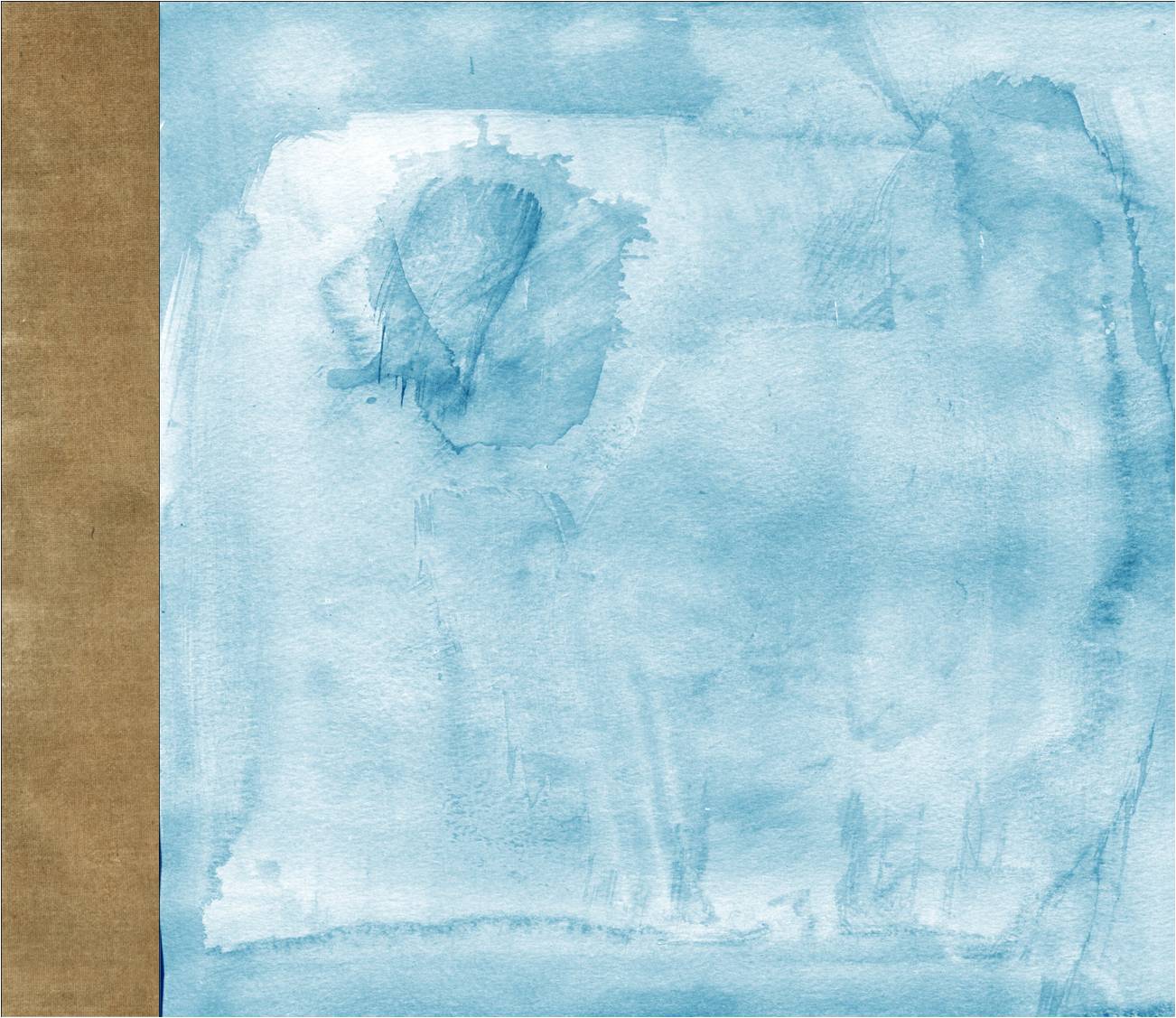 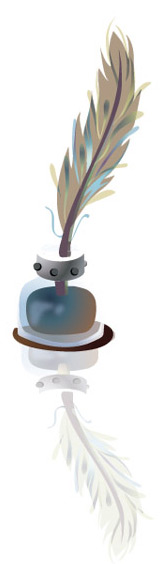 İlmin Ortadan Kalkması
إنَّ اللّهَ لا يَقْبِضُ الْعِلْمَ اِنْتِزَاعاً يَنْتَزِعُهُ مِنَ النَّاسِ وَلكِنْ يَقْبِضُ الْعِلْمَ بِقَبْضِ الْعُلَمَاء حتَّى إذَا لَمْ يُبْقِ عَالِماً اتَّخَذَ النَّاسُ رُؤُساً جُهَّاًلا، فَسُئِلُوا فَأفْتَوْا بِغَيْرِ عِلْمٍ فَضَلُّوا وَأضَلُّوا.
	İbn Amr İbni'l-Âs’dan rivayet edildiğine göre Resûlullah (sav) şöyle buyurmuştur: “Allah, ilmi insanlardan söküp almak suretiyle yok etmez. Fakat ilim, alimlerin ölümüyle yok olur. 
	Öyle ki, tek bir âlim kalmaz, halk da cahilleri (alim sanarak ilimde) önder edinir. Bunlar kendilerine sorulan meselelere bilgisizce fetva verirler. Hem kendilerini hem de başkalarını yanıltırlar.” 
(Buhârî, İlim 34; Müslim, İlim 13 (2573))
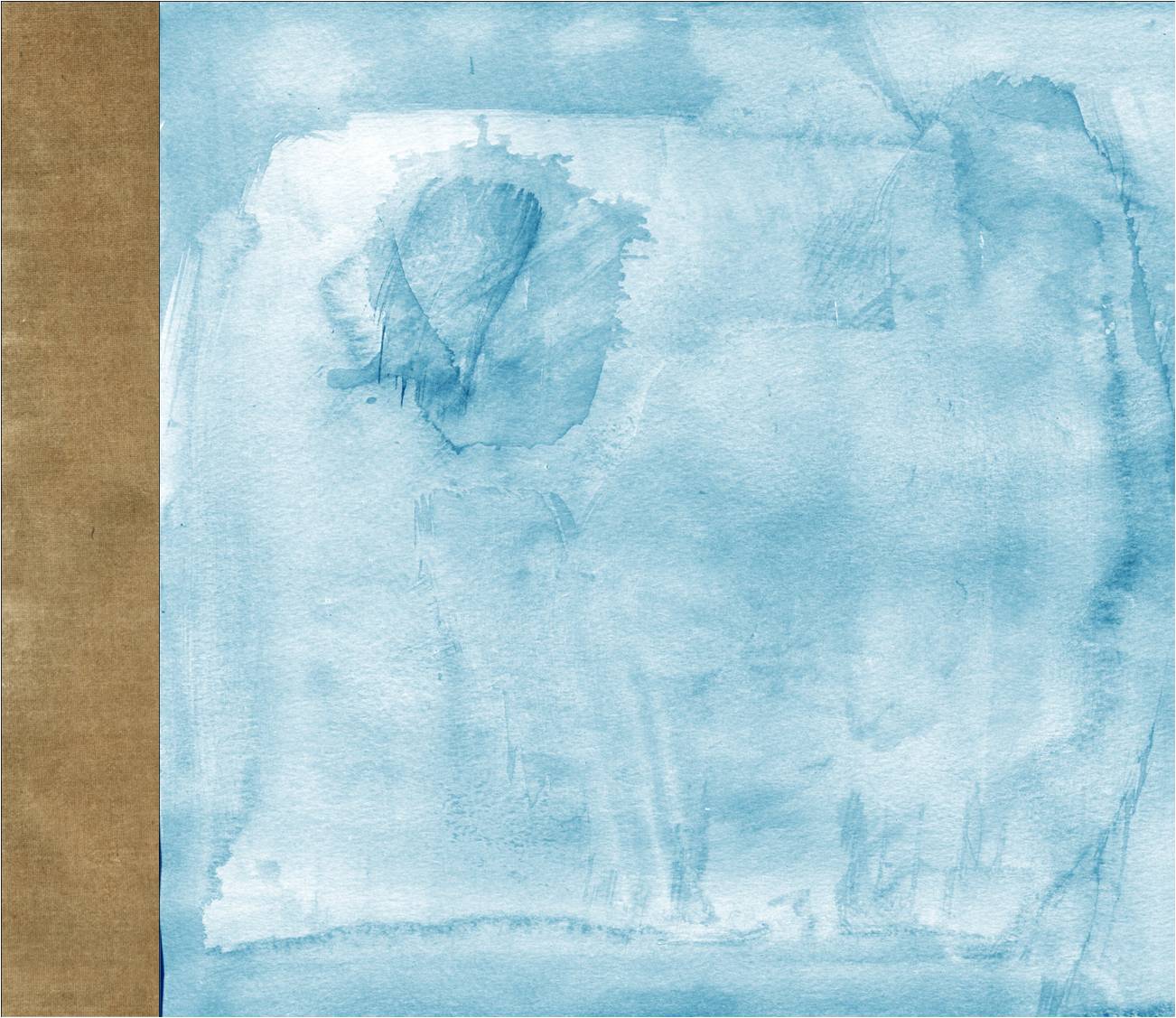 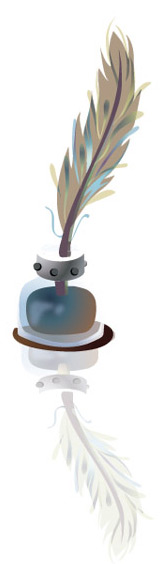 Alimlere Hürmet
“Ümmetimin alimlerine tazim ve hürmet ediniz. 
Zira onlar yeryüzünün yıldızlarıdır.”
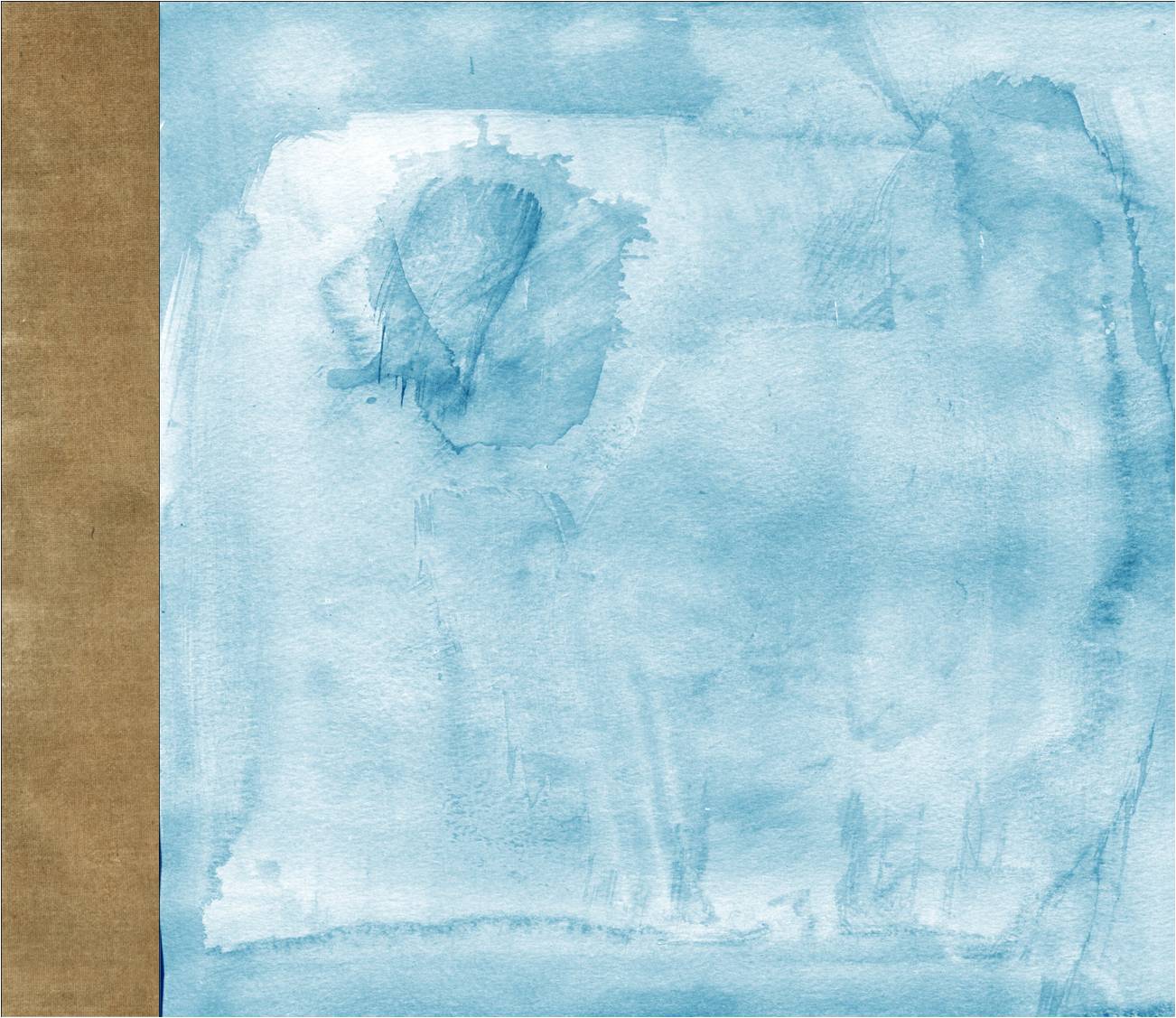 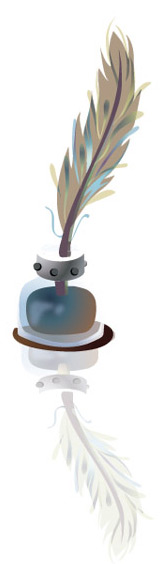 Ecdadımızın Alimlere Hürmeti
Osman Gazi oğluna nasihat ederken:
	
	“Alimler edipler devletin bedeninin gücüdür, bunlara iltifat ve ikramda bulun, öyle programlar yap, öyle çalış ki devletinde maarif erbabı, faziletli insanlar ve alimler çoğalsın.”
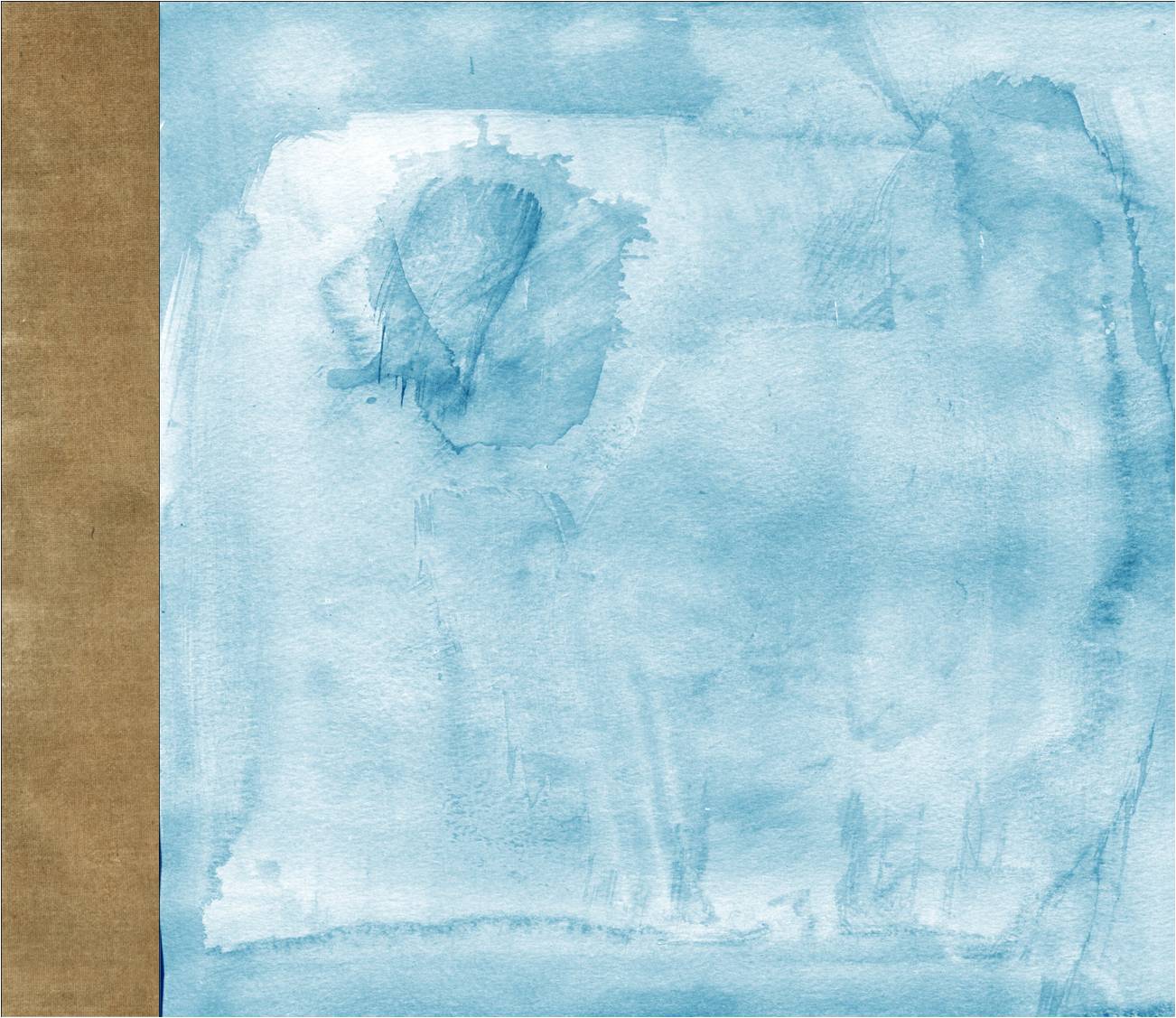 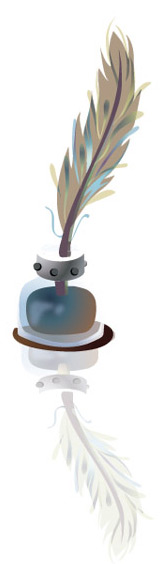 Ecdadımızın Alimlere Hürmeti
Az uyuyan, çok okuyan, her öğün tek çeşit yemek yiyen, ağaçtan tabak kullanan, dünyevi lezzetlerden hoşlanmayan Yavuz Sultan Selim, veli ve alim insanların yanına girdiği zaman büyük bir saygı ve edep gösterirdi. 
	Devrin alimlerinden Şam’da yetişen Muhammed Bedahşi  Hz.’ni Ziyaretinde hiç konuşmamış, sadece dinlemiş sonrada huzurdan öylece ayrılmış. 
	Beraberinde bulunan devlet ricali cedelli bir padişah olan Yavuzun haline şaşırmış: “Sultanım! Sadece dinlediniz bir kelam bile etmediniz.” diye sormuşlar.
	Yavuz: “Büyük evliyaullahın meclisinde, onlar konuşurken, başkasının konuşması, -velev ki cihan padişahı da olsa- uygun düşmez. Biz sultan da olsak böyle manevi sultanların himmetine muhtacız”.
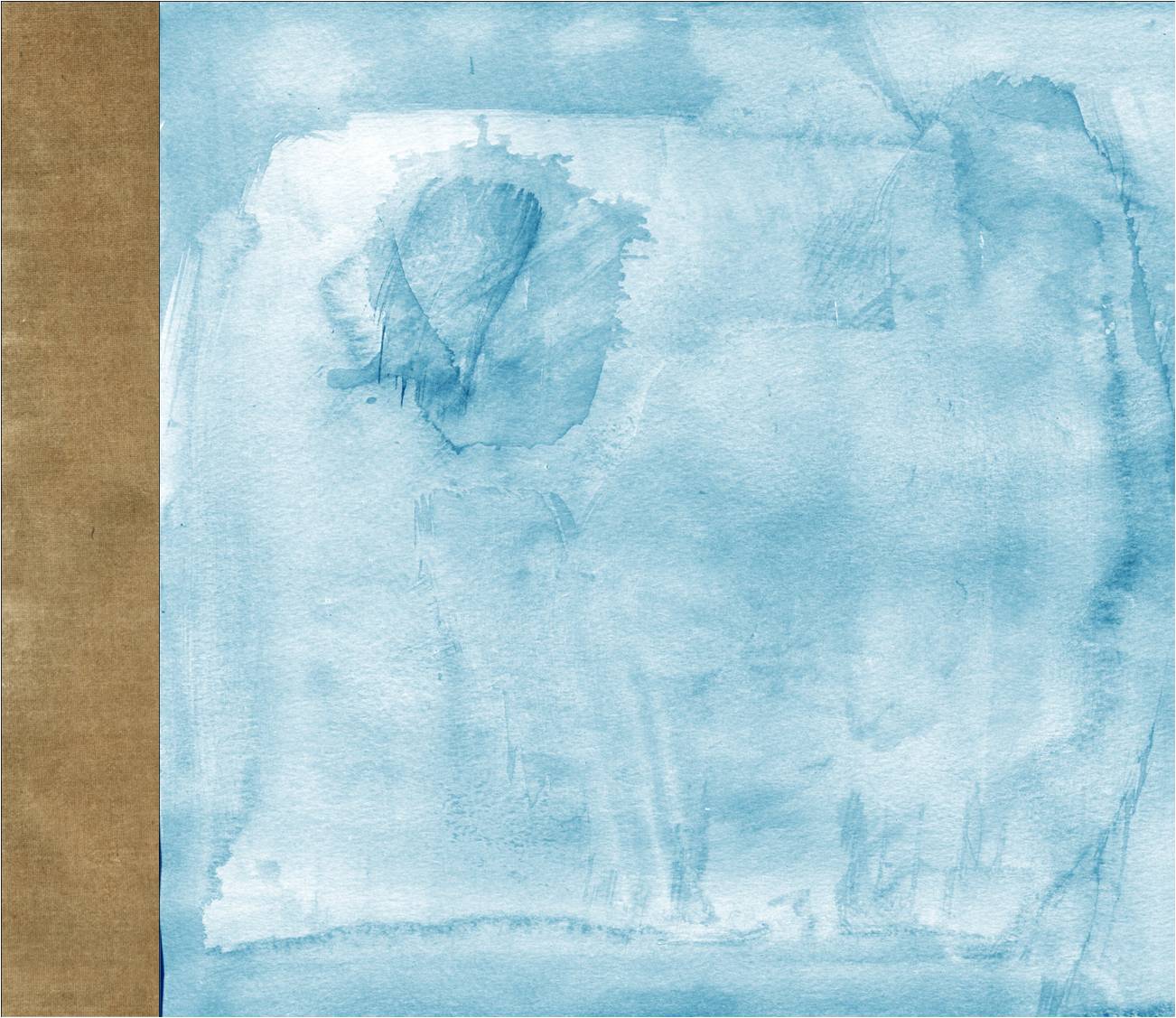 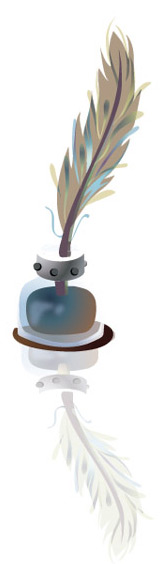 Ecdadımızın Alimlere Hürmeti
Alimin Çamuru
	Yavuz sultan selim han devrin meşhur alimlerinden kemal paşa zade ile mısır seferi dönüşünde yan yana at üstünde sohbet ederek gidiyorlardı. 
	Birden kemal paşa zadenin atı ürktü ve atının ayağından fırlayan çamurlar yavuzun kaftanını çamura boyadı. Kemal paşa üzüldü, rengi atıp benzi sarardı. Celalli padişahın kızacağını zannetti. 
	Nedimeler padişahın kaftanını temizlemeye kalkışınca “bırakın, temizlemeyin” dedi ve alime dönerek mütebessim bir çehre ile “Ulemanın atının ayağından sıçrayıp bizi boyayan çamur, bizim için şereftir, mübarektir. Bu çamurlu kaftanı ben ölünce sandukamın üzerine kapatın” buyurmuştur.
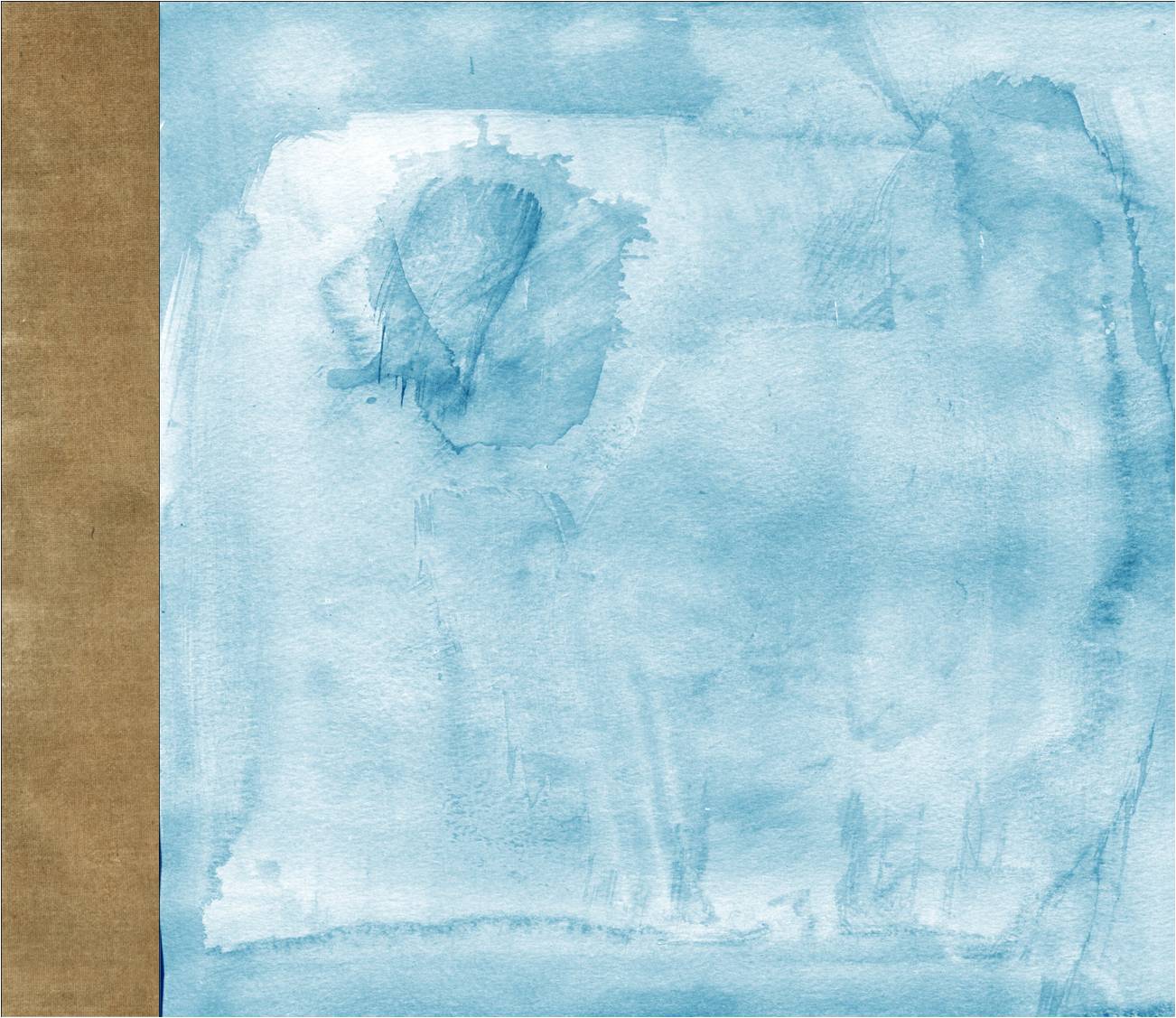 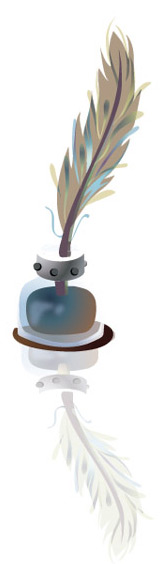 Ecdadımızın Alimlere Hürmeti
Kanuni Sultan Süleyman, Süleymaniye Camiinin temel atma töreninde devrin büyük alimi Şeyhülislam Eub’s Suud Efendiyi ileri sürerek “O bu işe benden daha layıktır” diyerek temel taşını ona koydurmuştur.
	
	Caminin yapımı bitince anahtarı padişaha teslime gelen Mimar Sinan’a “Bu camii şerifi sen yaptın kapıları ibadete açmakta senin hakkıdır.”demiştir.
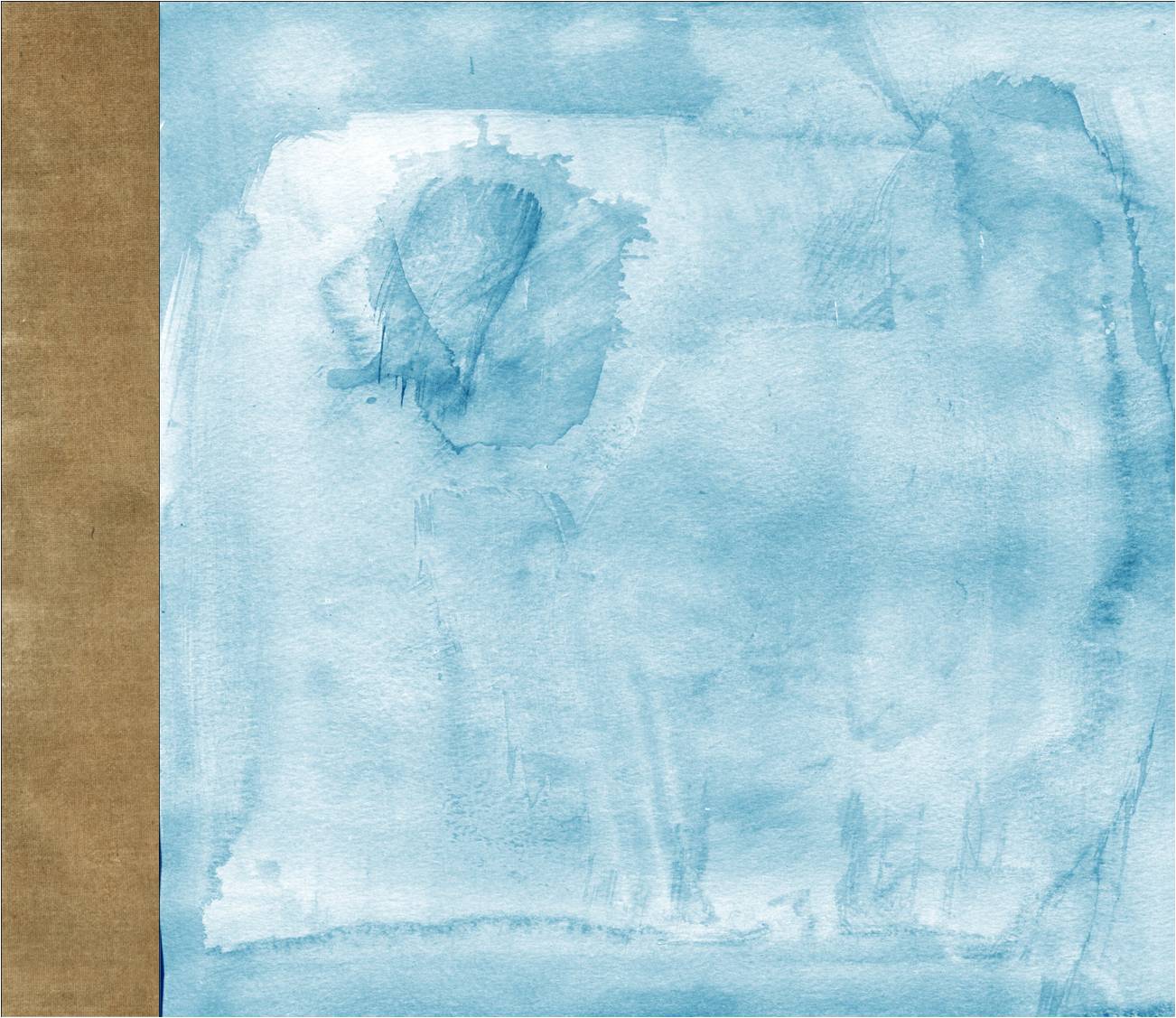 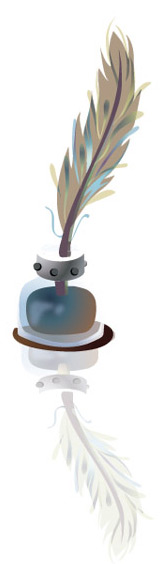 Ecdadımızın Alimlere Hürmeti
Sultan 1. Ahmet, sanat harikası olan Sultan Ahmet Camiinin temelleri atılırken temele ilk harcı koyma şerefini devrin en meşhur meşayih ve alimi Aziz Mahmud Hüdai hazretlerine lutfetmiştir. Sultan Ahmet Caminin temelinde ilk gün bir amele gibi çalışmış eline kazma küreği almış gayret göstermiştir.
	Aziz Mahmud Hüdai’ye babam diyecek kadar bağlı bir padişah, şeyhine abdest suyu dökecek kadar mütevazı ve saygılı bir lider.
	Bir ara padişah, şeyhten keramet göstermesini istemiş, Hüdayi haretleri tebessüm ederek cihan padişahının kendisine abdest  suyunu dökmesi ve valide sultanın peşkir uzatmasından daha büyük bir kerametin olmayacağını arifane bir şekilde göstermiştir.
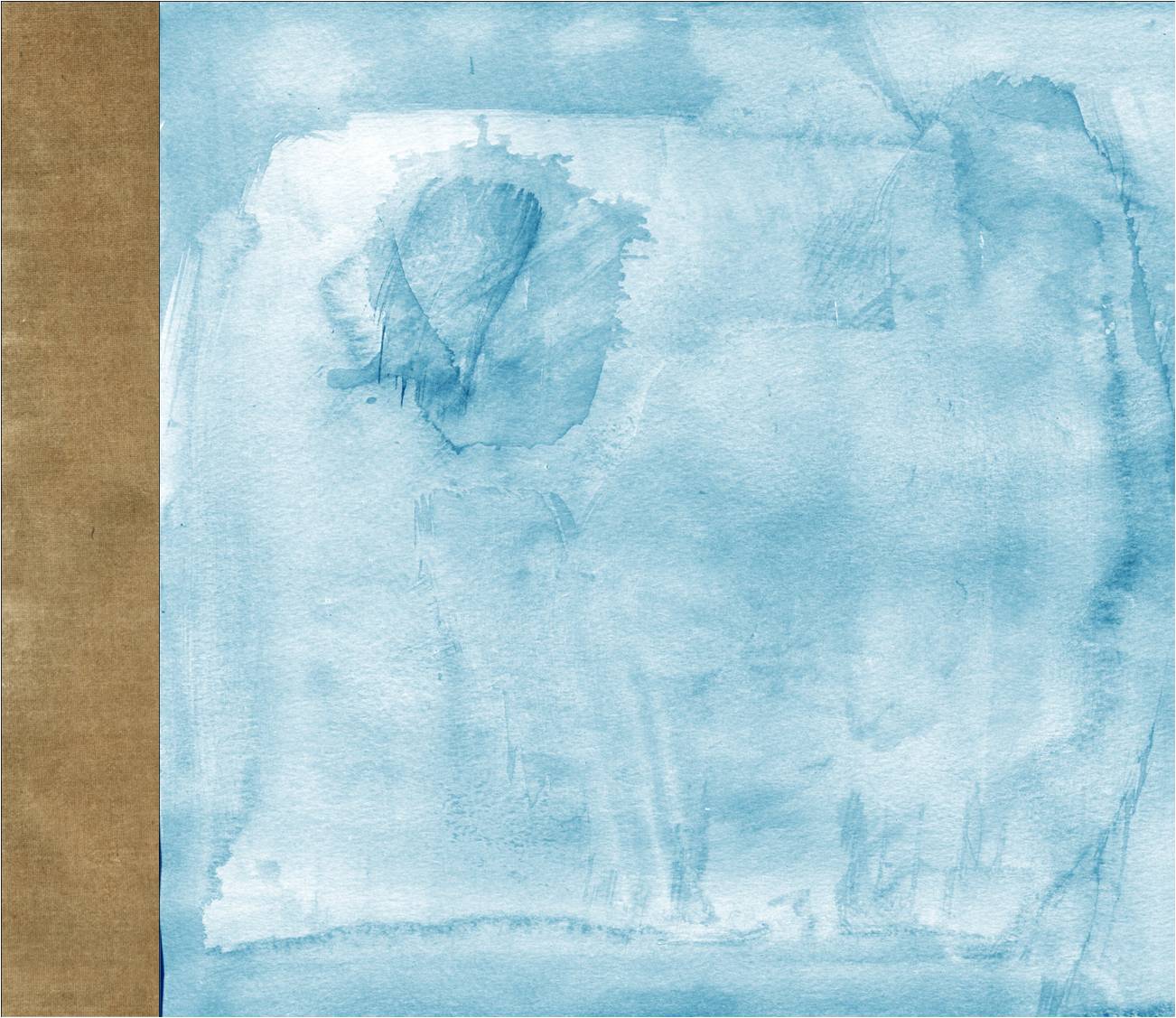 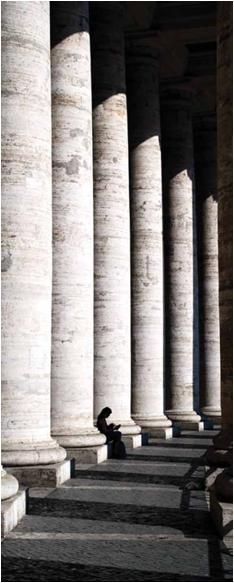 İlmiyle Amil Olmayanların , Bildiğini Öğretmeyenlerin Durumu
مَثَلُ الَّذينَ حُمِّلُوا التَّوْريةَ ثُمَّ لَمْ يَحْمِلُوهَا كَمَثَلِ الْحِمَارِ يَحْمِلُ اَسْفَارًا بِئْسَ مَثَلُ الْقَوْمِ الَّذينَ كَذَّبُوا بِايَاتِ اللّهِ وَاللّهُ لَايَهْدِى الْقَوْمَ الظَّالِمينَ

	“Kendilerine Tevrat yükletilip de sonra onu taşımayanların (Amel etmeyenler) durumu, kitaplar taşıyan eşeğin durumu gibidir. Allah'ın âyetlerini yalanlayanların durumu ne kötüdür. Allah zalim toplumu doğru yola iletmez.” (Cum'a/:5)
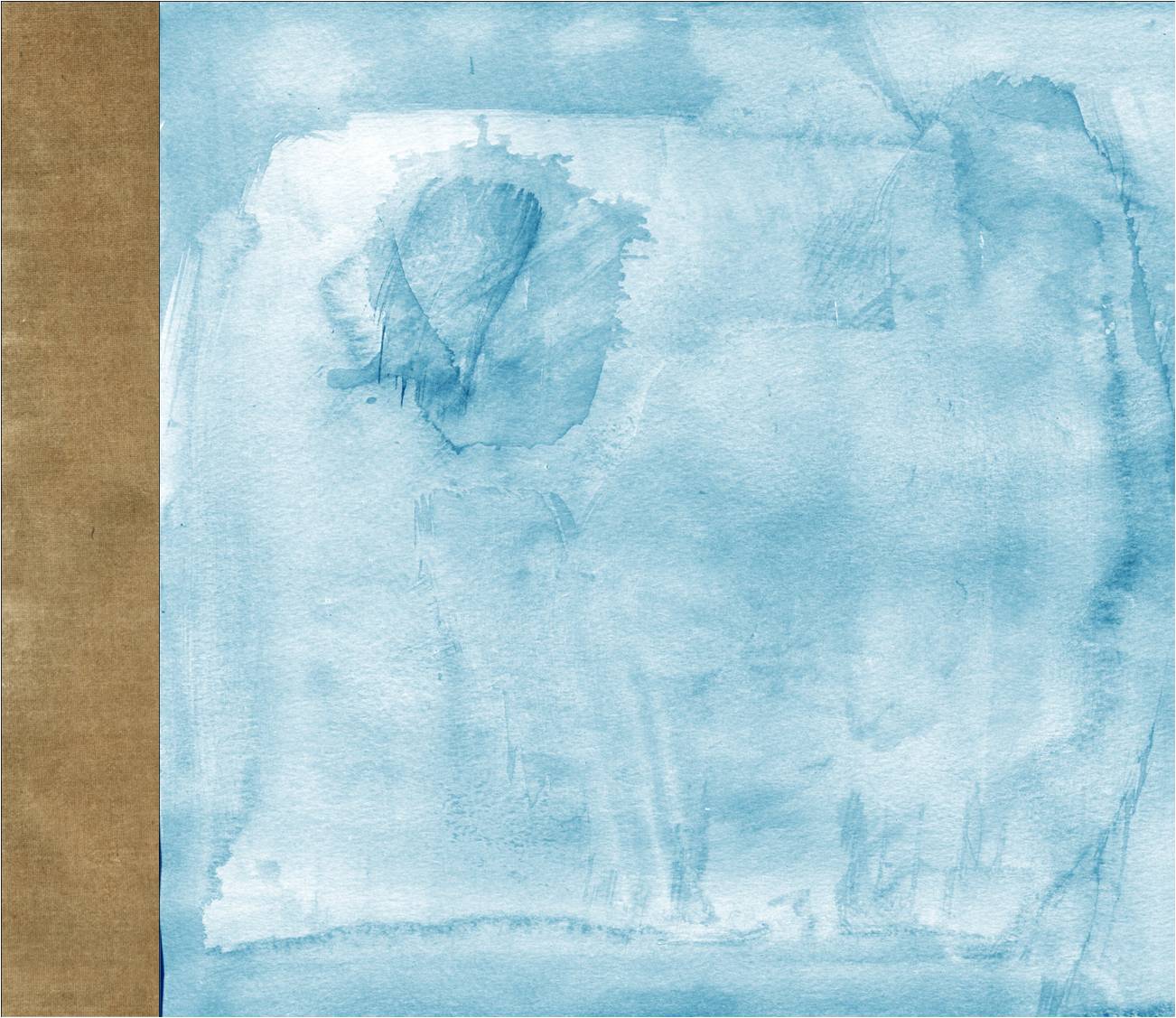 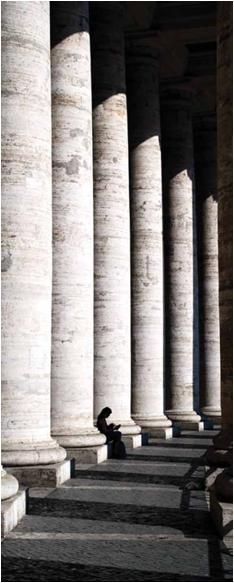 Alimde Gurur Olmamalı
Âlim de gurur olmamalı, âlim derviş kadar mütevazı ve ilmince amil olmalıdır.
	II. Murat Alimlere, ilme ve dervişlere saygılı bir hükümdardı. Bir gün yakınlarıyla bu zümreler hakkında konuşurken “Acaba alimlerle dervişlik arasında ne fark vardır?” demiş orada bulunanlardan biri bu izah etmekle anlaşılmaz, onların meclislerinde bulunup müşahede etmek gerekir. İsterseniz tebdili kıyafet yapıp toplantılarına katılalım demiş. 
	Ertesi akşam alimlerle dervişlerin toplantısı vardır. Oraya giderken yolda bir alime raslar ve sorarlar: acaba toplantıya gelenler arasınd en alimi, bilgilisi kimdir? Alim benden ileride kim var? Bilmiyorum der ve geçer. Gelen ikinci alime sorarlar: benim olduğum söyleniyor der.  Üçüncüsü:  tabiî ki ben, ismimi duymadınız mı? Dördüncüsü: beni tanımadınız herhalde, hepsi ben ben ben deyip durmuşlar. 
	Bu alimler grubunun arkasından dervişler gelmeye başlamış ve ilk dervişe sormuşlar: gelenler içinde en bilgili, en faziletliniz kimdir? Diye sormuşlar, derviş: arkamdan gelendir demiş. İkincisi: hayır ben değilim arkamdan gelendir demiştir, diğer dervişlerde aynı veya benzer cevapları vermişler. Sonuncu derviş gelince onada sormuşlar “içinizde en bilgili en alim en fazıl derviş kimdir?” derviş boynunu bükmüş ve “Maalesef hepsi benden önce girdiler” demiş.
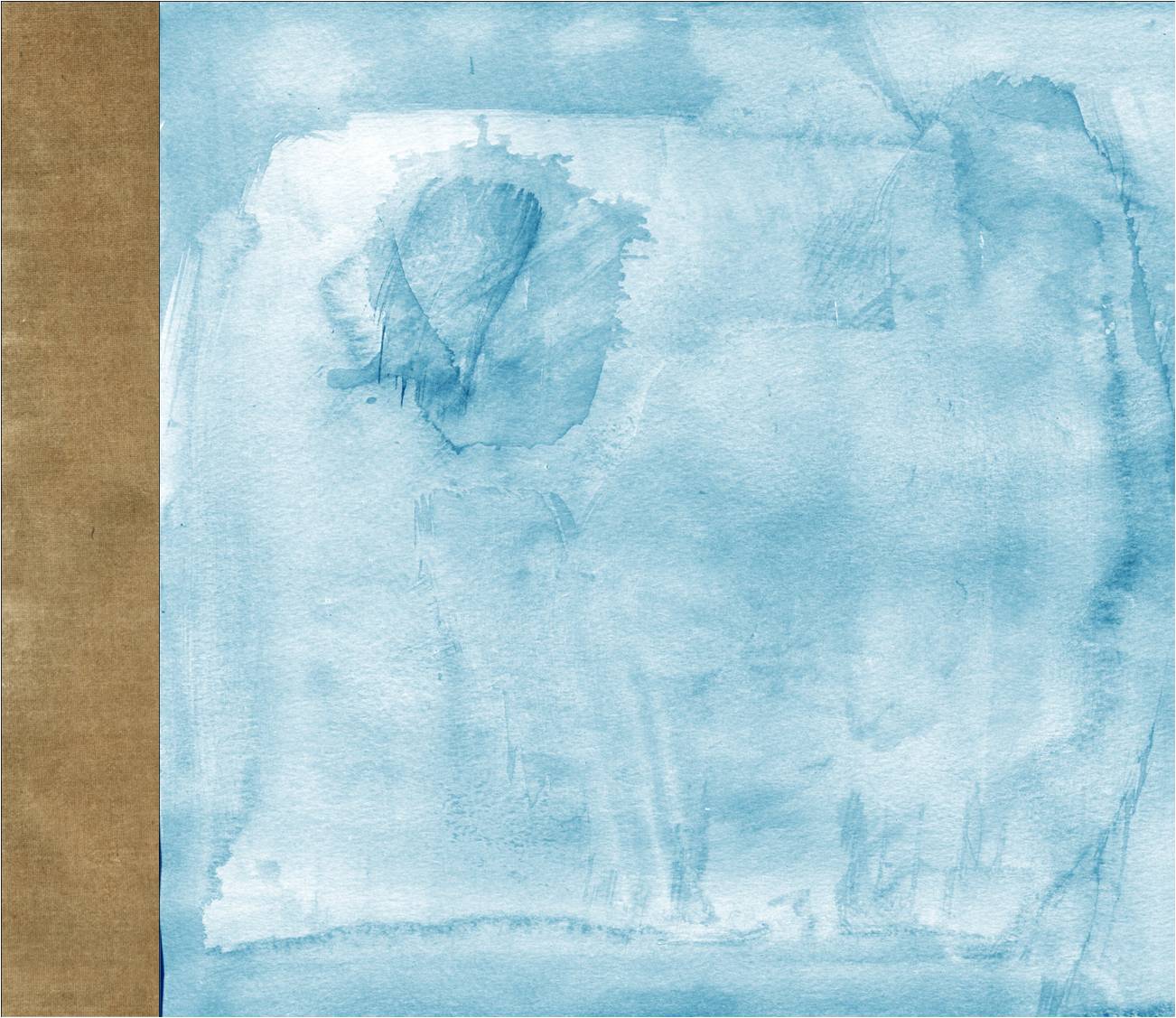 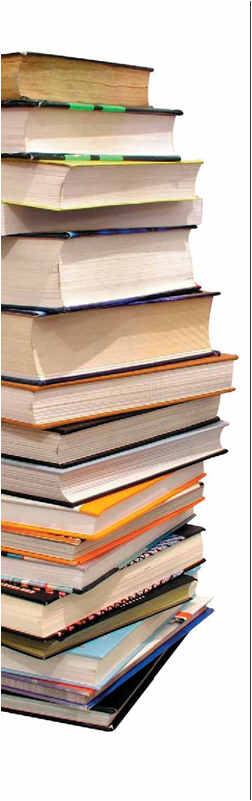 Bilmediğin Şeyin Ardına Düşme
وَلاَ تَقْفُ مَا لَيْسَ لَكَ بِهِ عِلْمٌ إِنَّ السَّمْعَ وَالْبَصَرَ وَالْفُؤَادَ كُلُّ أُولـئِكَ كَانَ عَنْهُ مَسْؤُولاً

	“Hakkında kesin bilgi sahibi olmadığın şeyin peşine düşme. Çünkü kulak, göz ve kalp bunların hepsi ondan sorumludur.”( İsra,17/36)
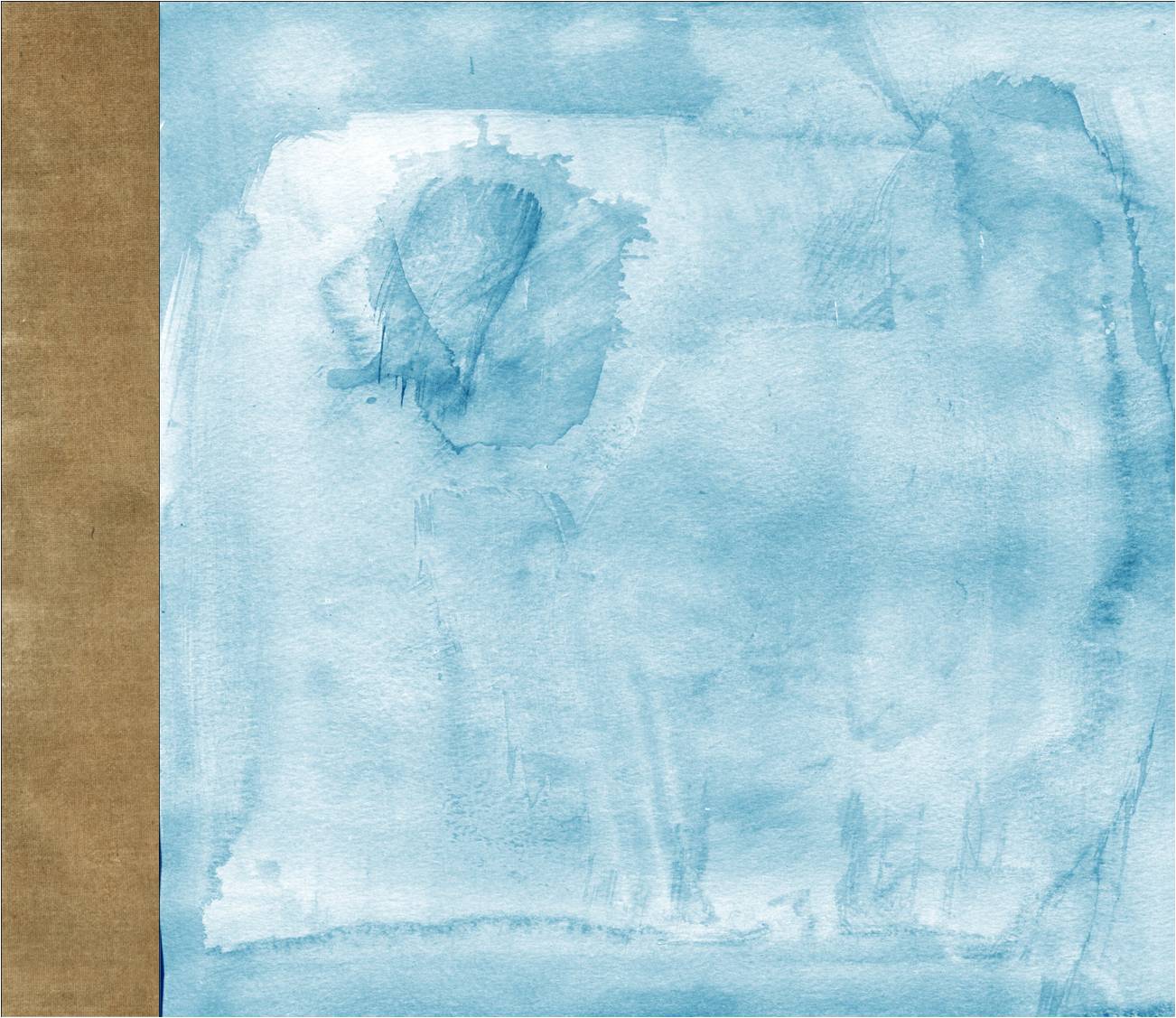 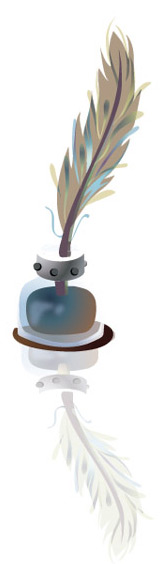 Peygamberin Mirasının Paylaşıldığı Yerler
Peygamberimizin arkadaşlarından Ebû Hureyre (r.a.), hemen hemen peygamberimizden hiç ayrılmayan bir sahabi idi. O, peygamberimizle bulunduğu sürece, ilim öğrenir, peygamberimizin sözlerine dikkat ederek onları ezberlerdi. 
Bu sahabi, bir gün  Medine'de sokağa çıktı. Halk sokakta dolaşıyordu. Onlara şöyle seslendi: 
-Peygamberimizin mirası bölüşülüyor, siz ise burada vakit geçiriyorsunuz, gidip o mirastan payınızı alsanız ya? Deyince, halk: 
-Nerede bölüşülüyor? Diye sorarlar. Ebû Hureyre (r.a.): 
-Mescidde bölüşülüyor, diye cevap verir. Halk koşarak mescide gider, sonra geri dönerler. Ebû Hureyre (r.a.) onların geri geldiklerini görünce, sorar: 
-Ne oldu? Onlar cevap verir: 
-Biz mescide gittik, ama sizin söylediğiniz gibi orada taksim edilen herhangi bir şey görmedik, derler. Ebû Hureyre tekrar sorar: 
- Siz mescidde hiç kimse görmediniz mi? Der. Onlar: 
- Evet, bazı kimseler gördük, bir kısmı namaz kılıyor, bir kısmı Kur'an okuyor, bir kısmı da helâl ve haram gibi konuları tartışıyordu, derler. Bunun üzerine Ebû Hureyre radıyallahu anh: 
-Yazıklar olsun size, işte o, peygamberin mirasıdır, der.(15) 
Evet,  alim yaşadığı sürece çevresini aydınlatarak, bu tavrı ile Allah'ın rızasını kazanacağı gibi, yetiştirdiği öğrenciler ve bıraktığı yazılı eserlerle öldükten sonra da amel defterinin kapanmamasını sağlar.
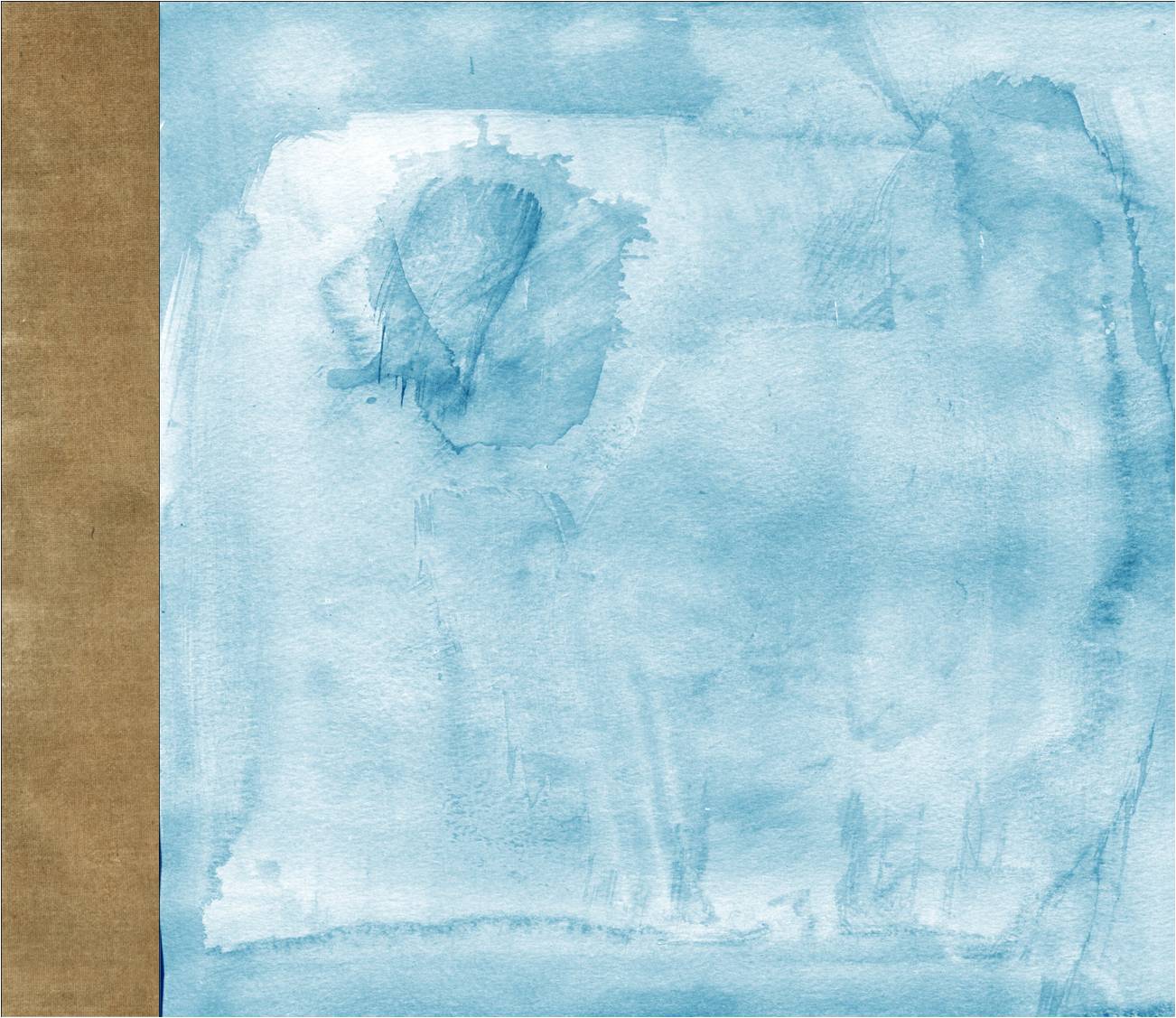 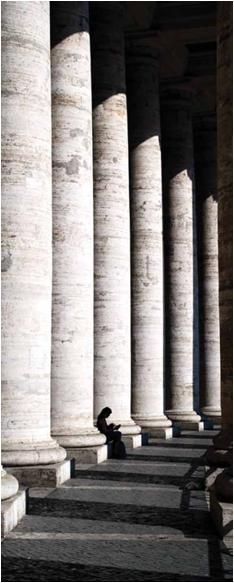 Çocuğuna Sahip Çık
Çocuklarımıza en iyi istikbâli hazırlamak onları İslâm terbiyesiyle yetiştirmekle mümkündür. Zira, Efendimiz'in buyurduğu gibi, hiçbir ana baba çocuğuna İslâm edebinden daha değerli bir hediye veremez (Tirmizî, Birr 33).

	Bugün, İslâmiyet'ten önceki karanlık devirde yapıldığı gibi çocukları diri diri toprağa gömme âdeti kalmamıştır; ama onların ruhlarını aç bırakma ve böylece kendilerini hak etmedikleri bir ölümün kucağına atma âdeti devam etmektedir.
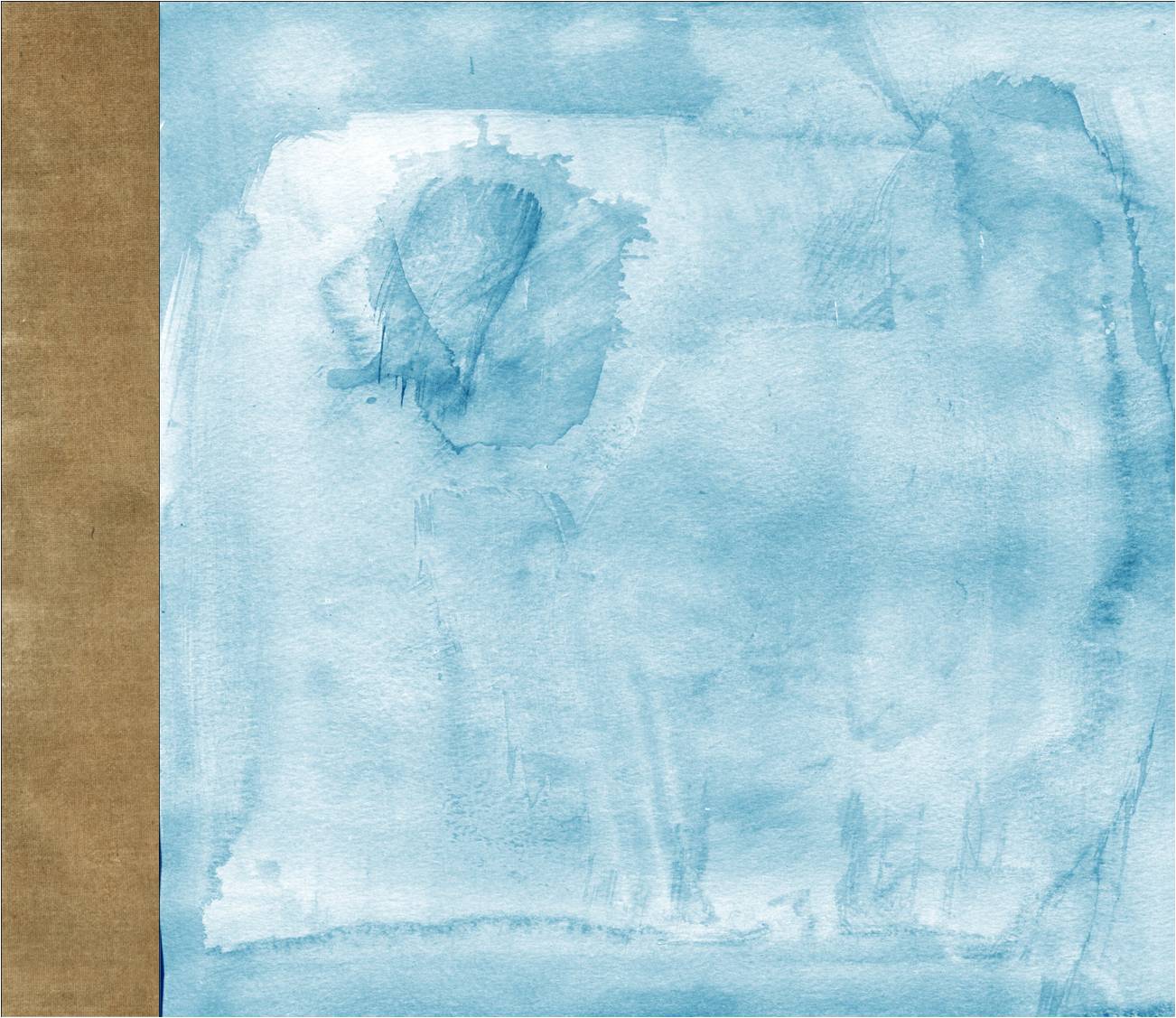 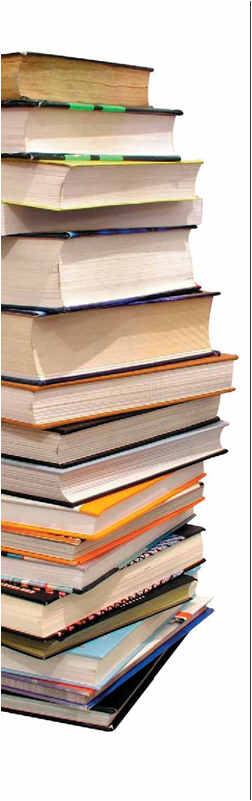 Çocuklara İlmi Şuur Vermeli
Acaba çocuklarını en iyi okullarda okutan ve onları iyi bir meslek sahibi yapan anne baba, yavrusunu hayatın ezici, yıpratıcı fırtınalarına karşı da korumuş oluyor mu?
 
	İnsanı çâresiz, savunmasız, güçsüz ve dayanaksız bırakan felâketler ve darbeler karşısında neye tutunarak ayakta kalabileceğini de öğretmiş oluyor mu?
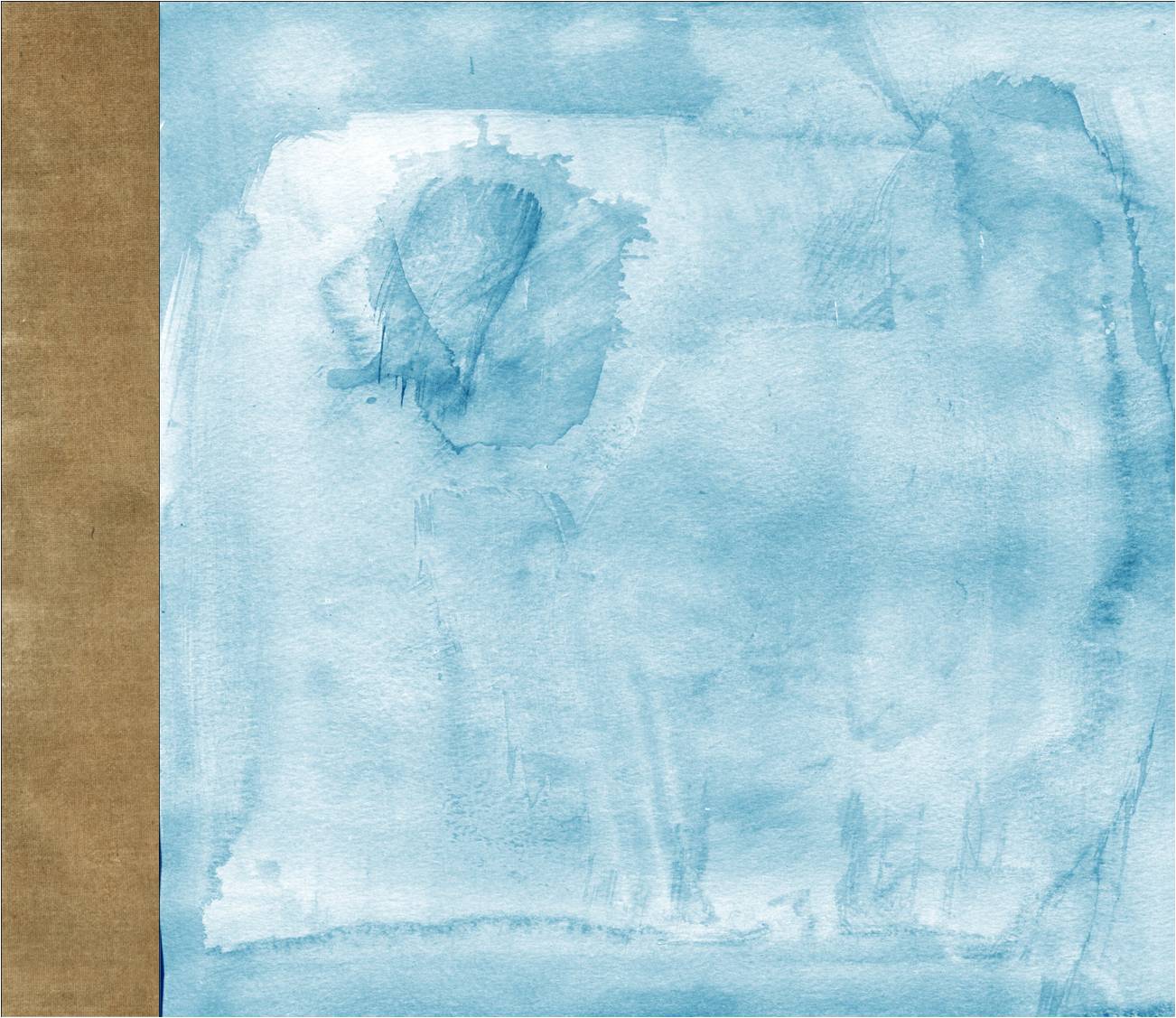 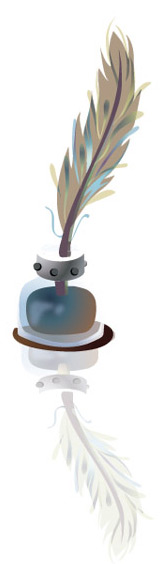 İlimle İmanı Birleştirmek
Mânevî terbiye ile beslenen ruhlar, insanı sarsan olaylar karşısında pes etmez. Güvendiği kimseler tarafından aldatılmak, işini kaybetmek, sevdiklerini yitirmek ve hayatta yapayalnız kalmak insanı derin acılara gömse bile, Allah'a ve ebedî bir hayata olan imanı ona dayanma ve direnme gücü verir.
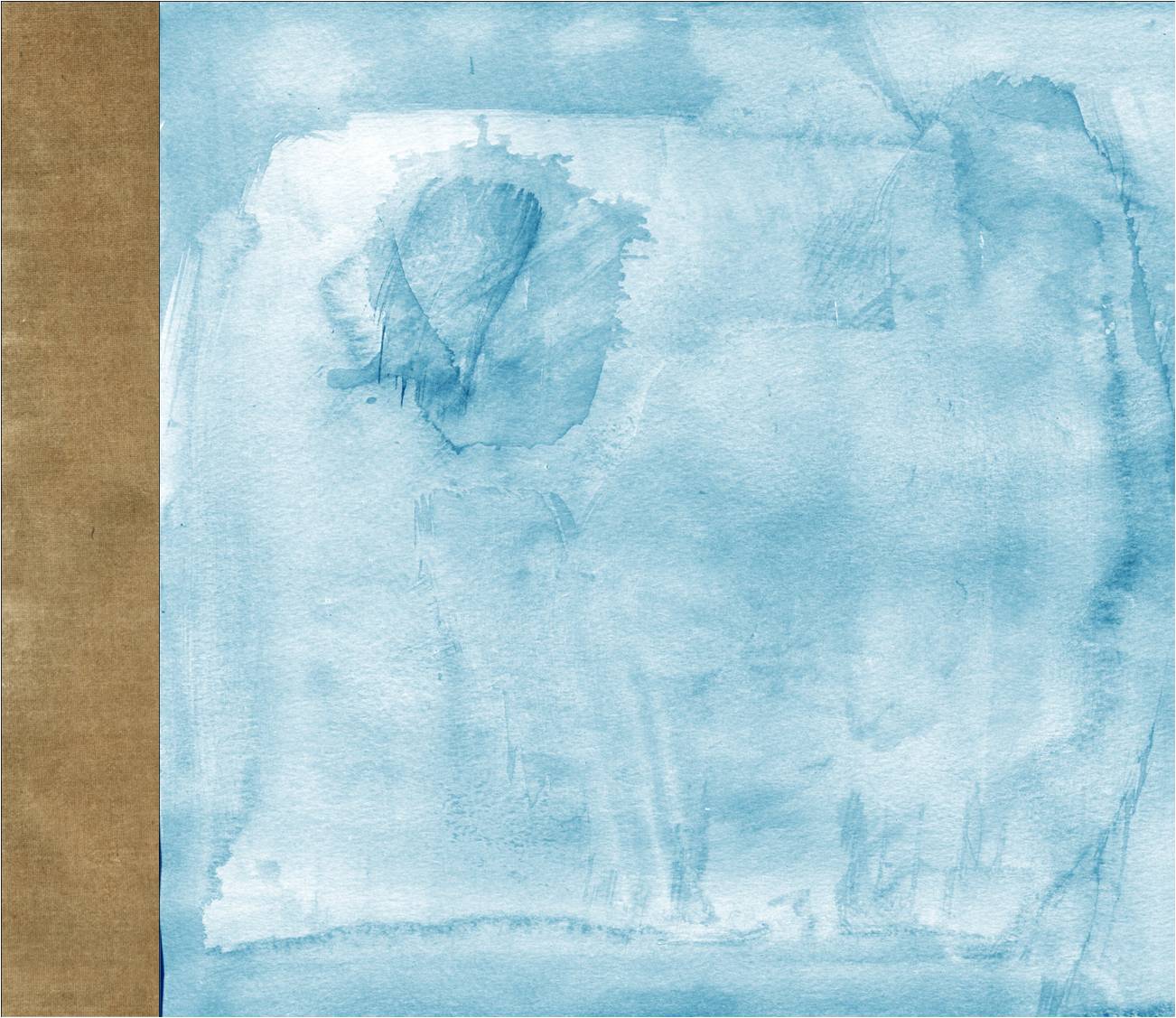 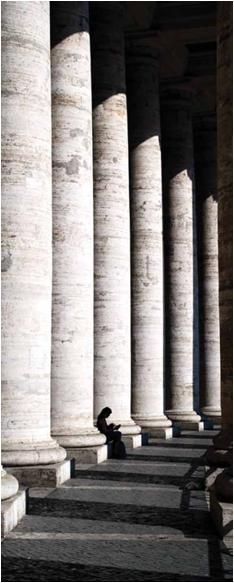 İlimle İmanı Birleştirmek
Yüce Allah ana babaya çocukaların eğitimini emretmiş, onları buna teşvik etmiş ve şu sözleriyle de onlara sorumluluk yüklemiştir. 

يَاأَيُّهَا الَّذِينَ آمَنُوا قُوا أَنفُسَكُمْ وَأَهْلِيكُمْ نَارًا وَقُودُهَا النَّاسُ وَالْحِجَارَةُ عَلَيْهَا مَلَائِكَةٌ غِلَاظٌ شِدَادٌ لَا يَعْصُونَ اللَّهَ مَا أَمَرَهُمْ وَيَفْعَلُونَ مَا يُؤْمَرُونَ
	“Ey iman edenler kendinizi ve ailenizi yakıtı insanlar ve taşlar olan ateşten koruyun. O ateşin başında iri gövdeli, sert yapılı Allah’ın kendilerine emrettiklerine isyan etmeyen ve emrolunduklarını yapan melekler vardır.” (Tahrim,66/6)
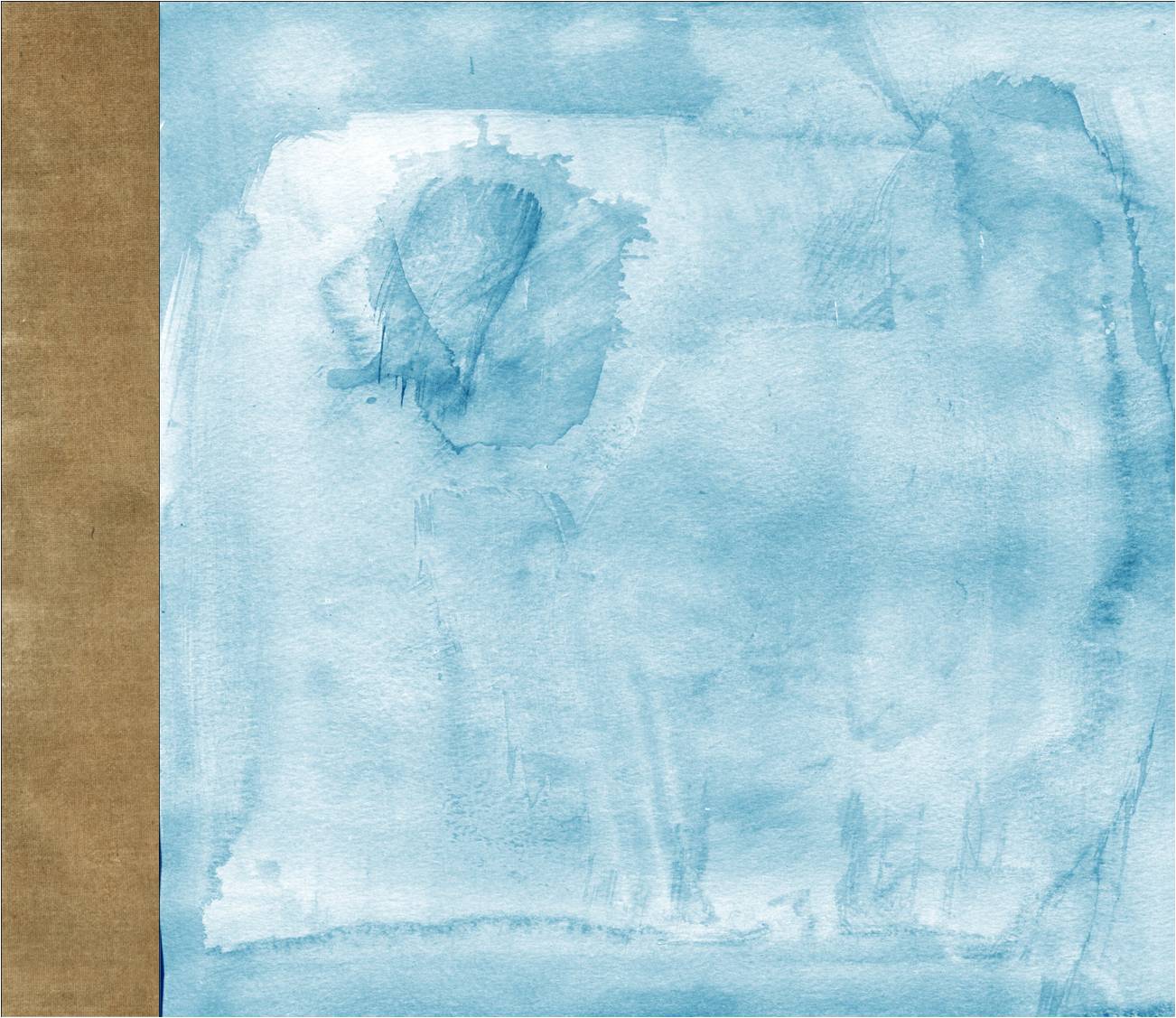 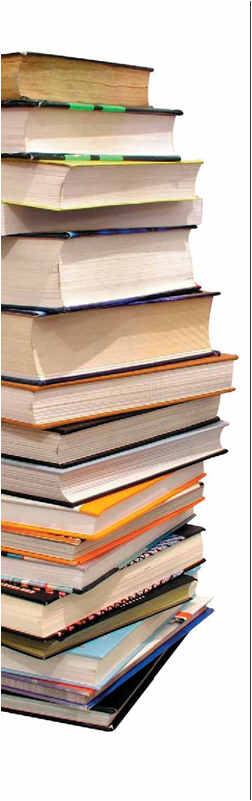 İlimle İmanı Birleştirmek
Hz.Ali bu ayet hakkında şu açıklamayı yapmıştır: “Kendinizi ve ailenizi ateşten koruyun demek, kendinize ve ailenize hayrı öğretiniz demektir.” 
	Fahreddin er-Razi de şunları söylemiştir: “Ayet, Allah’ın yasakladığı şeylerden vazgeçmek suretiyle kendinizi koruyun demektedir.” 
	Mukatil ise “Müslümanın kendisini ve aile fertlerini eğitmesi, onlara iyiliği emretmesi ve kötülükten alıkoyması şeklinde anlarız.”demiştir. 
	Zemahşeri de Keşşaf’da şu izahı yapar: “Günahları bırakmak ve ibadetleri yapmakla  kendinizi koruyun, kendinizi sorumlu tuttuğunuz şeylerle onları sorumlu tutmakla da aile fertlerinizi koruyunuz. O halde çocukların  ıslahı, yanlışlarının düzeltilmesi ve onlara iyi alışkanllıklar kazandırma hususunda devamlı gayret sarfedilmelidir. Zaten peygamberlerin de yolu budur.
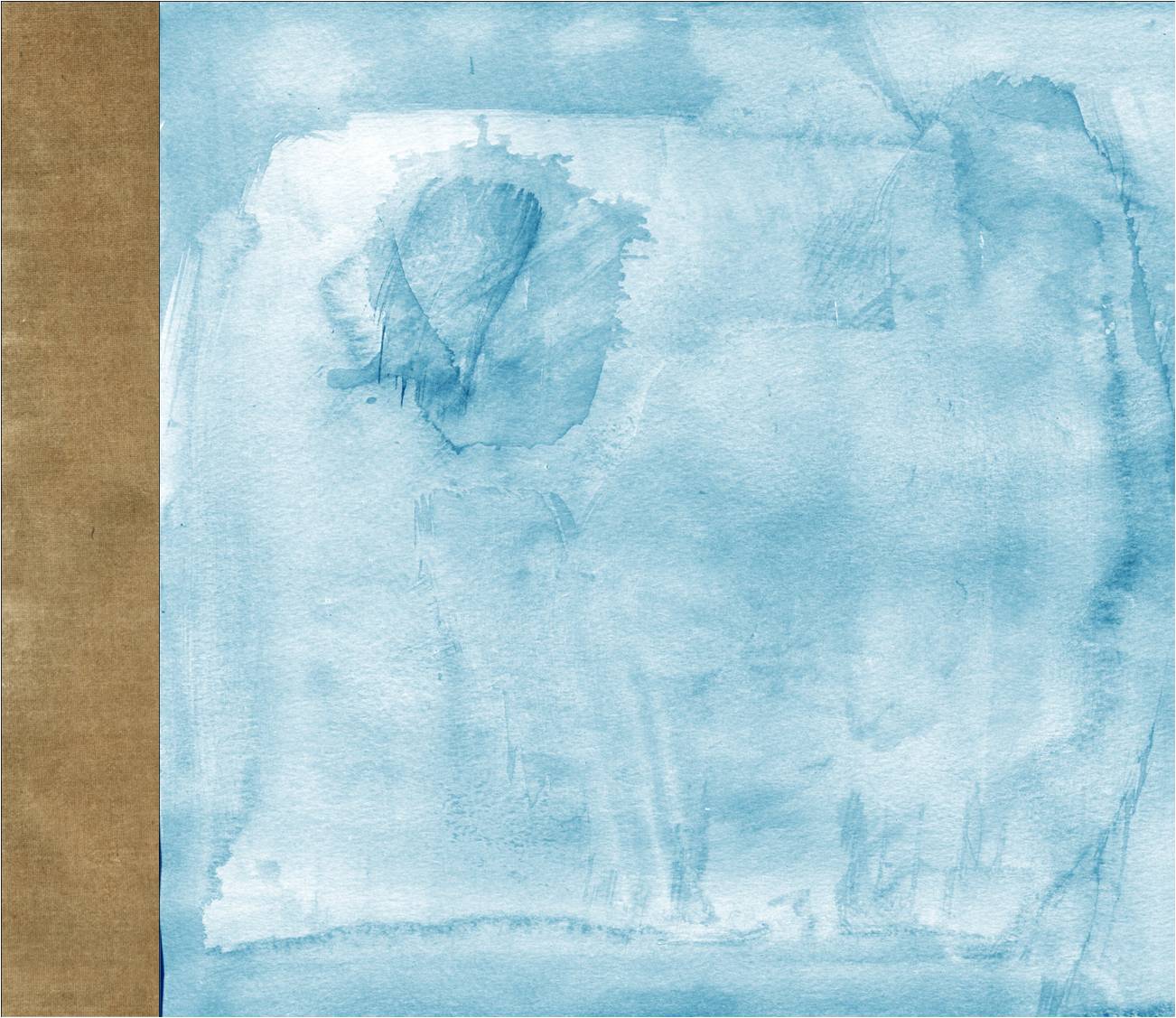 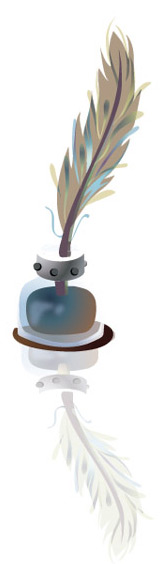 İlime Değer Ver
أَغْدِ عَالِمًا أَوْ مُتَعَلِّمًا أَوْ مُسْتَمِعًا أَوْ مُحِبًّا وَلا تَكُنْ الخْاَمِسَةَ فَتَهْلِكُ
	"Ya öğreten, ya öğrenen, ya dinleyen, ya da ilmi seven ol. Fakat beşincisi olma (yani bunların dışında kalma) helâk olursun." 
(Mecmeu'z-Zevâîd ve Menbeu'l-Fevâid,  c. 1, s. 122.)
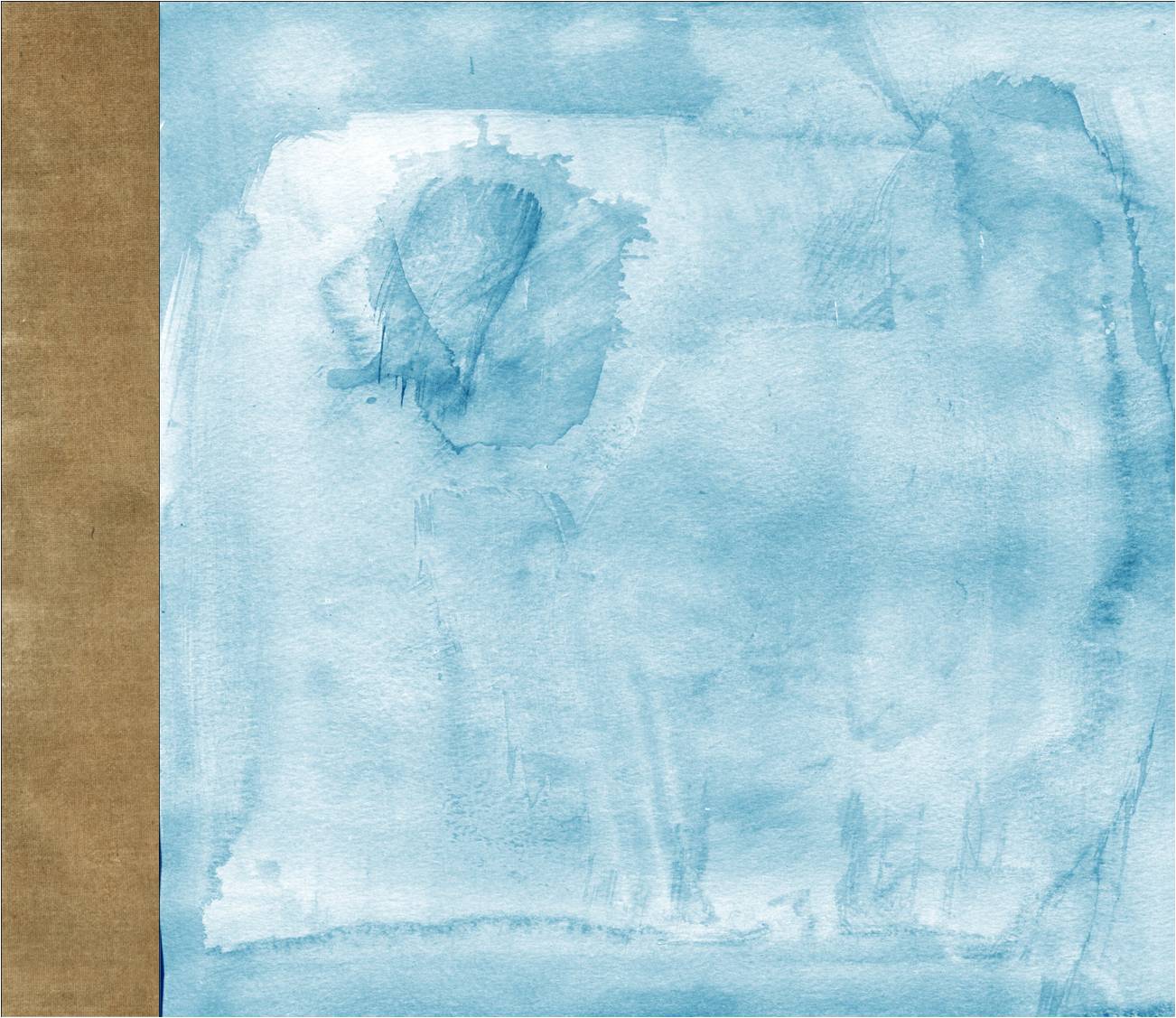 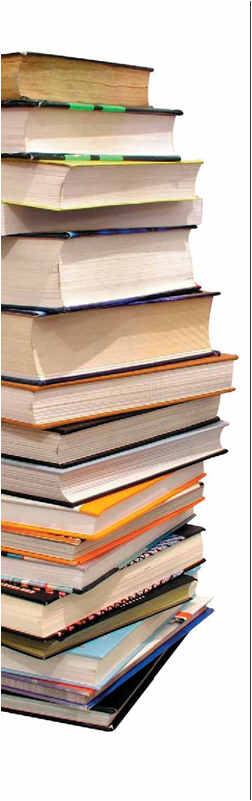 Dikkat!!!!!!!!!!
Gurur insanların kurdu, tevazu ise zinetidir. 
Ekin tarlalarında başı dik duran başaklar içi boş başaklardır.

Cemiyet içinde sert adımlar başları gökte dolaşanlar, mağrurlar ve kafalarının içi boş olan cahillerdir.
Alimin kıymeti ilmi ile amil olduğu zamandır. İlim ameli gerektirir. İlmiyle amil olmak ilmini hareketlerinde gösterebilmek erdem ve marifettir.

Lokman As oğluna: 
“Oğlum Alimler meclisine devam et. Bahar yağmuru ile yeri yeşillendiren Allah, hikmet nuru ile de müminlerin kalbini aydınlatır.”

“Misafirlikte gözüne, alimlerin yanında da diline dikkat et.”
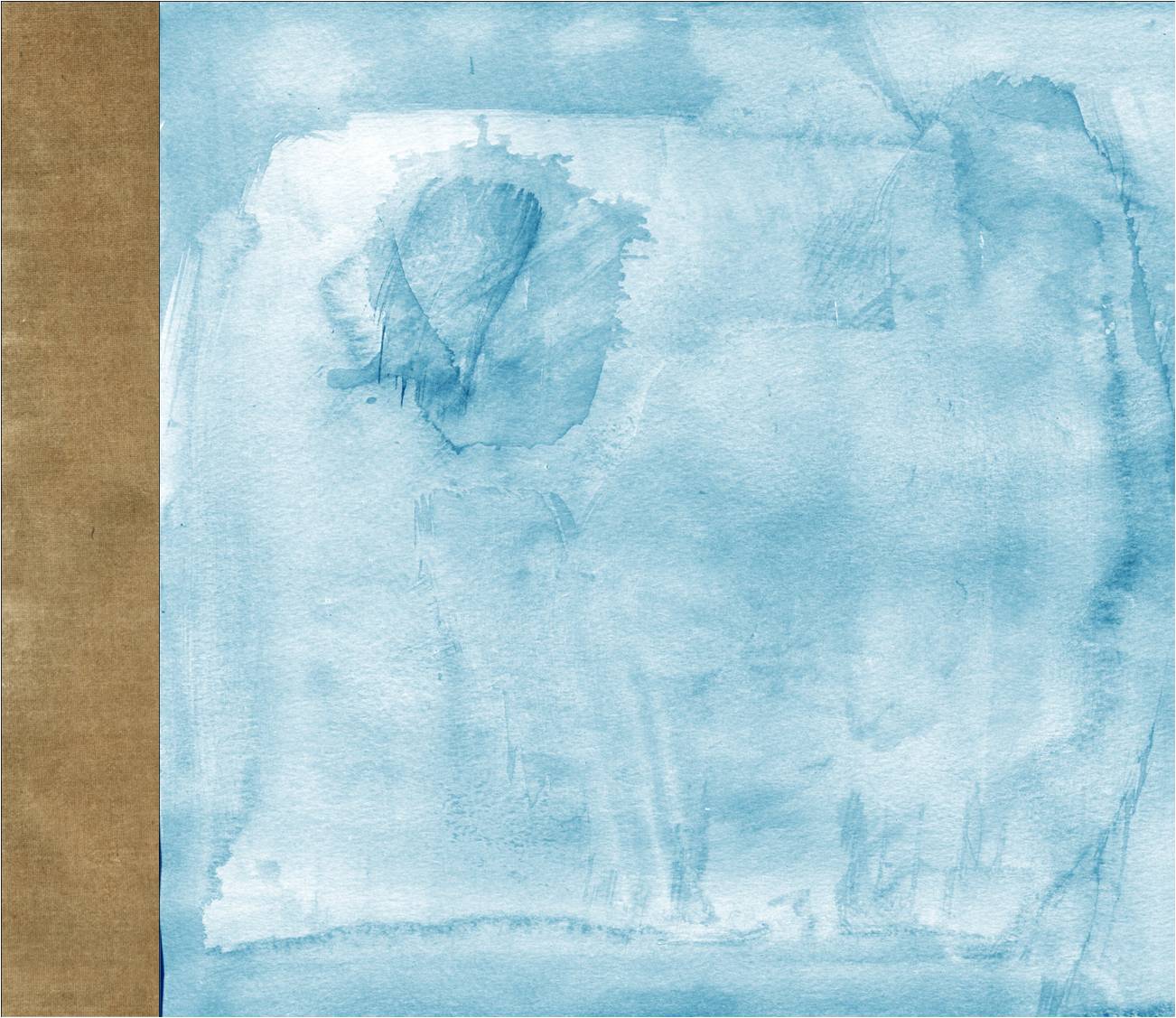 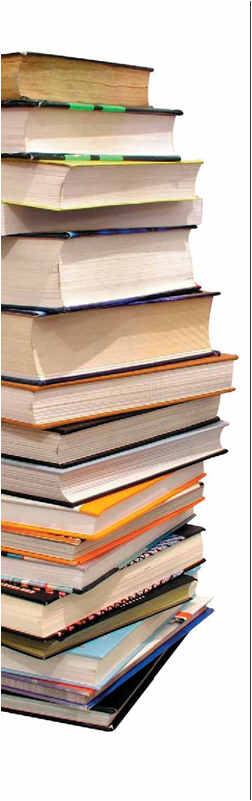 İlime Değer Ver
Hayatımızı doğru yönde şekillendirmede bizlere yardımcı olan, bizlere bilmediklerimizi öğreten, bildiklerimizi ise daha iyi anlamamıza vesile olan ve bütün zorluklara göğüs gererek bizleri yetiştiren öğretmenlerimizi saygıyla ve minnetle yad ediyoruz. 
	Kendilerini çok sevdiğimizi ve onları asla unutmayacağımızı dile getiriyoruz. Ahirete intikal etmiş olan öğretmenlerimize Rabbimizden rahmet, dünyada yaşayan öğretmenlerimize esenlikler diliyoruz. 
	Bu vesile ile kendilerinin 24 Kasım Öğretmenler gününü kutluyoruz. Yüce Rabbim öğretmenlerimizi başımızdan eksik etmesin. Kendilerine dünya ve Ahiret mutluluğu nasip etsin.
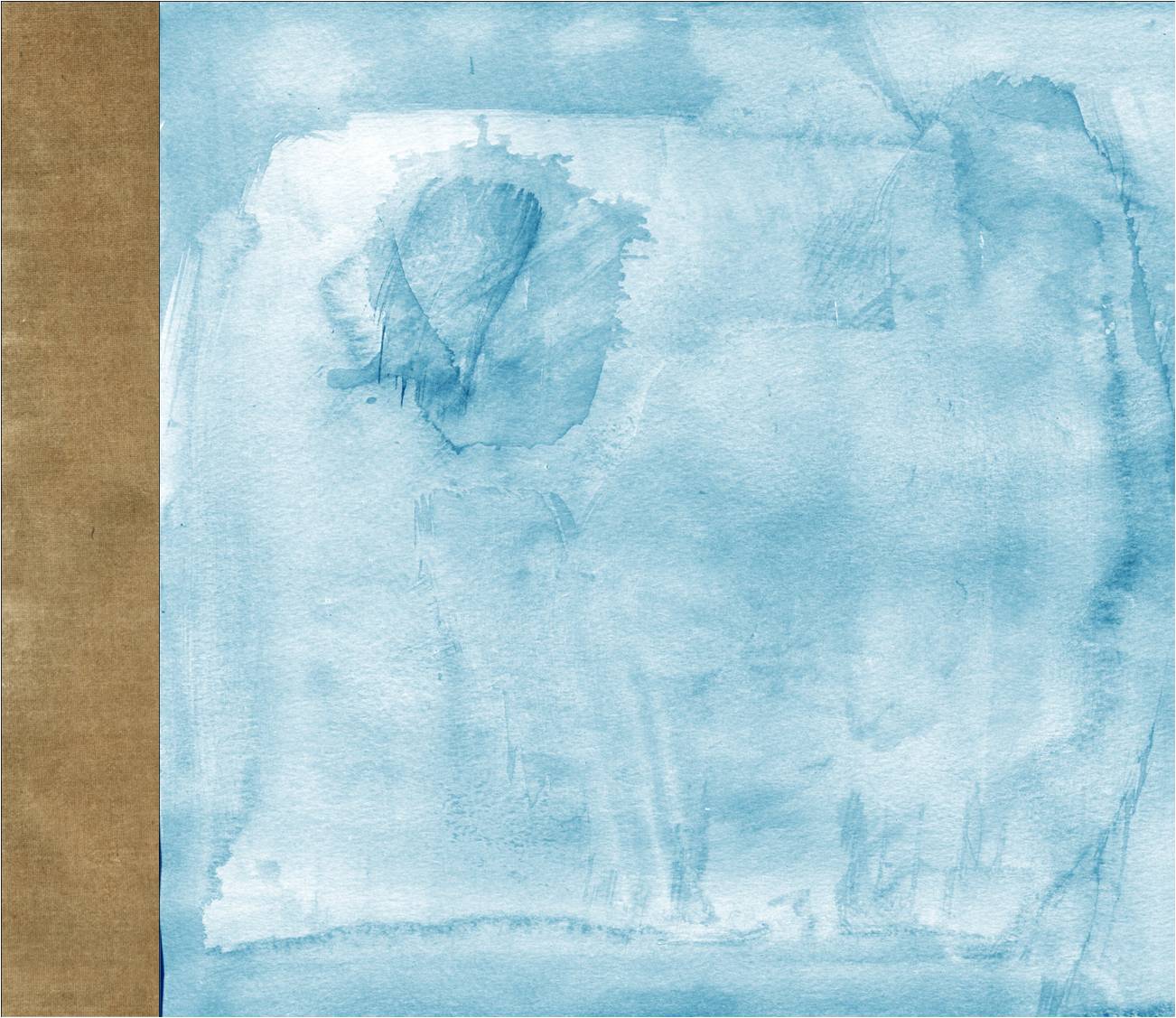 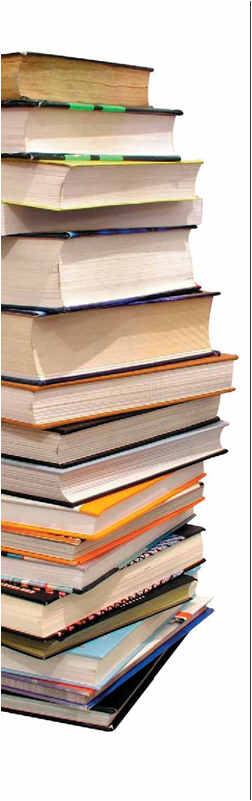 İlime Değer Ver
Efendimiz şöyle buyuruyor.
الدُّنْيَا ملْعُونَةٌ ، ملْعُونٌ ما فِيهَا، إلاَّ ذِكرَ اللَّه تَعَالى ، وما والاَهُ ، وعَالماً ، أوْ مُتَعلِّم
	"Dünya ve onun içinde olan şeyler değersizdir. Sadece Allah'ı zikretmek ve O'na yaklaştıran şeylerle, ilim öğreten âlim ve öğrenmek isteyen öğrenci bundan müstesnadır.” 
[ Riyazü’s-salihin Hadis No: 1387]